Electronic Distribution of Science Publications
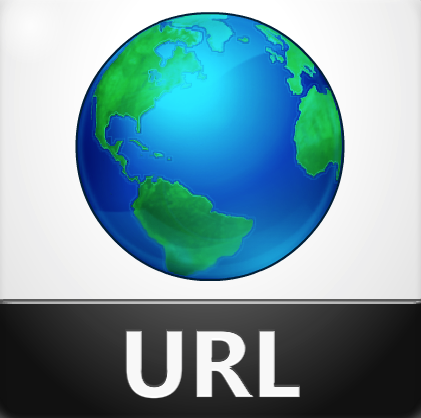 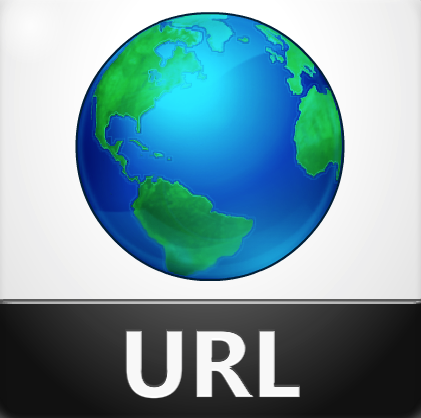 A Learn in 30

OPCUG & PATACS
April 17, 2021
Lorrin R. Garson
©  Lorrin R. Garson 2021
[Speaker Notes: Last edited: April 15, 2021 @ 9:57 am]
Outline
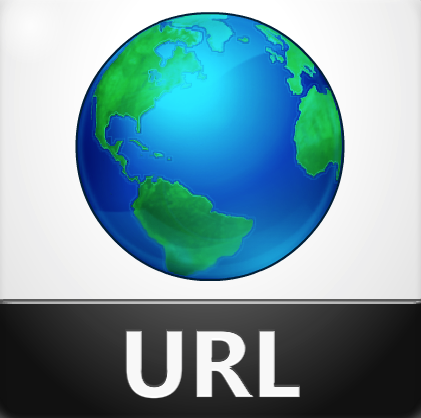 How scientists communicate
Science journals
Example journal article
Printing and electronic delivery
The publishing process
Creation of paper and electronic journals
Challenges to electronic publishing
Cooperative experiments
Success!
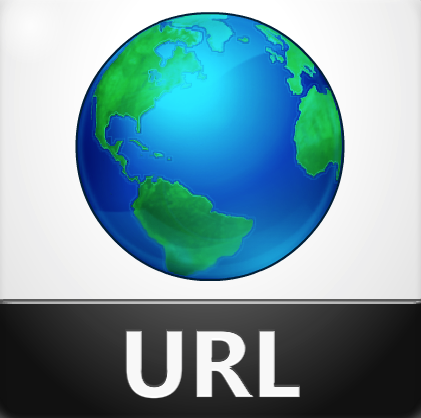 2
How Do Scientists Communicate?
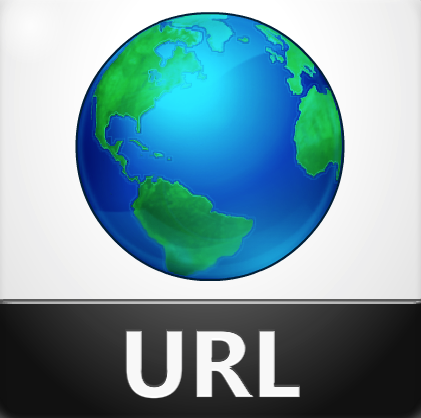 Personal contact and human networking
Conferences and formal meetings
Abstracting/Indexing services
STN International (~150 databases) and SciFinder
ISI (International Scientific Indexing)
MEDLINE (NLM/NIH)
Patents (worldwide)
Science Journals (worldwide)
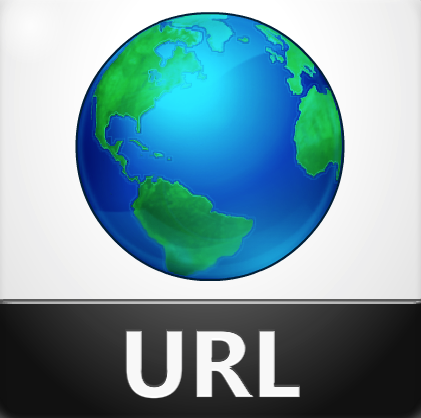 3
[Speaker Notes: STN = Scientific and Technical information Network;  established in 1989

SciFinder, produced by Chemical Abstracts Service (CAS), is the most comprehensive database for the chemical literature, searchable by topic, author, substances by name or CAS Registry Number, OR use the editor to draw chemical structures, substructures, or reactions. It's a core research tool for chemistry, biochemistry, chemical engineering, materials science, nanotechnology, physics, environmental science and other science and engineering disciplines. Depending on your research, SciFinder is complementary to other databases like Reaxys, Web of Science, PubMed, Compendex and INSPEC.]
What Is a Journal?
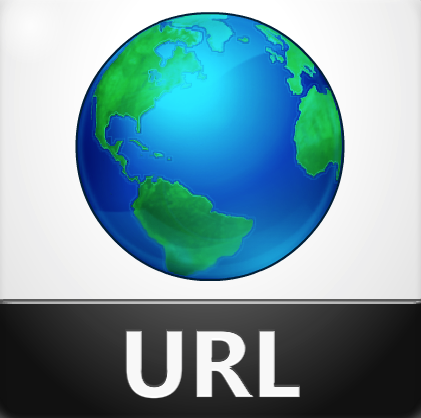 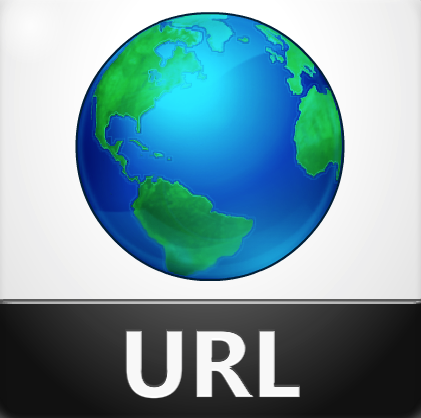 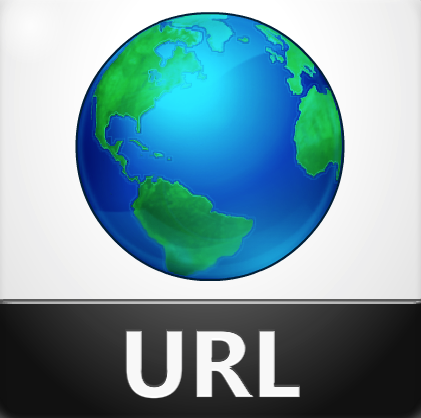 The dominant means of communicating science—the historical record
Articles written by active scientists (not journalists)  
Articles highly structured, technical and detailed
Articles screened by a journal editor (scientist)
Submitted manuscripts are peer reviewed
In STM—English dominate language
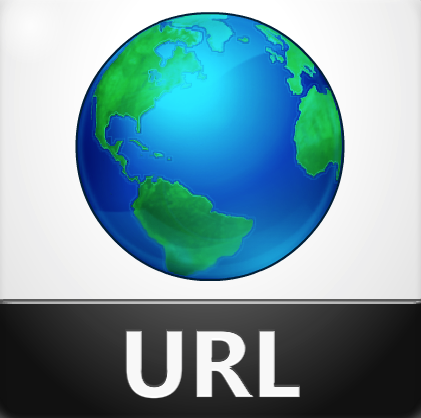 4
[Speaker Notes: Comments]
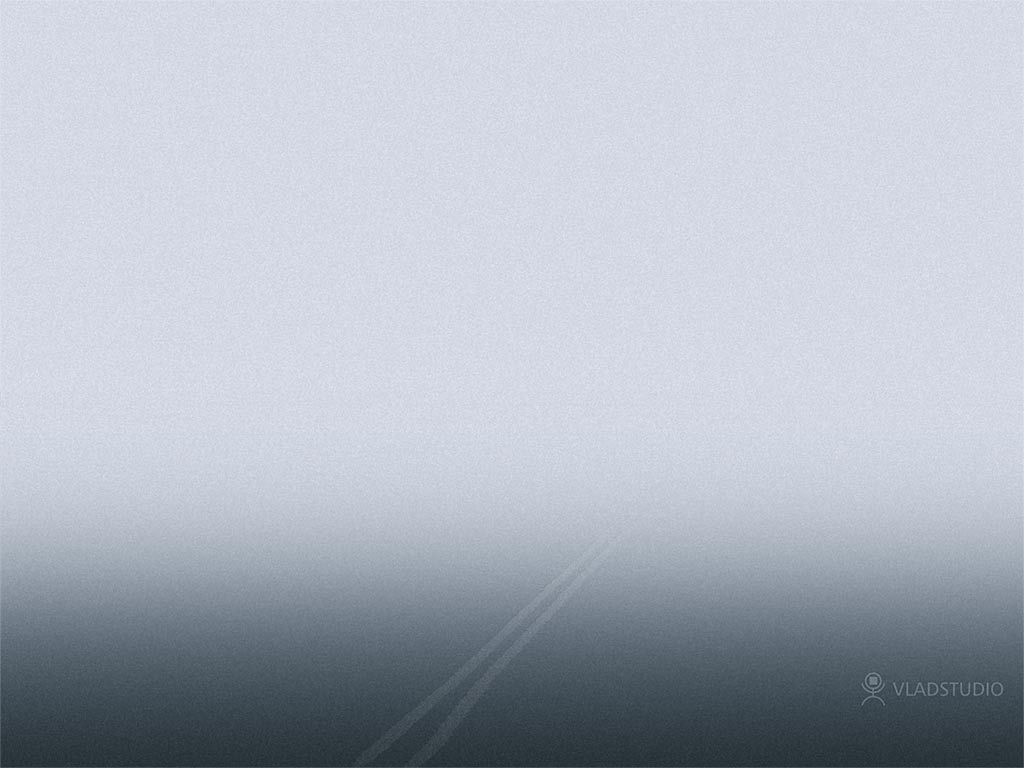 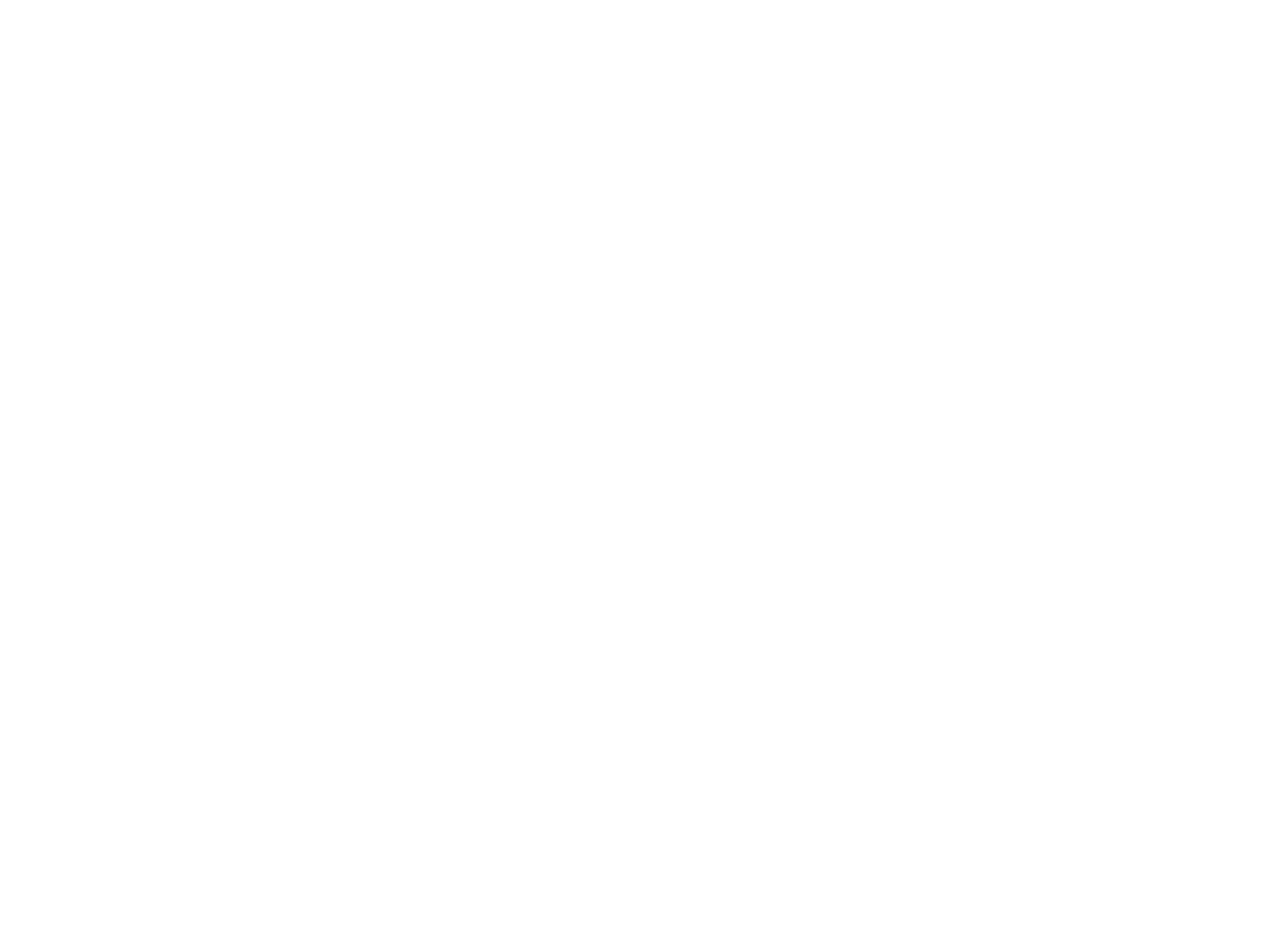 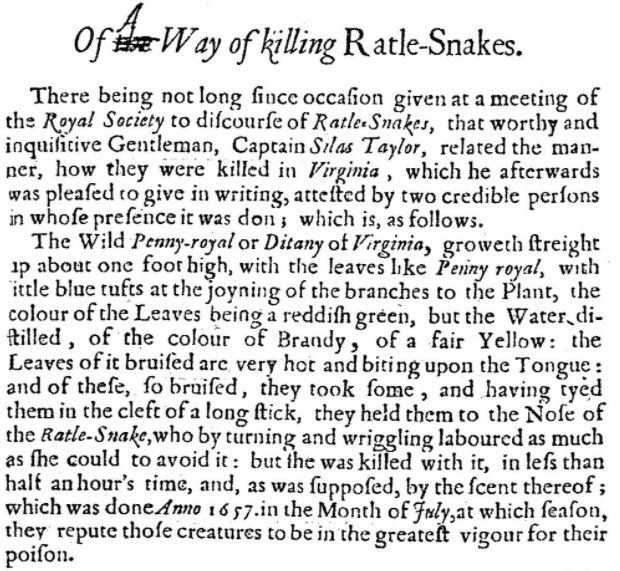 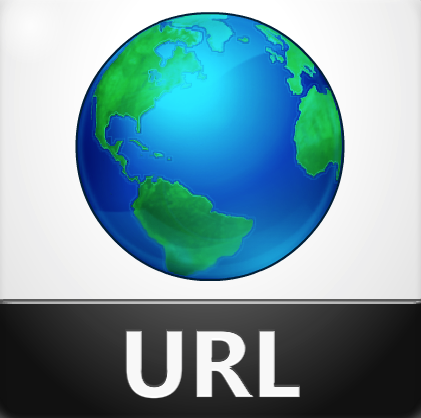 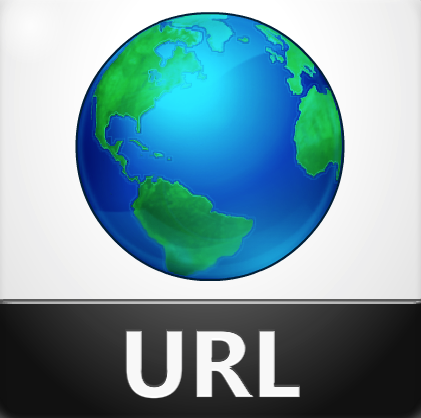 From the Philosophical Transactions of the Royal Society, vol 1, March 1665
[First science journal:  Journal des sçavans (January  1665)]
5
[Speaker Notes: Comments]
Chemistry Journals
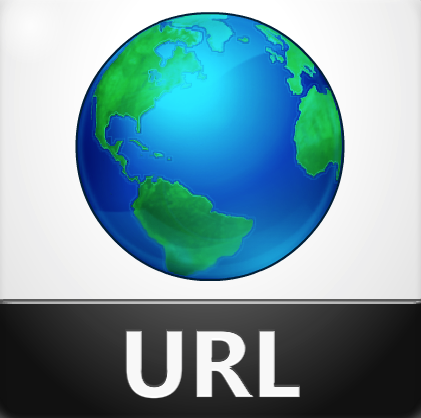 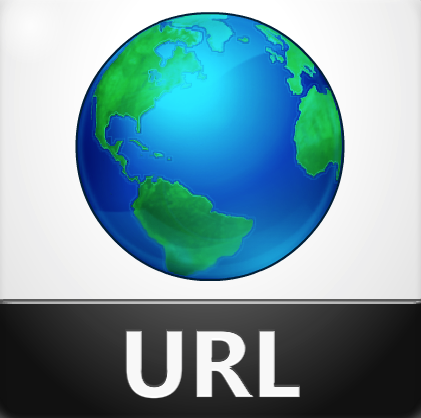 ~ 1,500 journals of interest to chemists
~ 95% published by commercial publishers
~ 5% published by not-for-profit organizations
European Chemical Society (50 member societies*)
The Royal Society of Chemistry—44 journals
Gesellschaft Deutscher Chemiker—10 journals 
American Chemical Society—75 journals
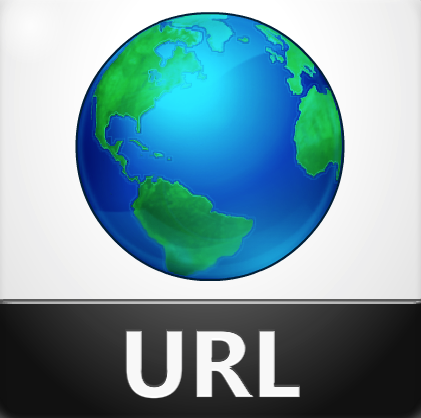 6
* American Chemical Society (ACS) is an affiliate member
[Speaker Notes: Comments]
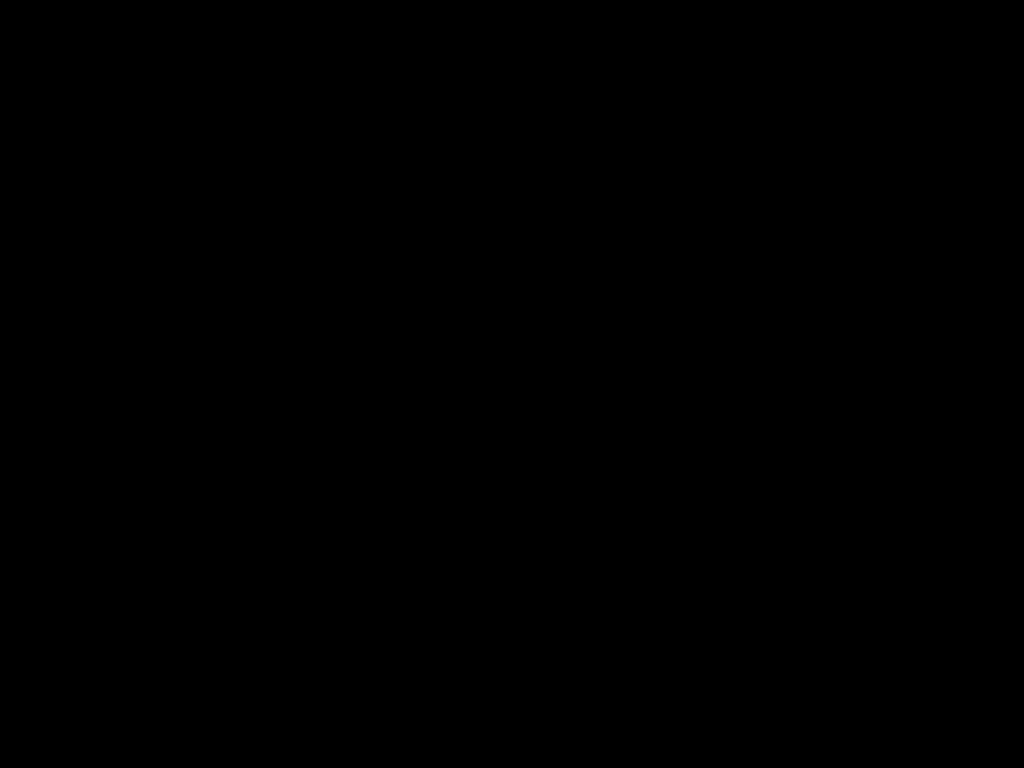 ACS Journals: 36 of 75
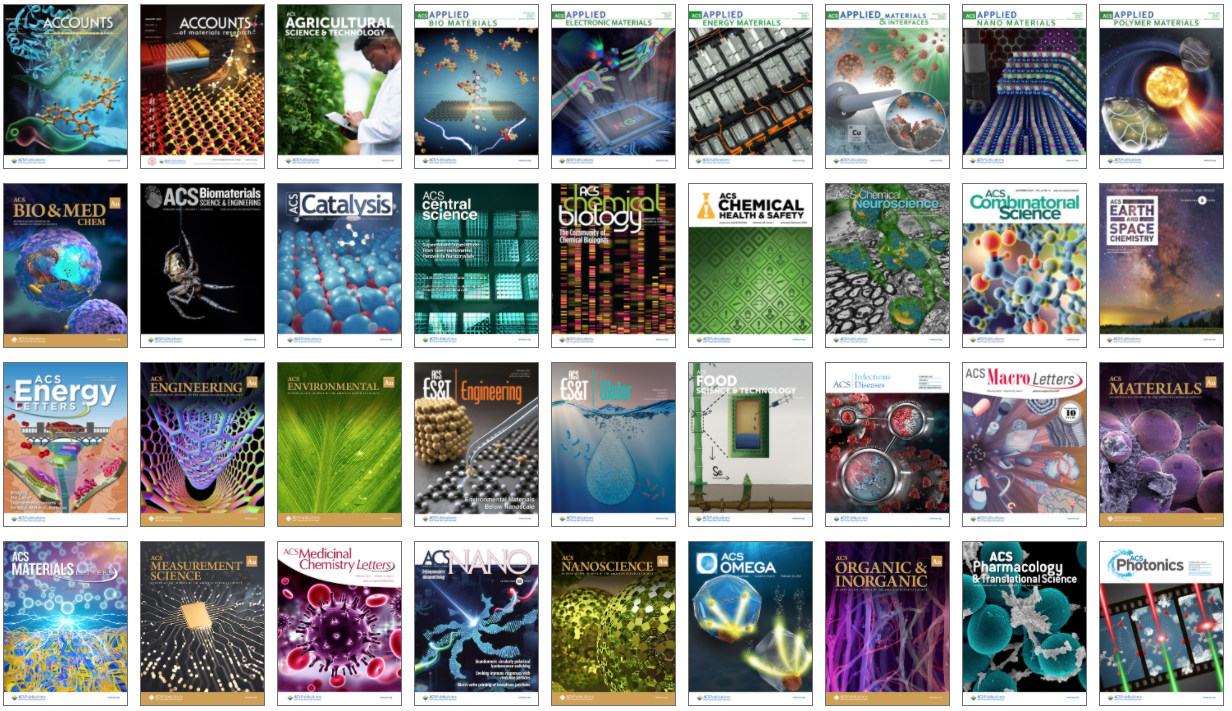 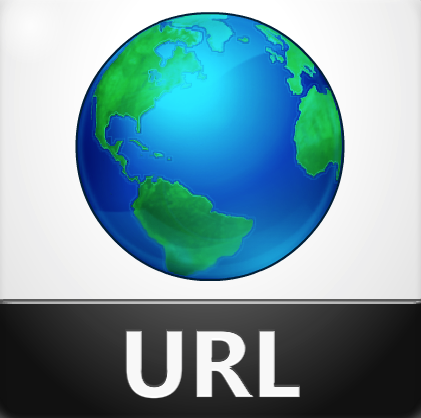 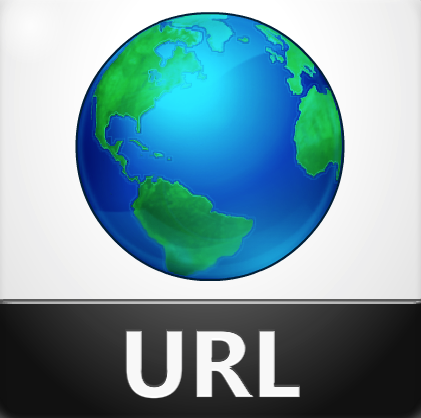 7
[Speaker Notes: From https://pubs.acs.org/]
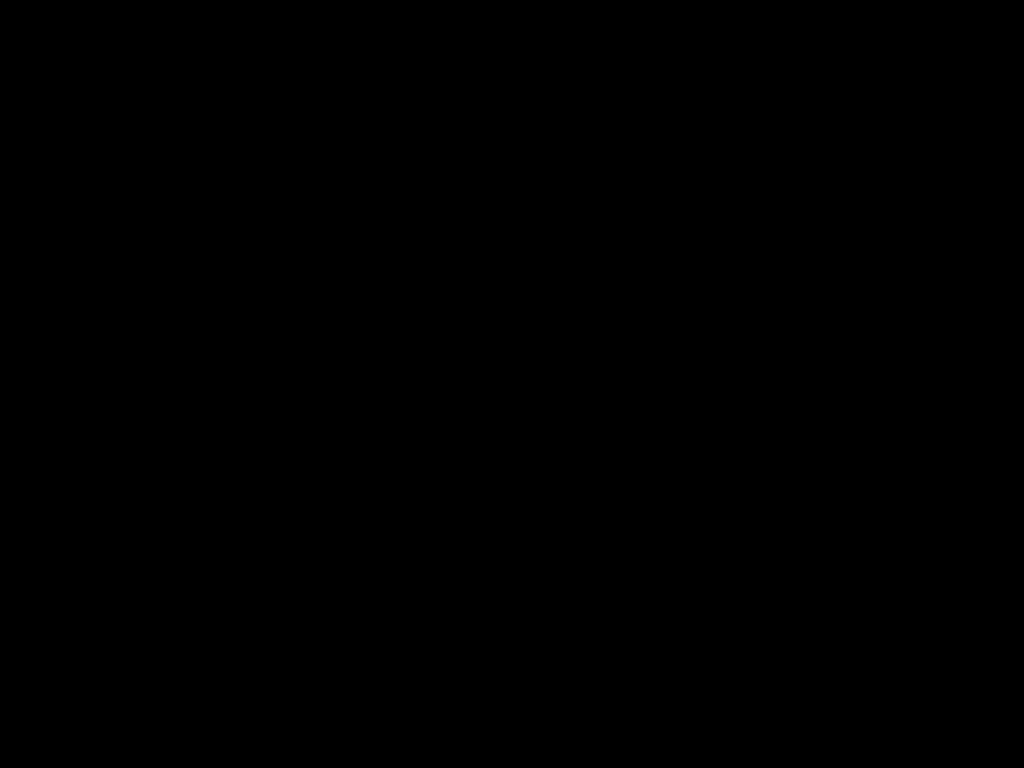 ACS Journals: another 36 of 75
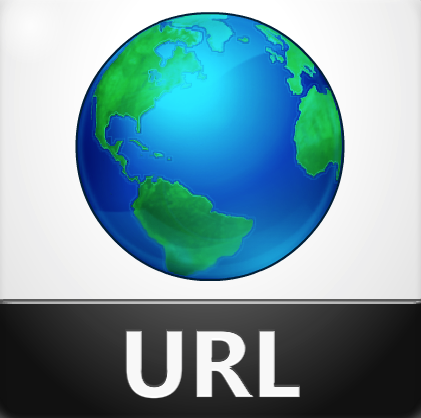 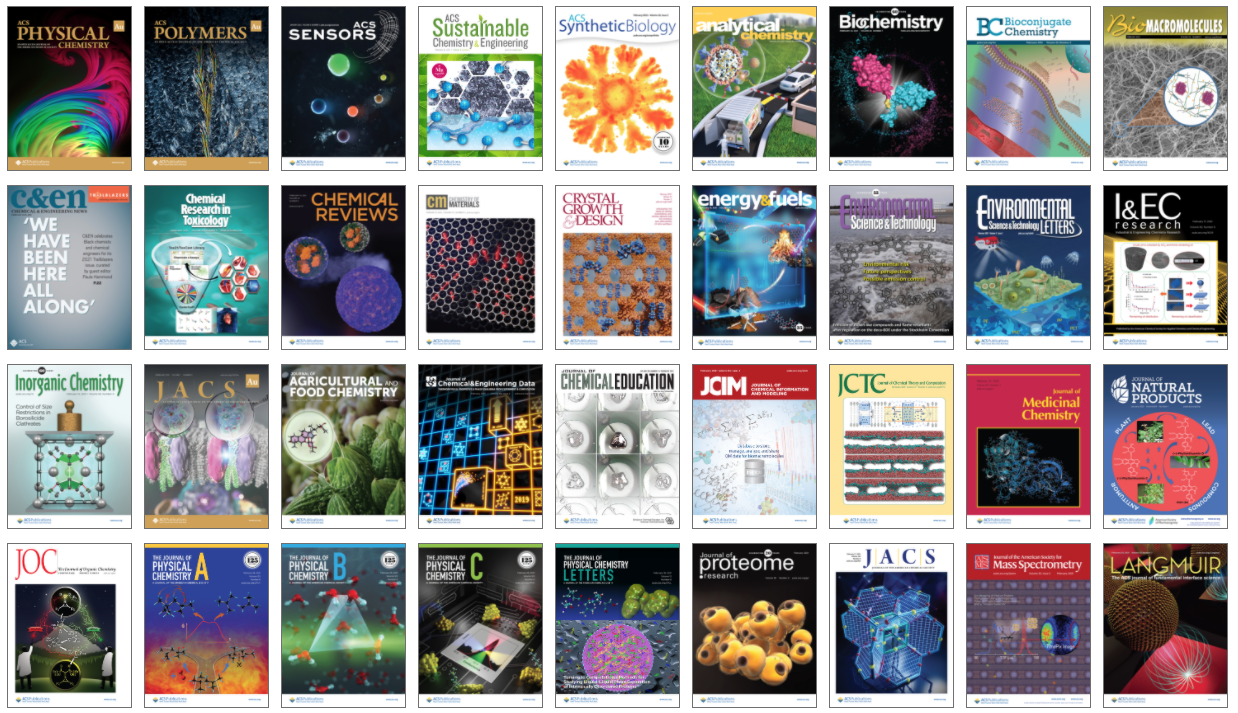 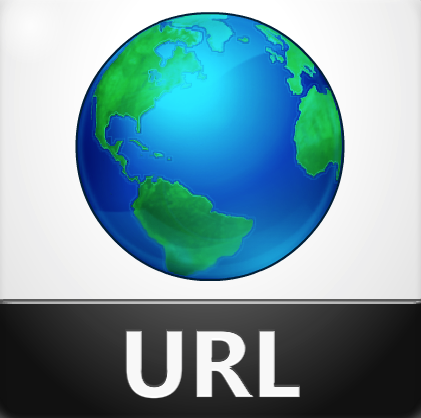 8
[Speaker Notes: From https://pubs.acs.org/]
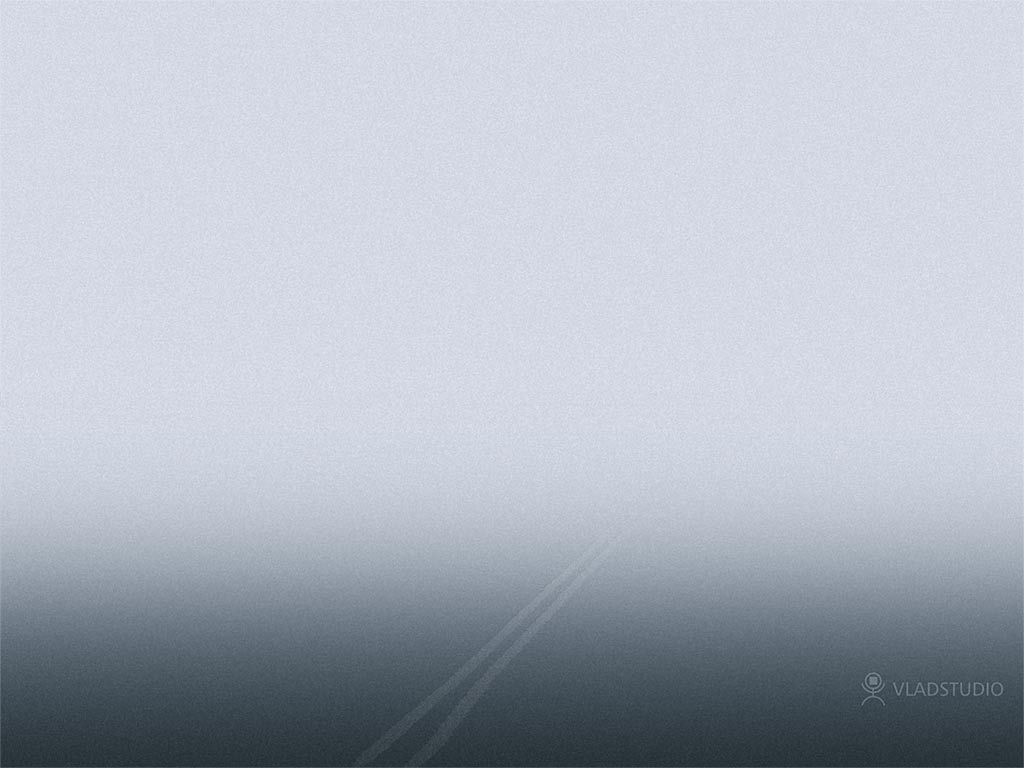 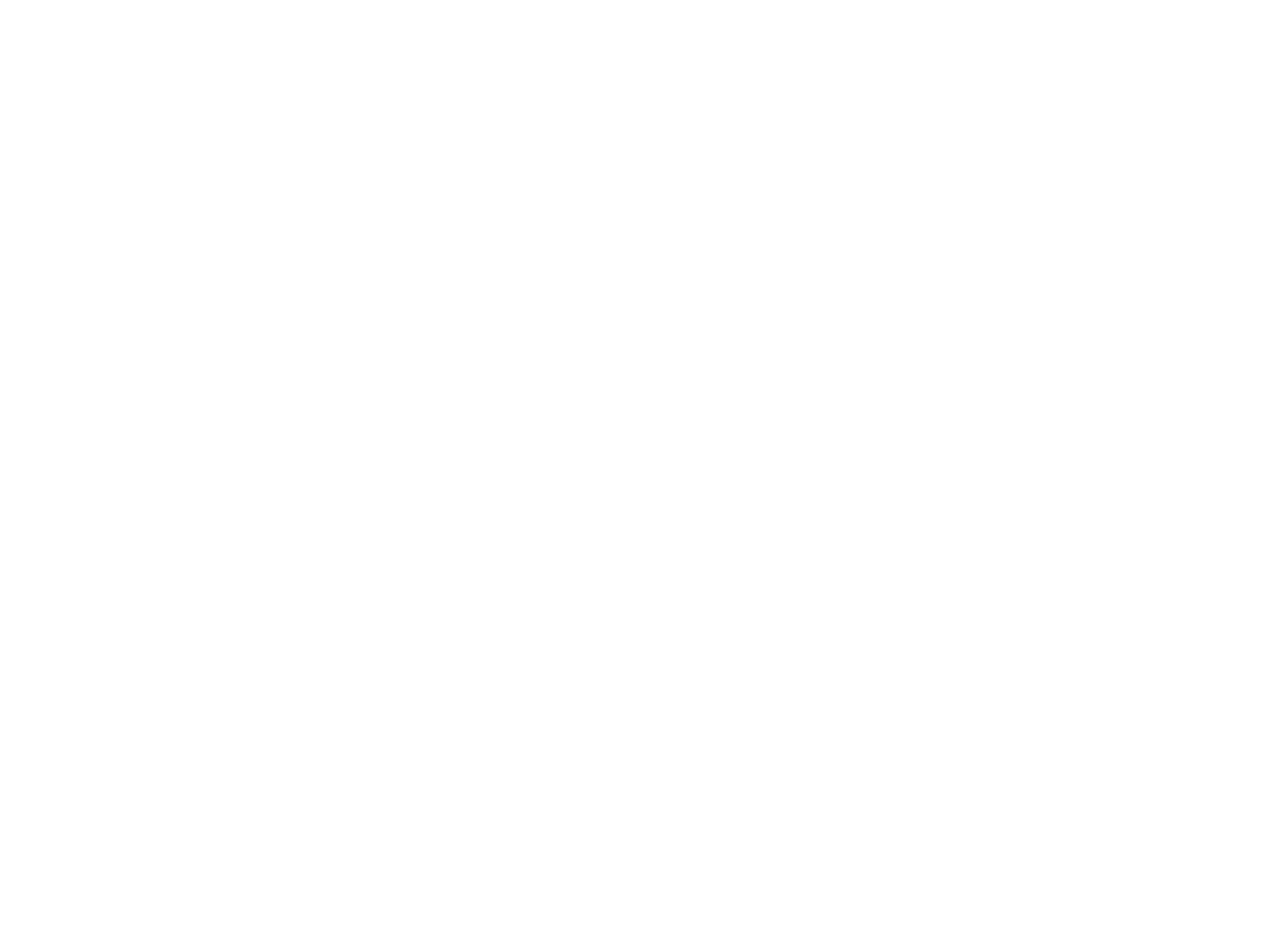 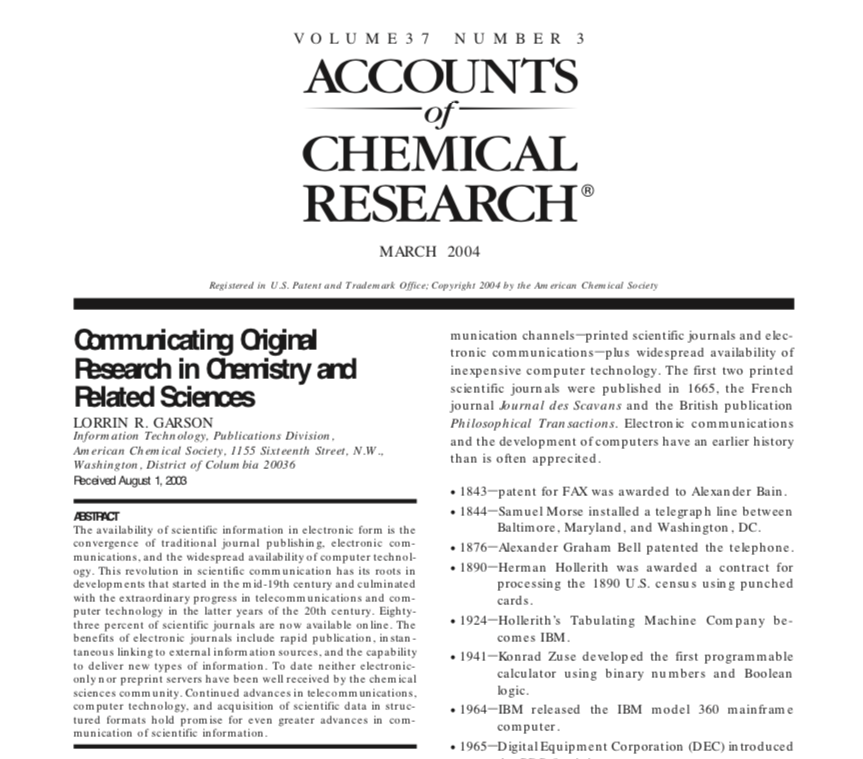 Journal Title 
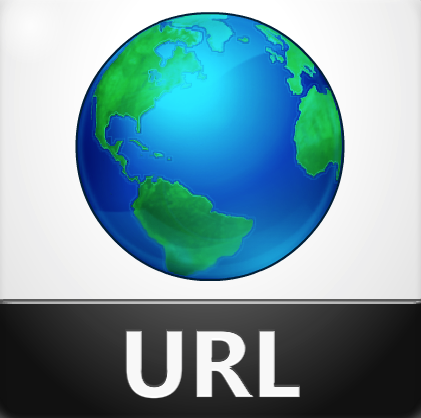 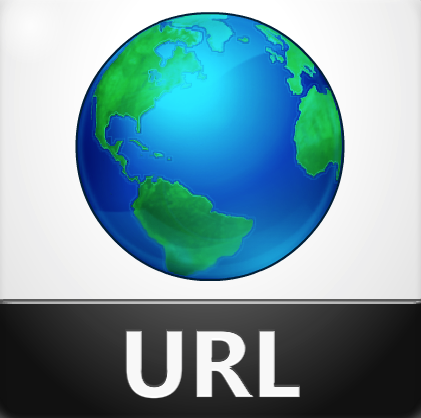 Title 
Title 
Author 
Abstract 
9
[Speaker Notes: Comments]
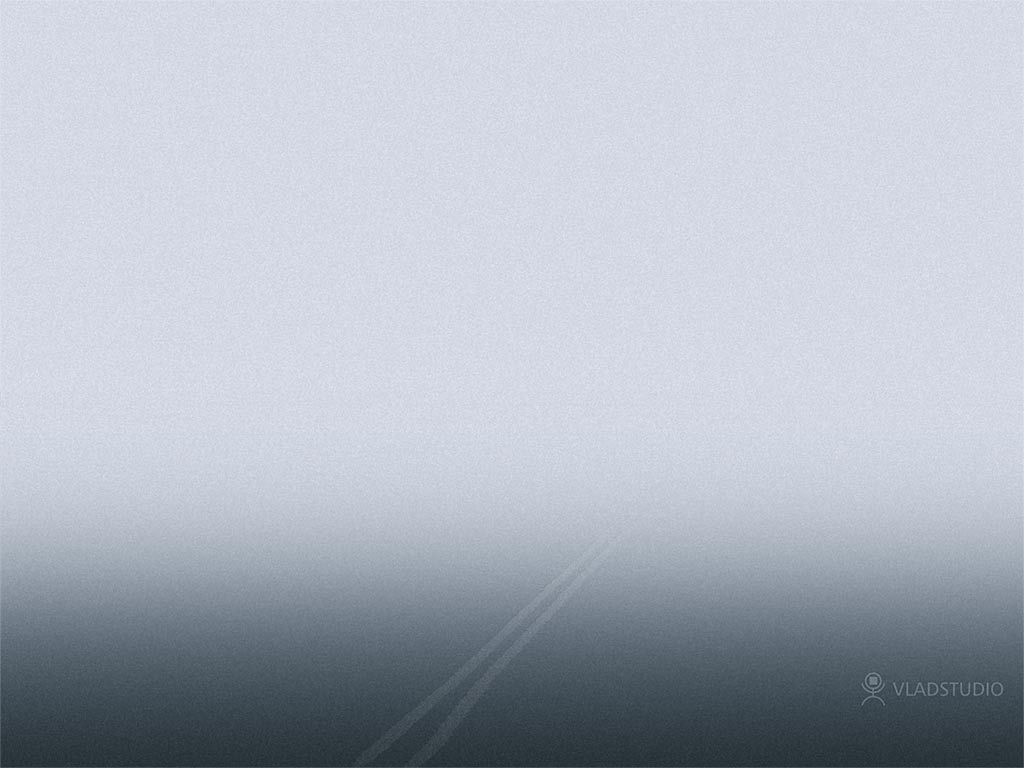 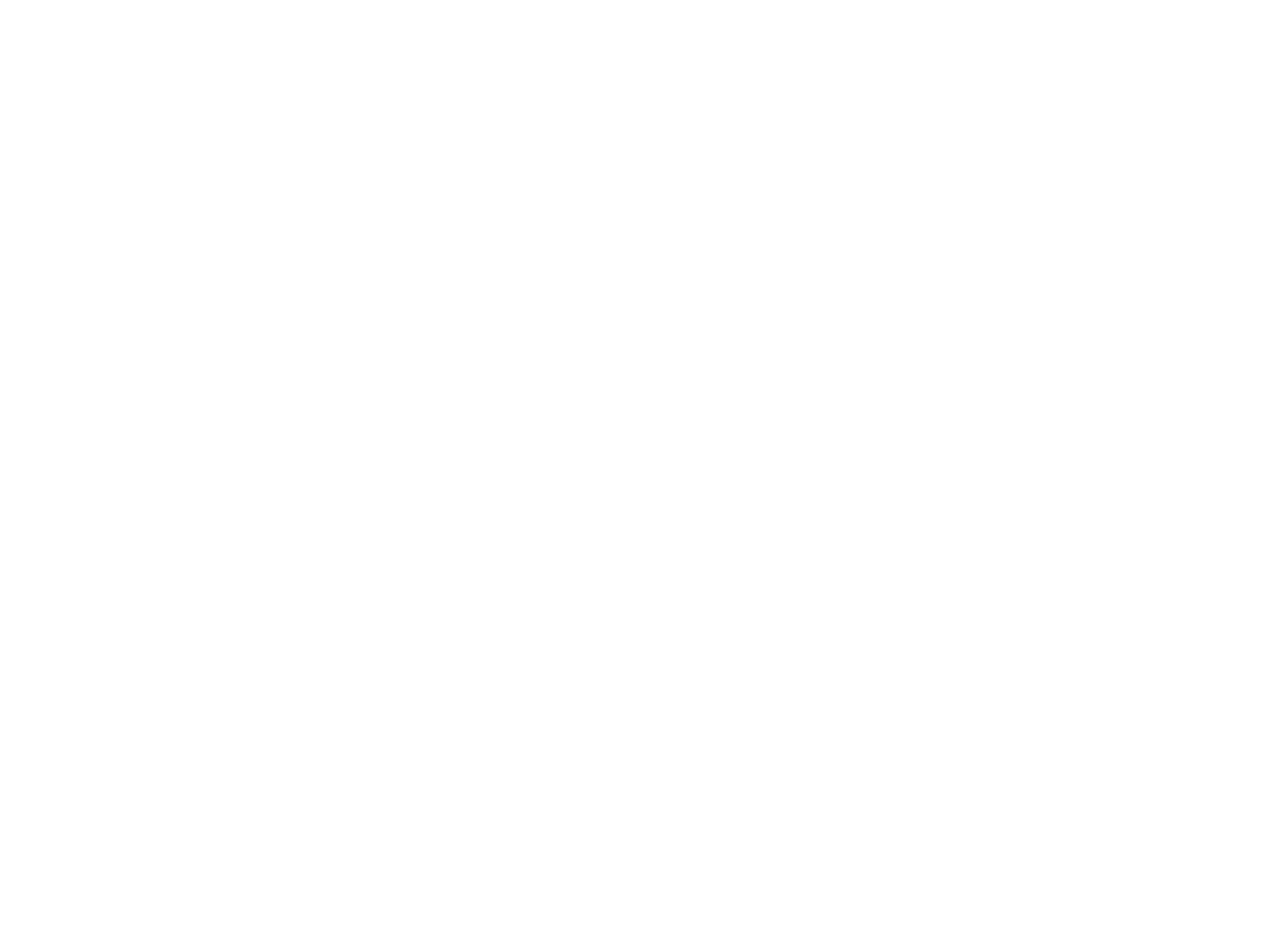 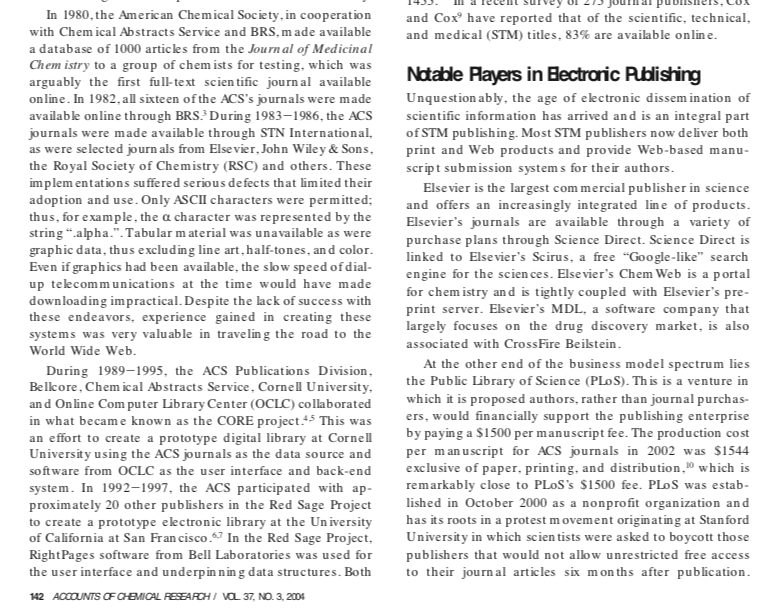 Discussion
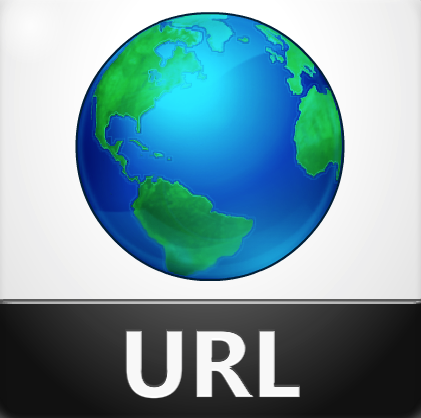 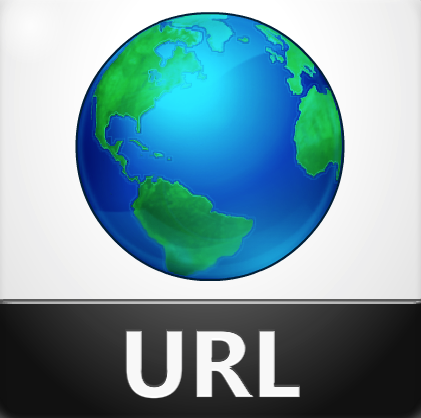 10
[Speaker Notes: From https://pubs.acs.org/]
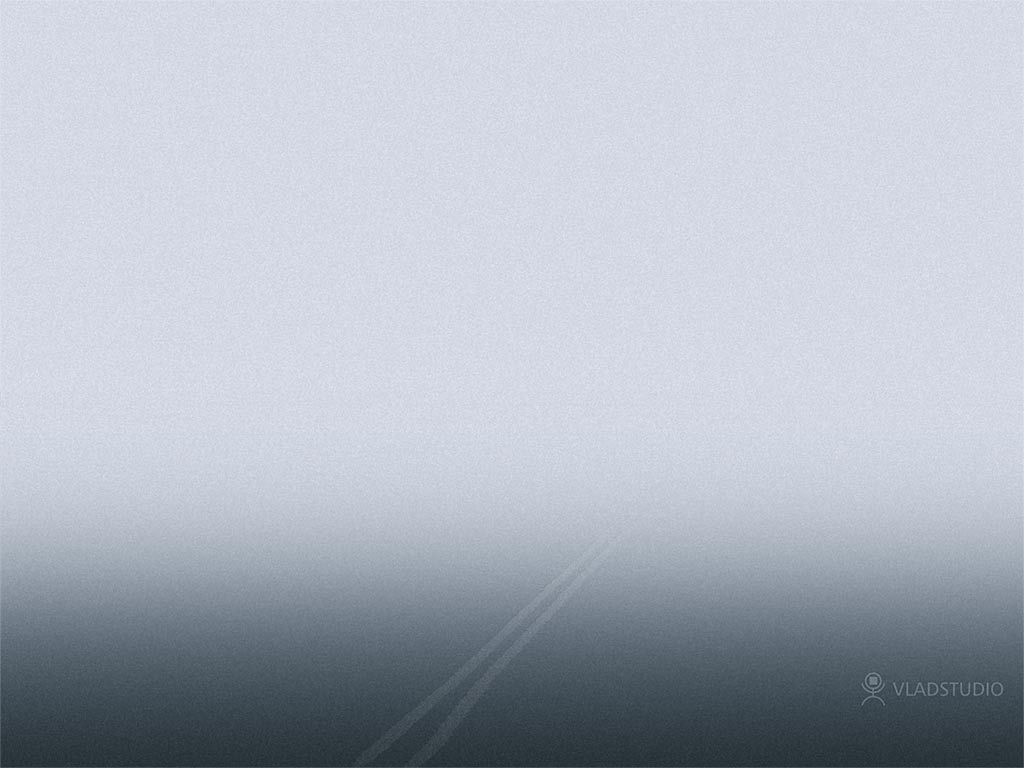 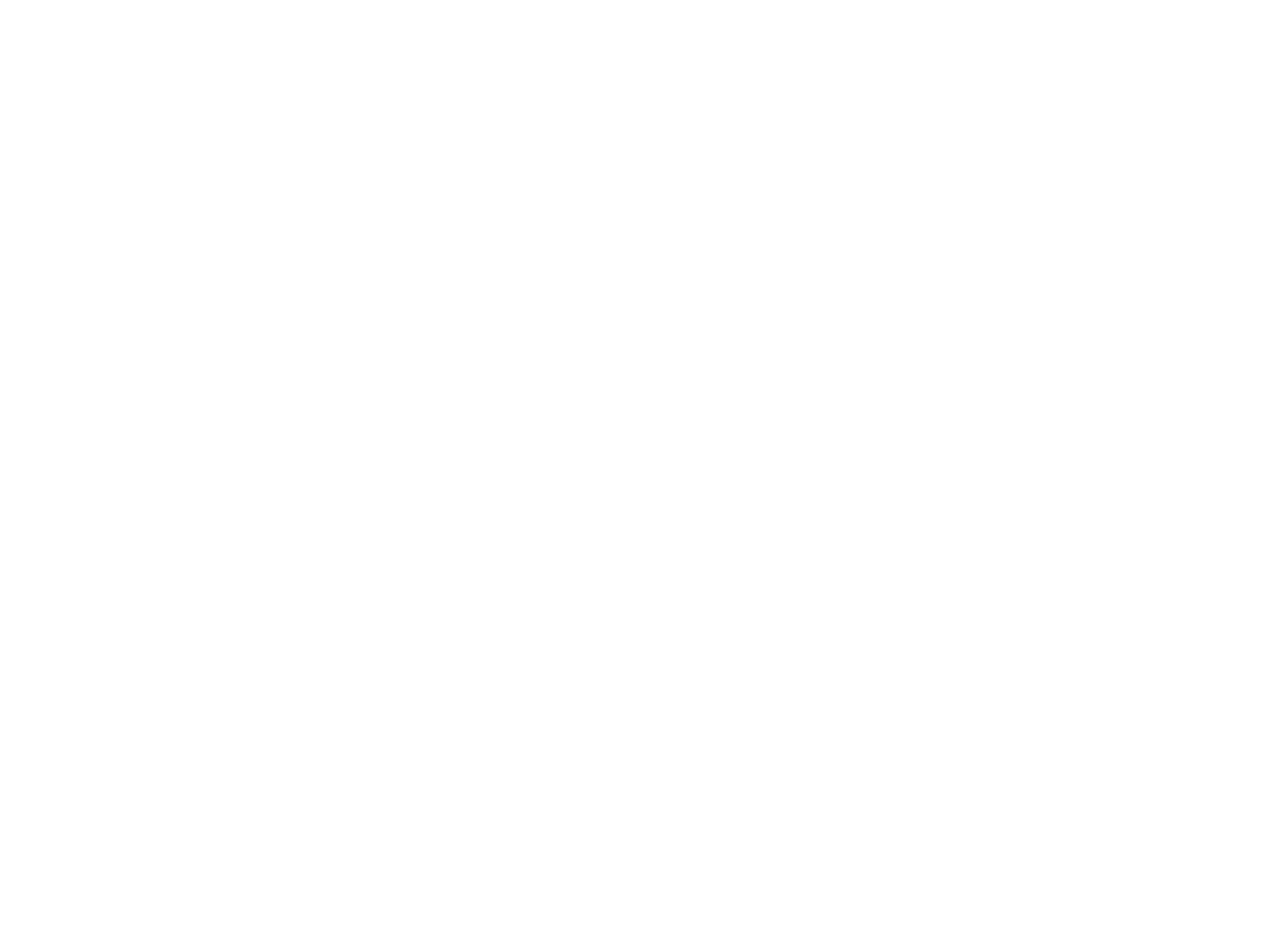 Graphics (B&W)
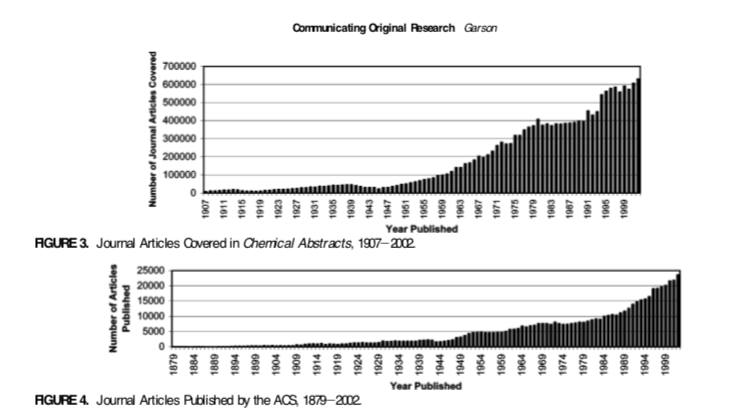 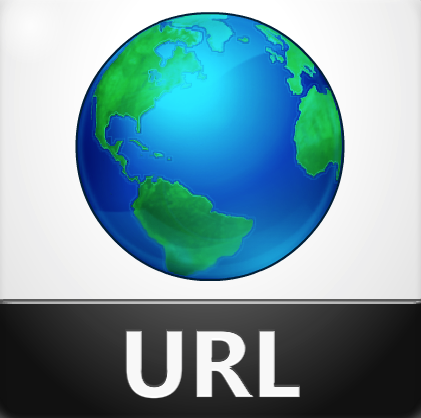 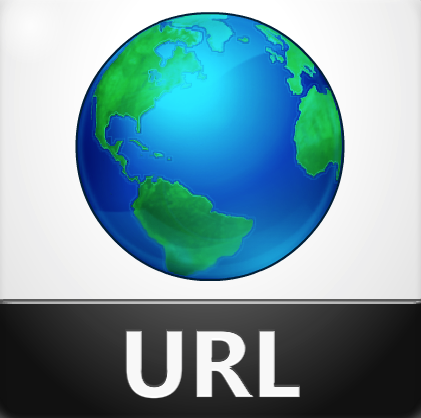 11
[Speaker Notes: Comments]
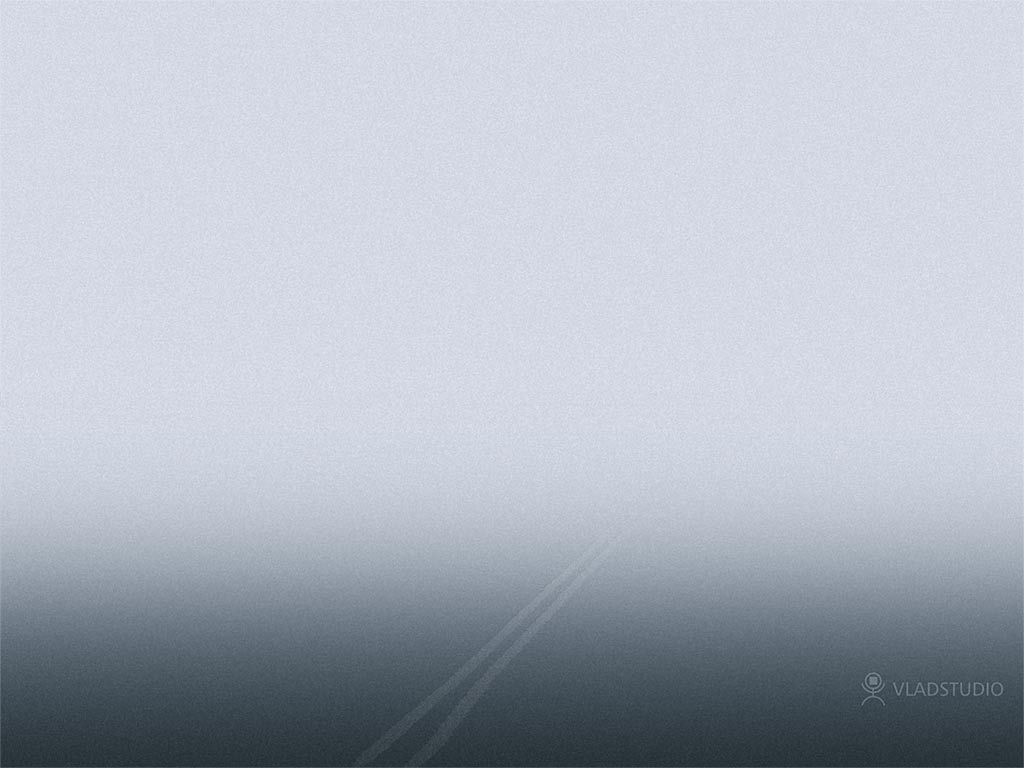 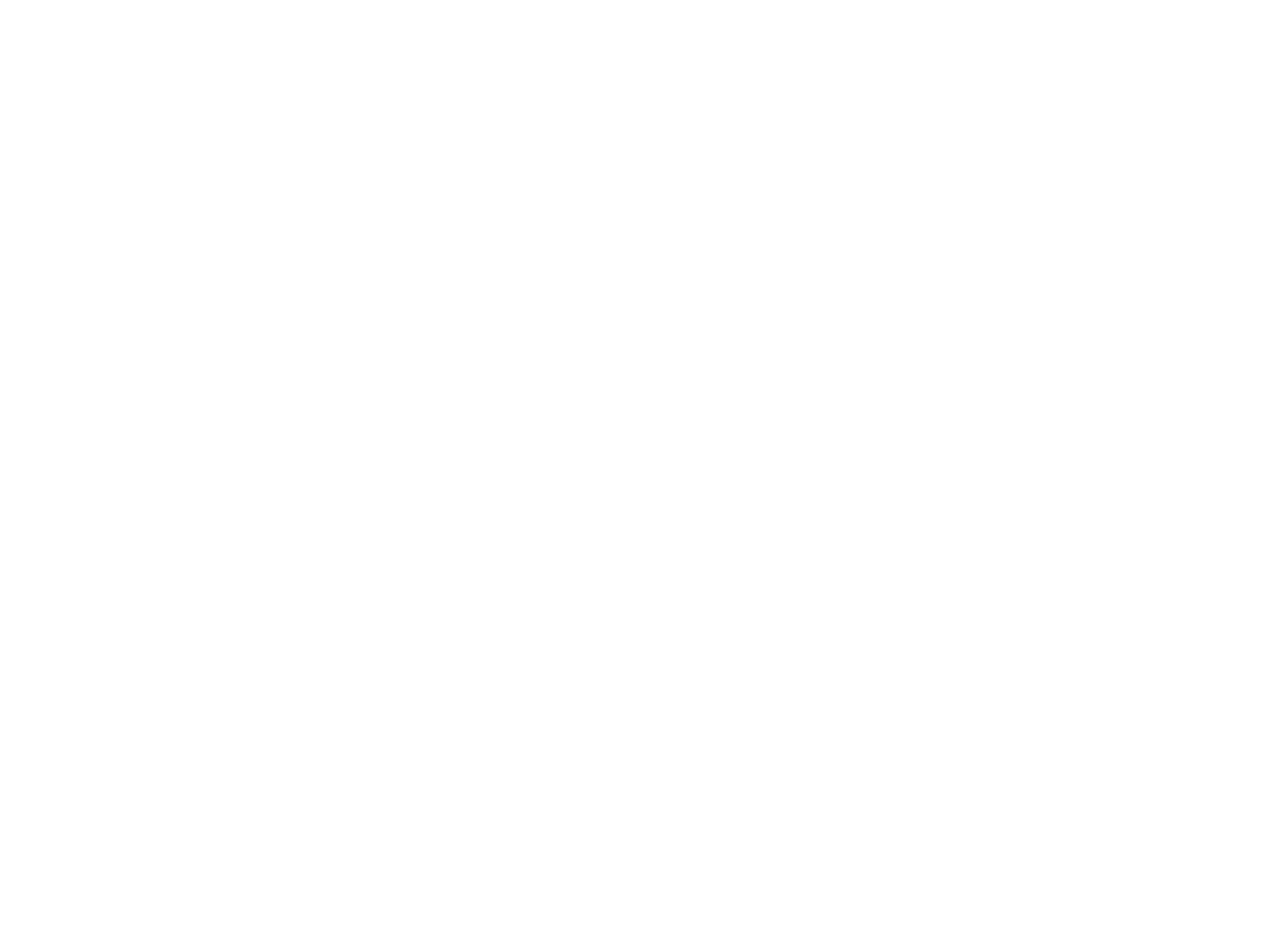 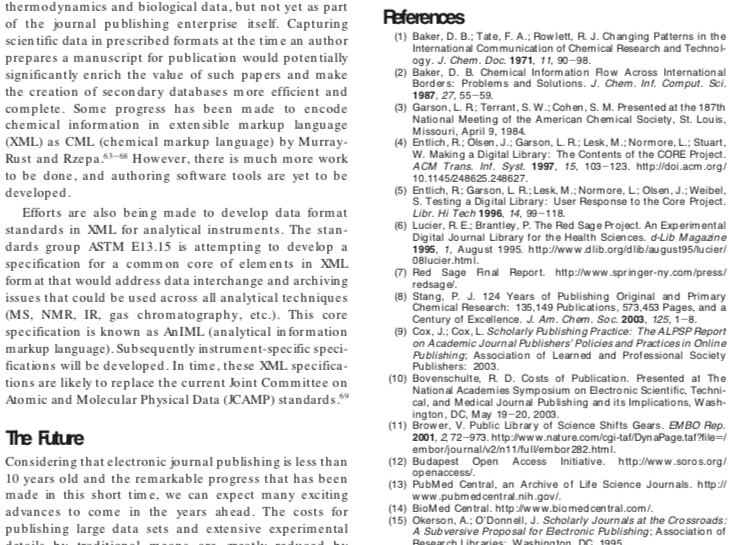 References
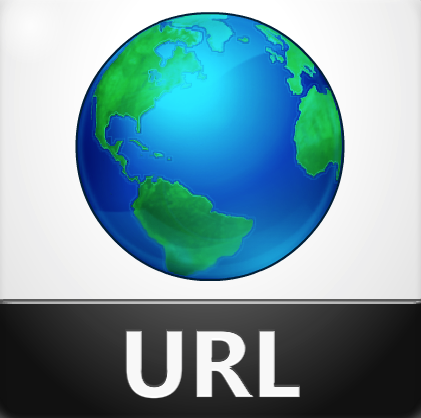 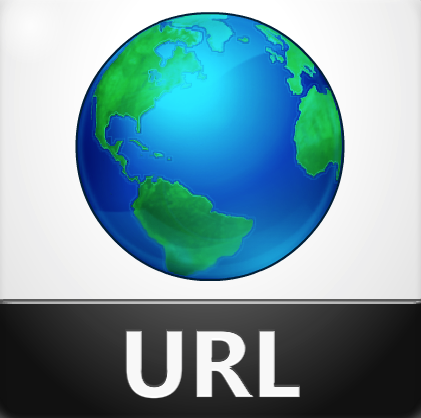 12
[Speaker Notes: Comments]
Articles Often Also Contain…
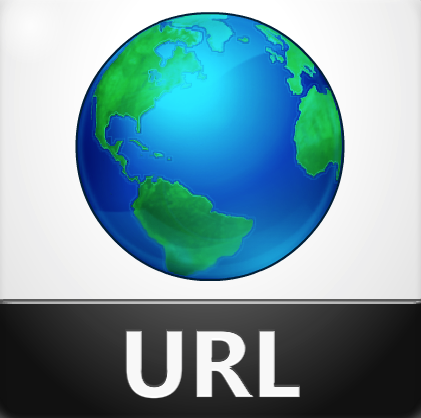 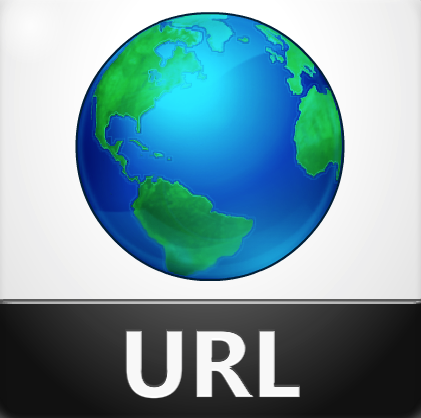 13
[Speaker Notes: Comments]
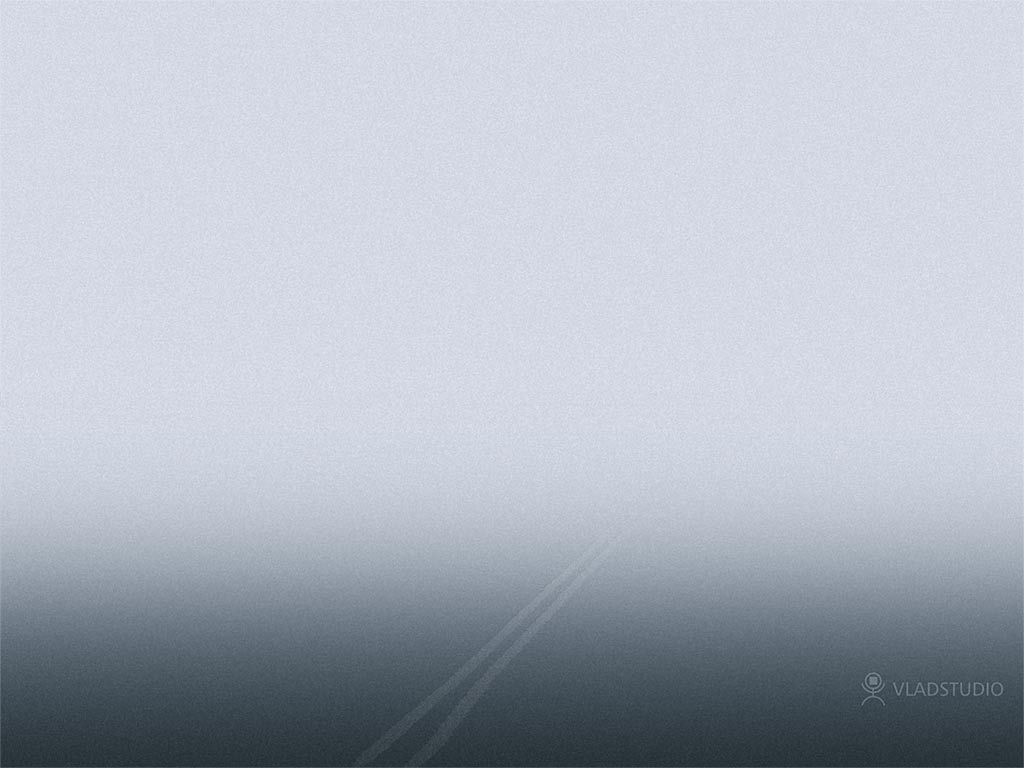 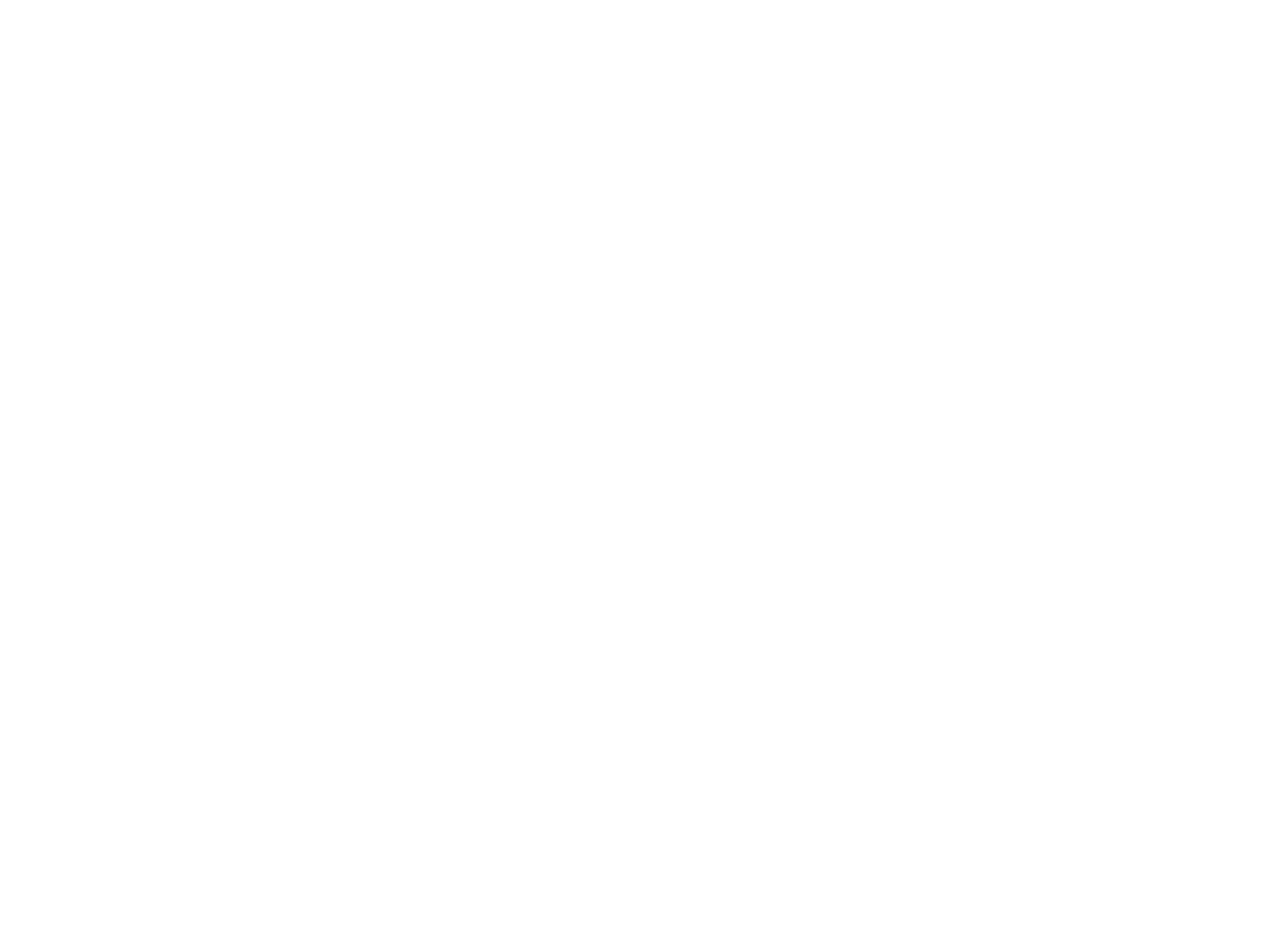 Special Characters
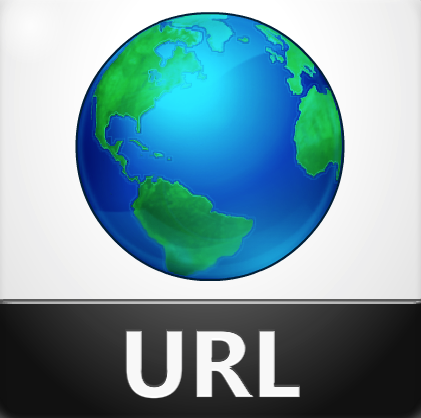 Greek Alphabet
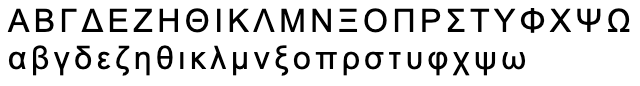 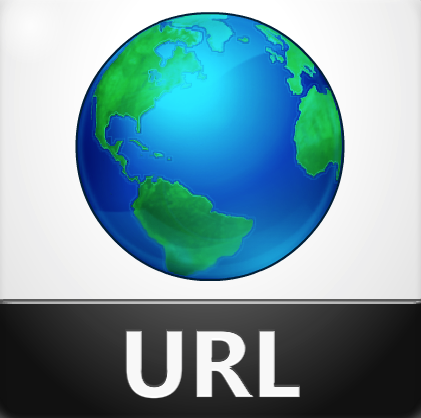 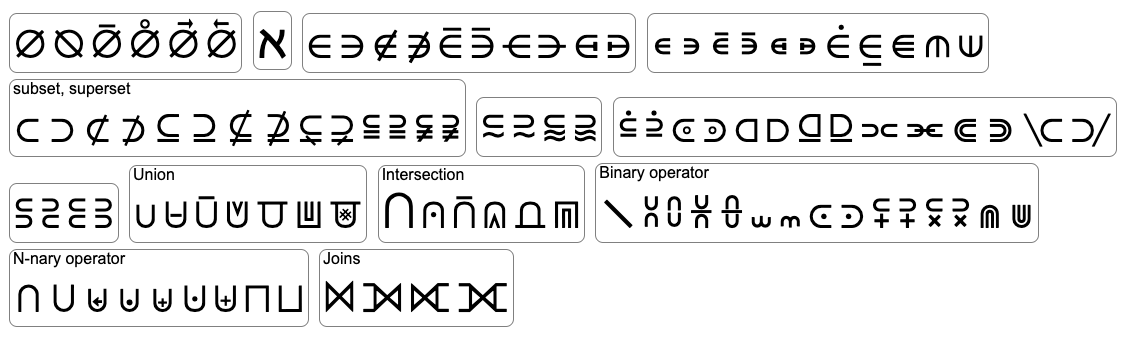 14
[Speaker Notes: Comments]
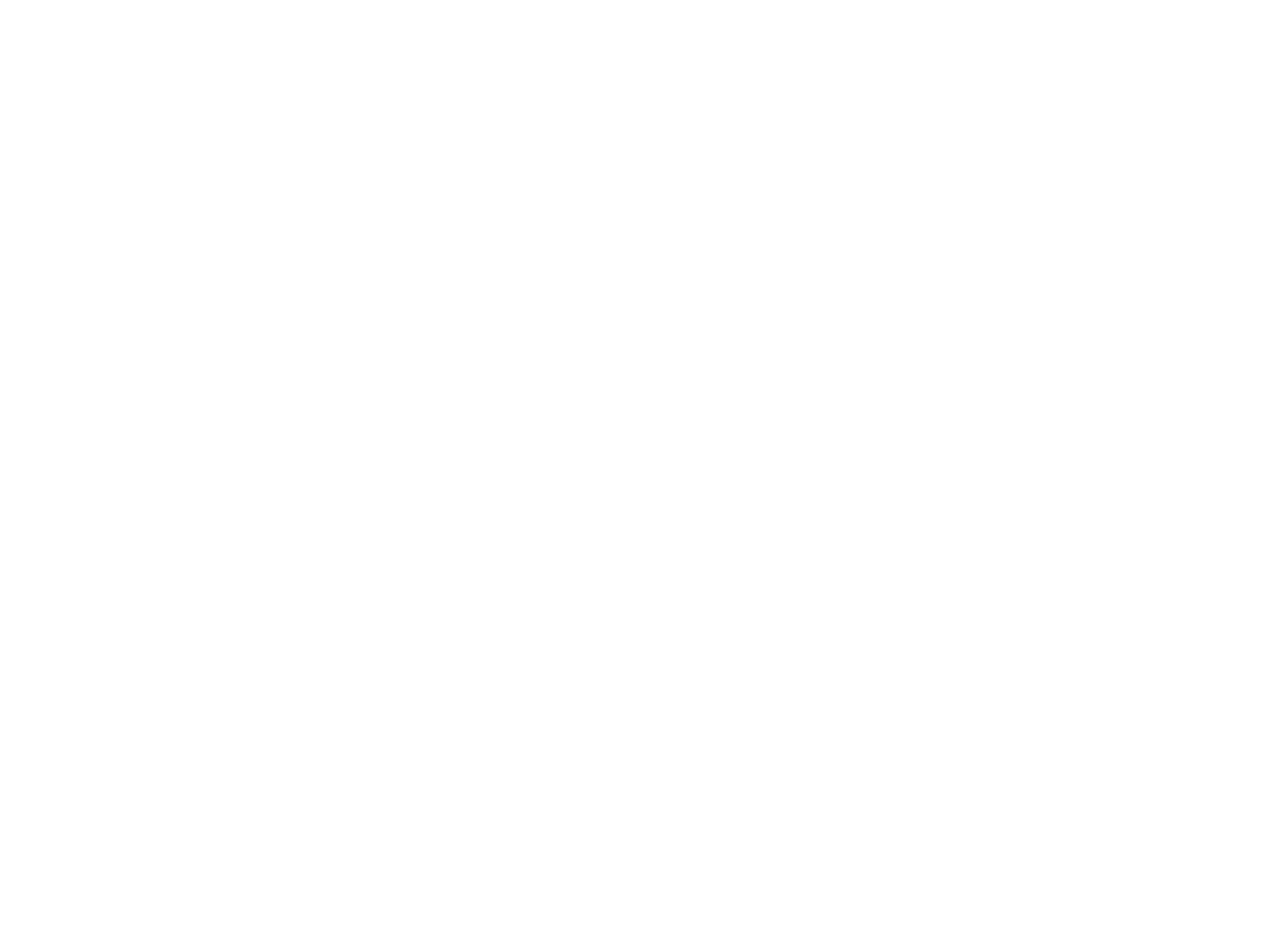 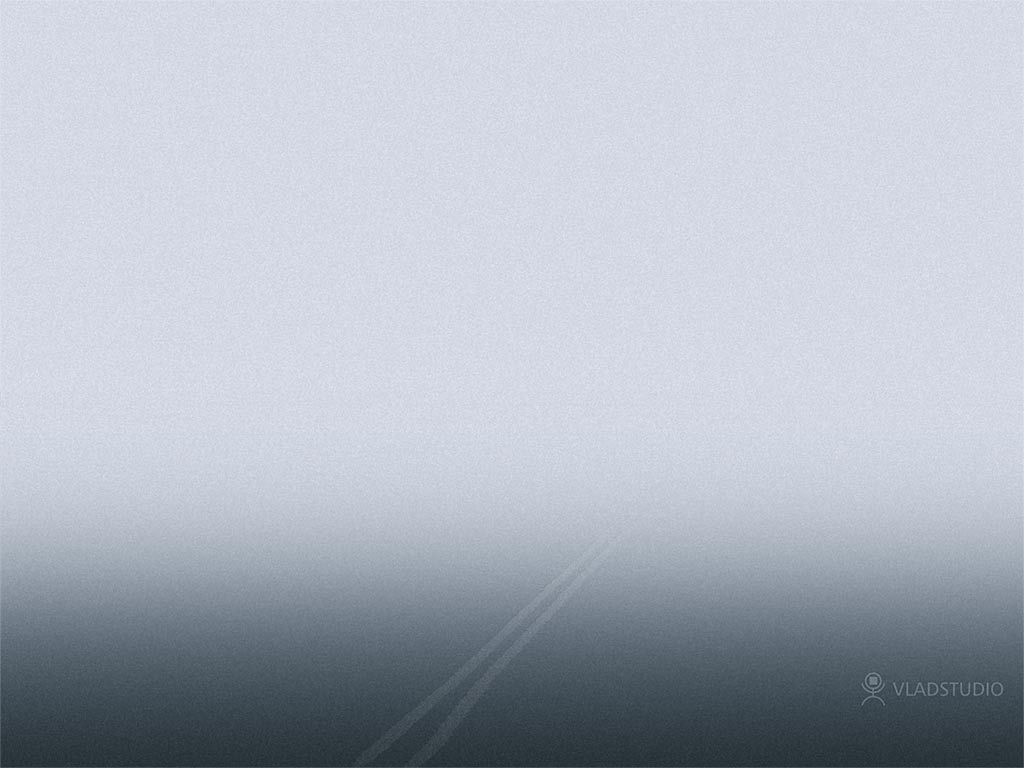 Special Characters (cont.)
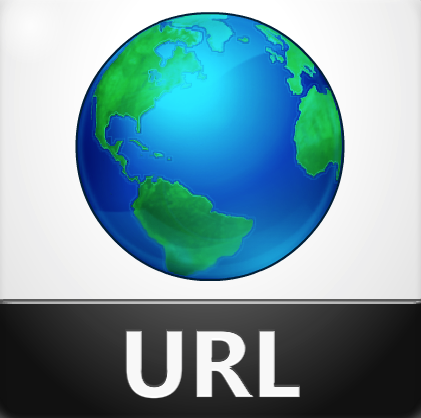 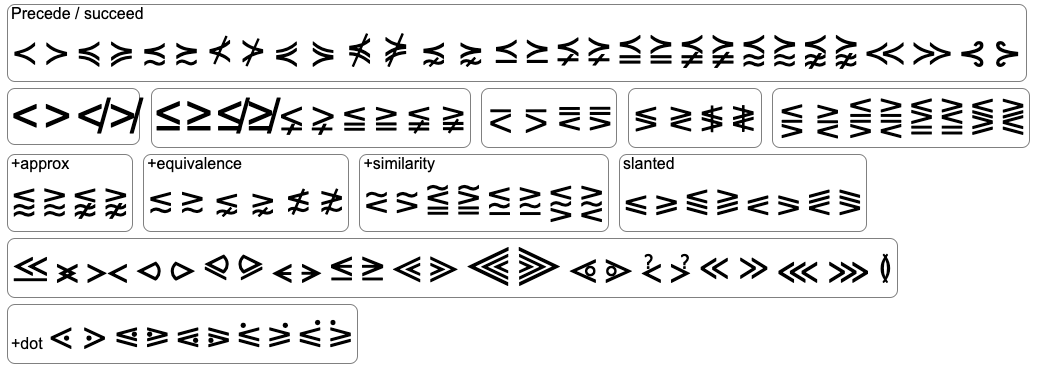 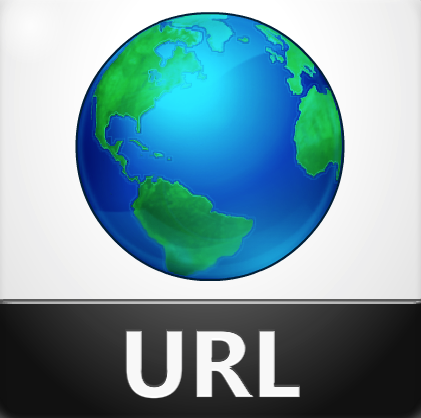 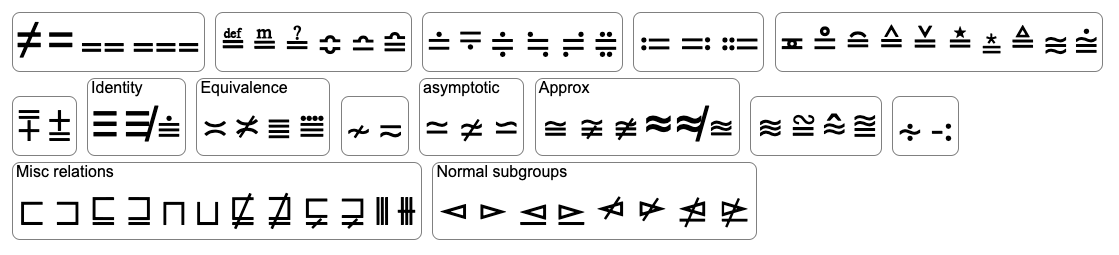 15
[Speaker Notes: Comments]
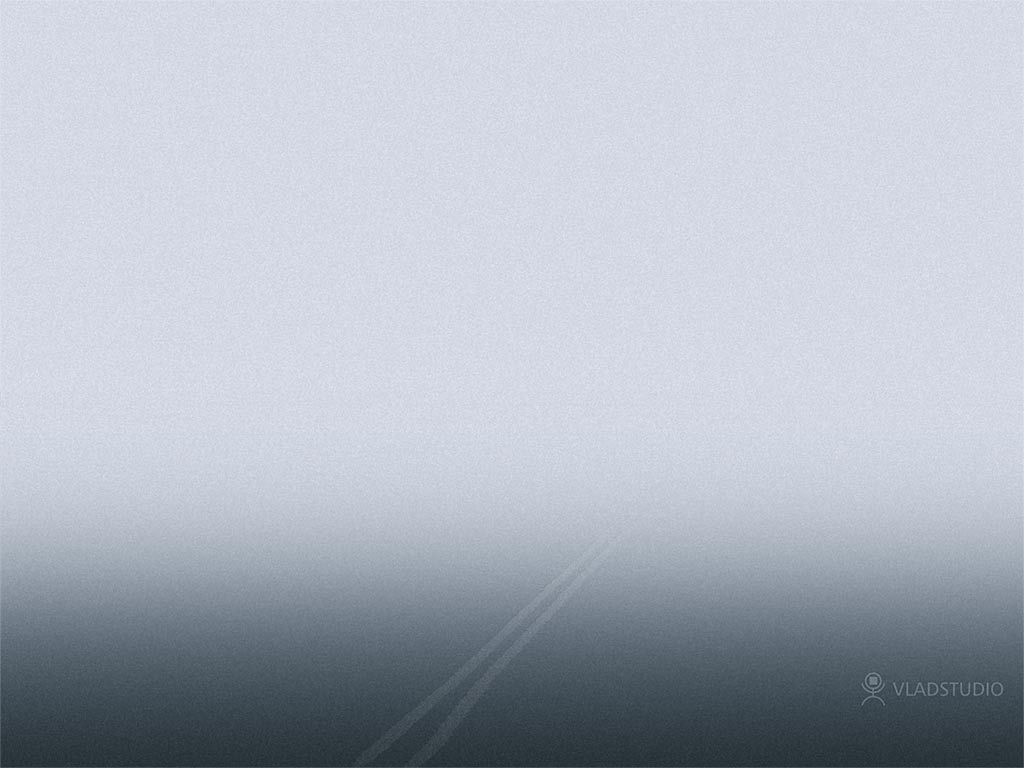 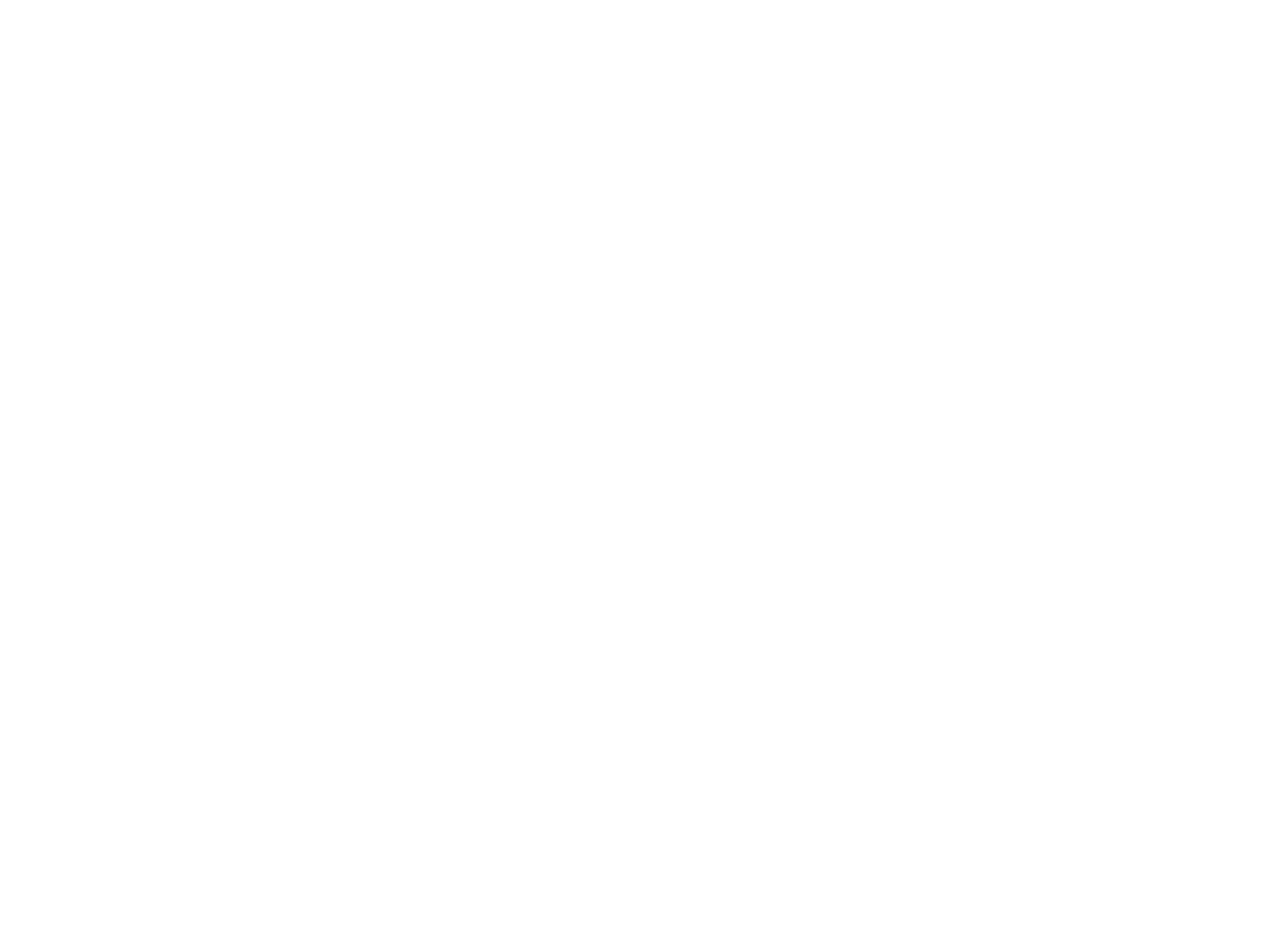 Special Characters (cont.)
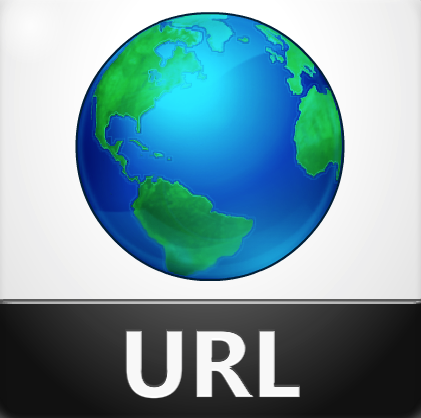 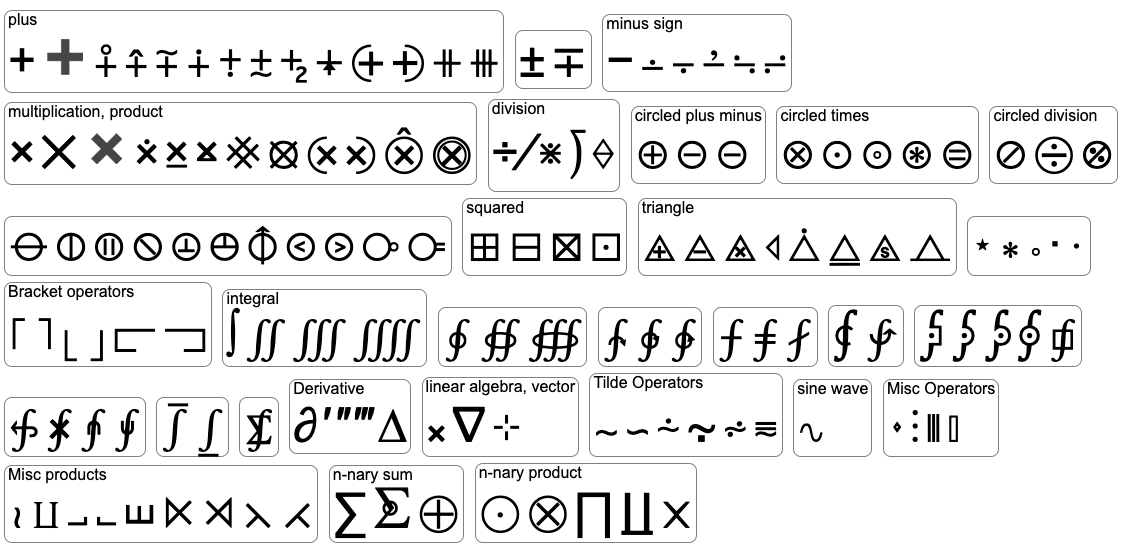 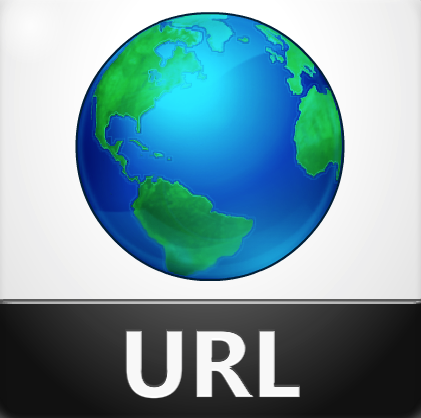 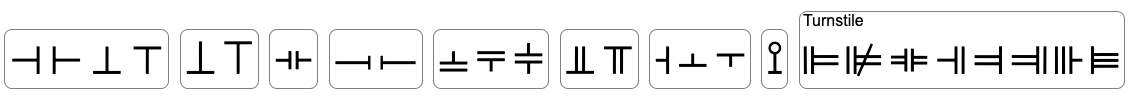 And many more…
16
[Speaker Notes: Comments]
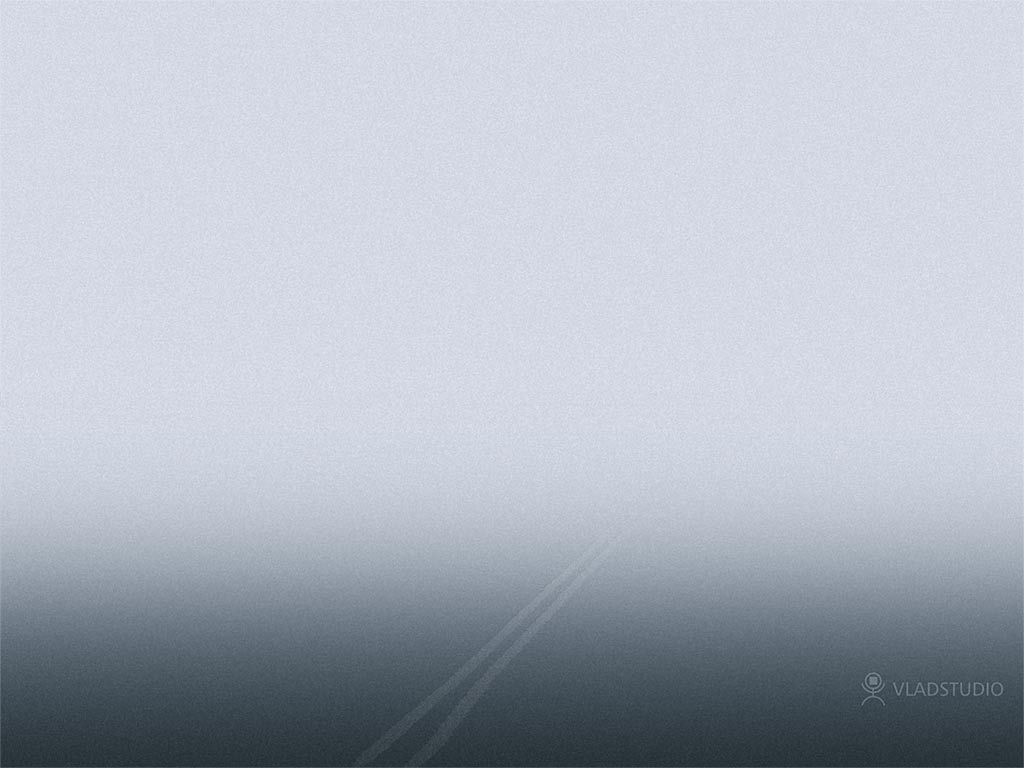 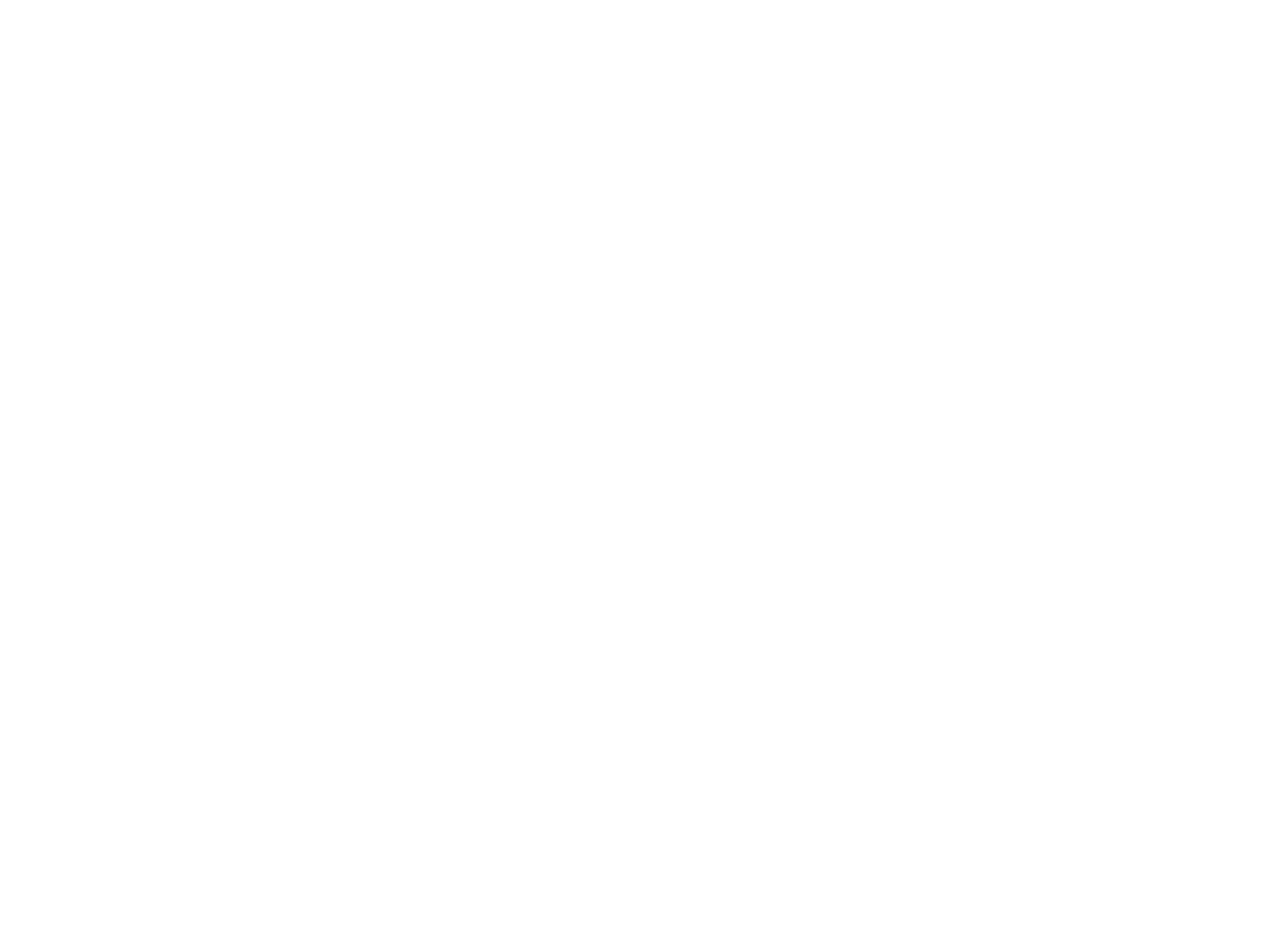 Chemical Structures
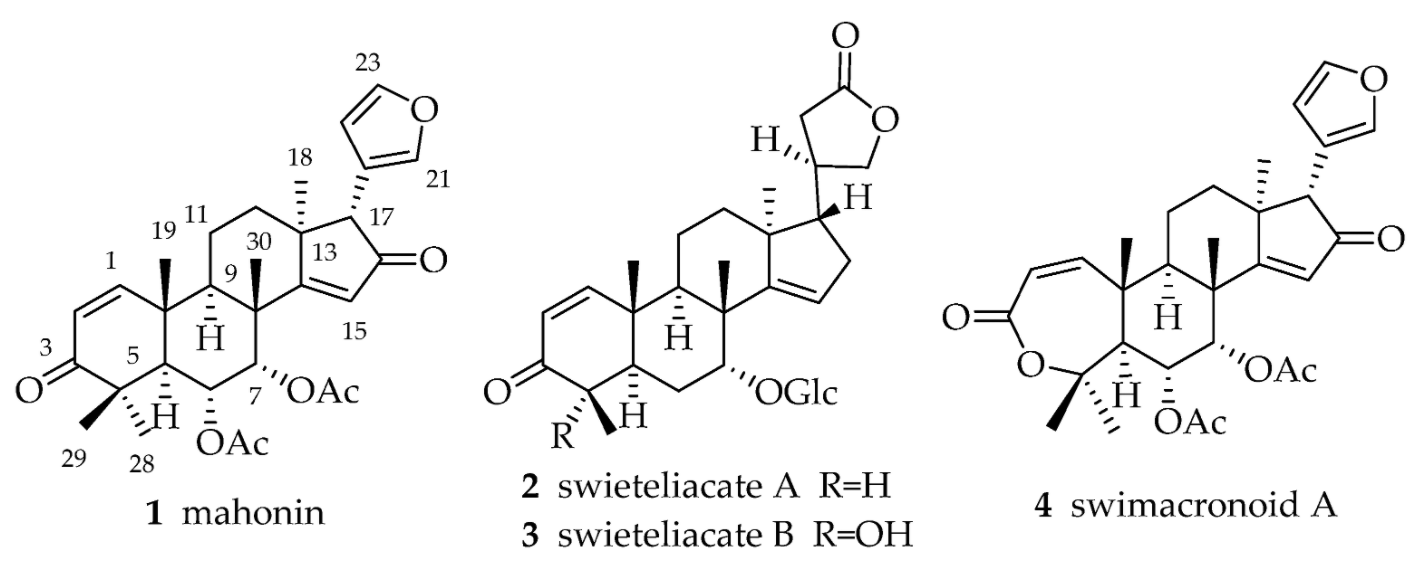 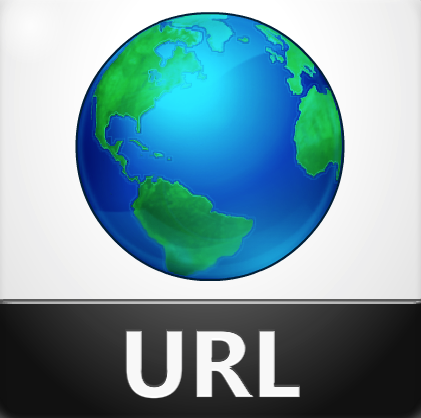 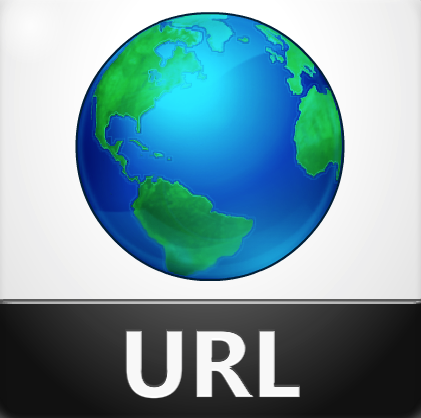 Historically drawn by hand
Keyboarded by highly skilled staff
Created using software
Information retrievable 
by structure and 
sub-structure searching
(181+ million substances)
17
[Speaker Notes: Comments]
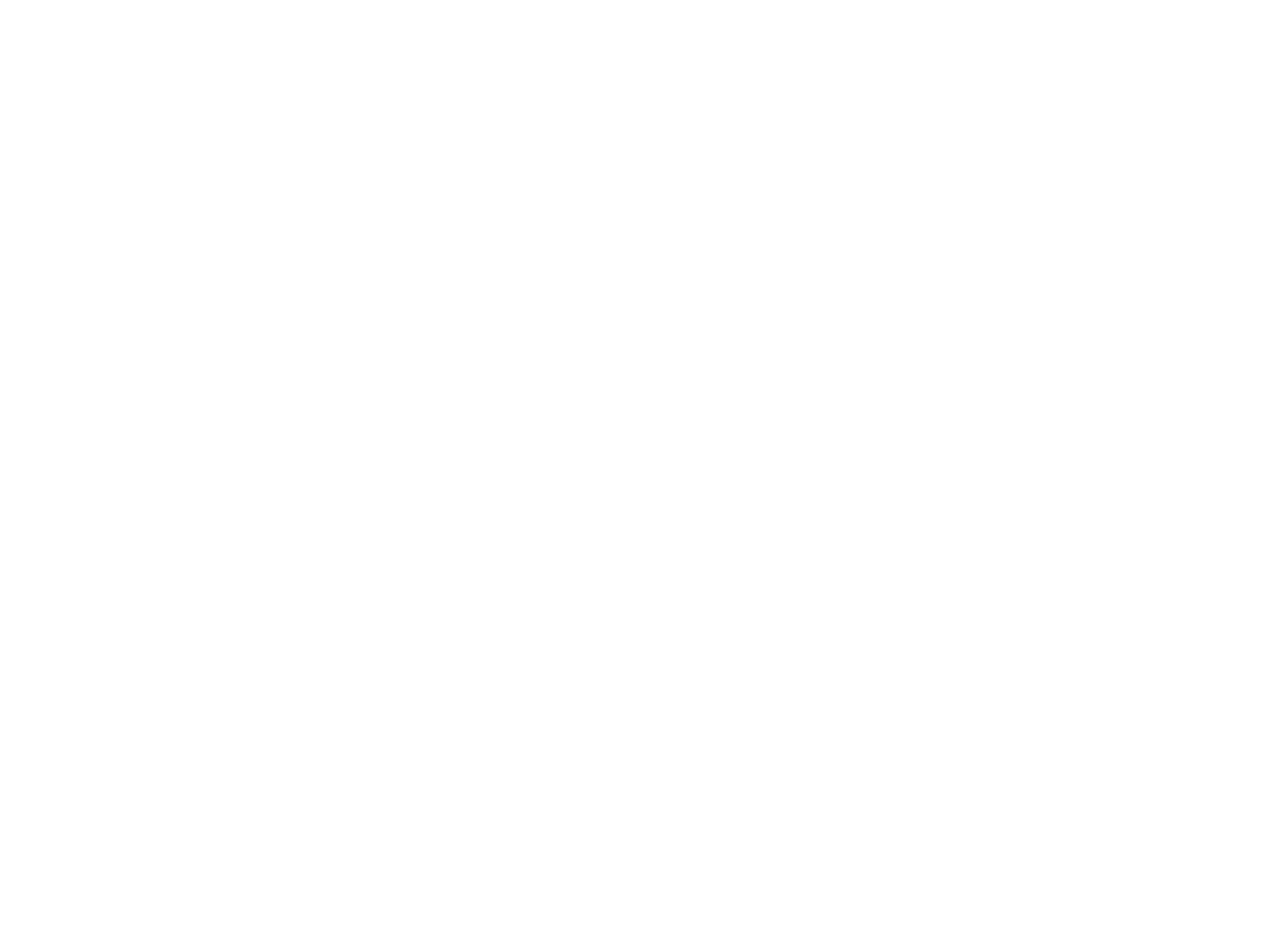 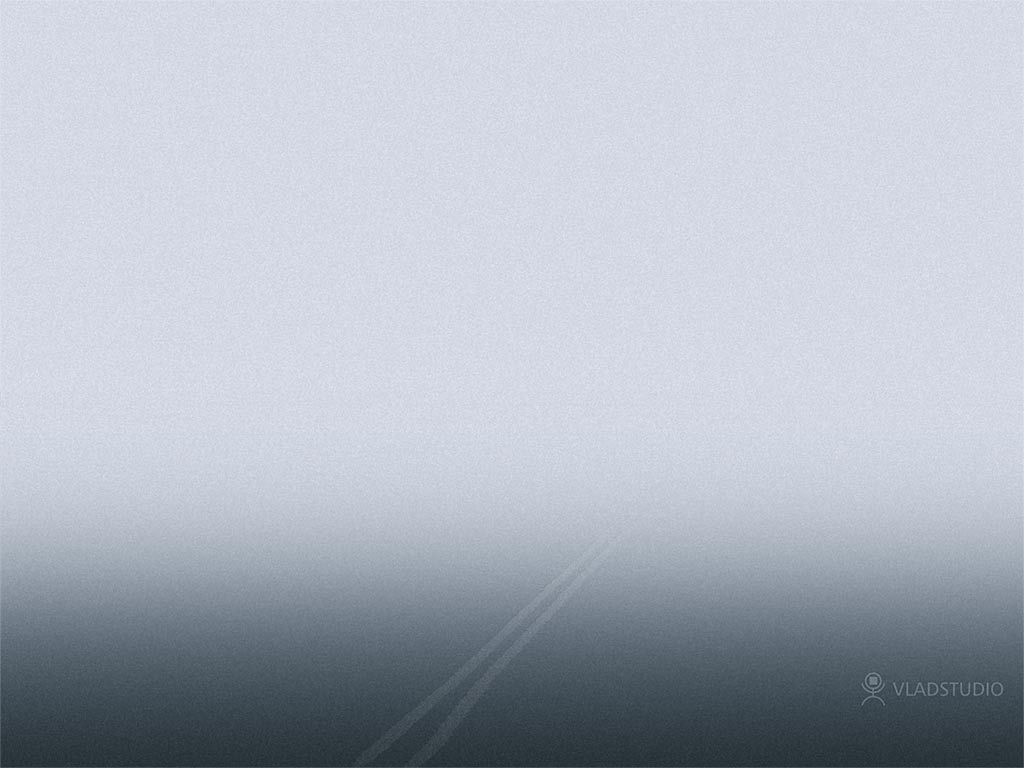 Chemical Reaction Sequences
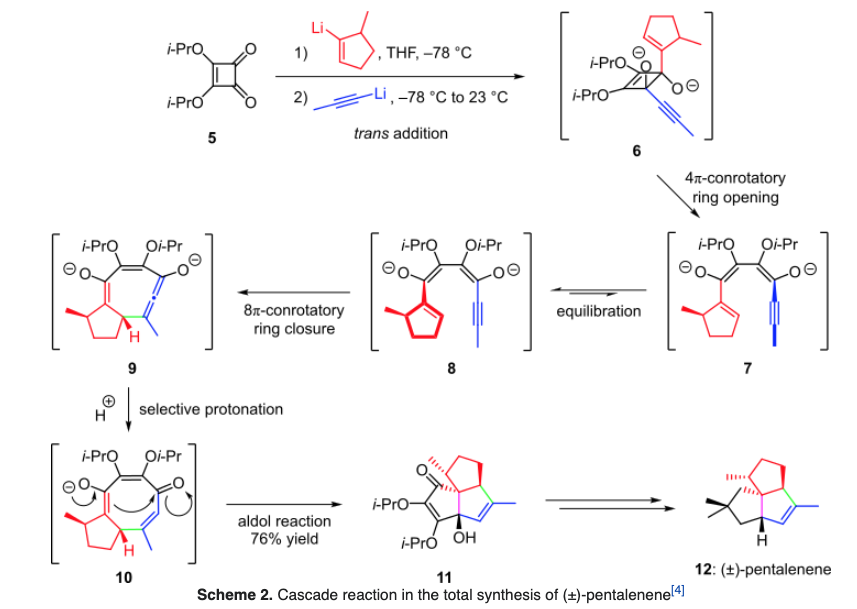 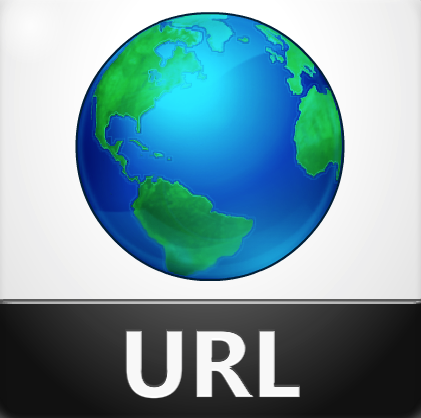 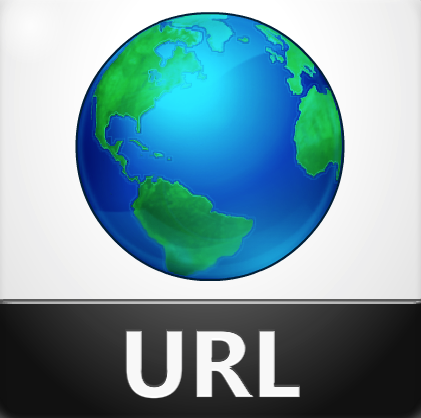 18
[Speaker Notes: Comments]
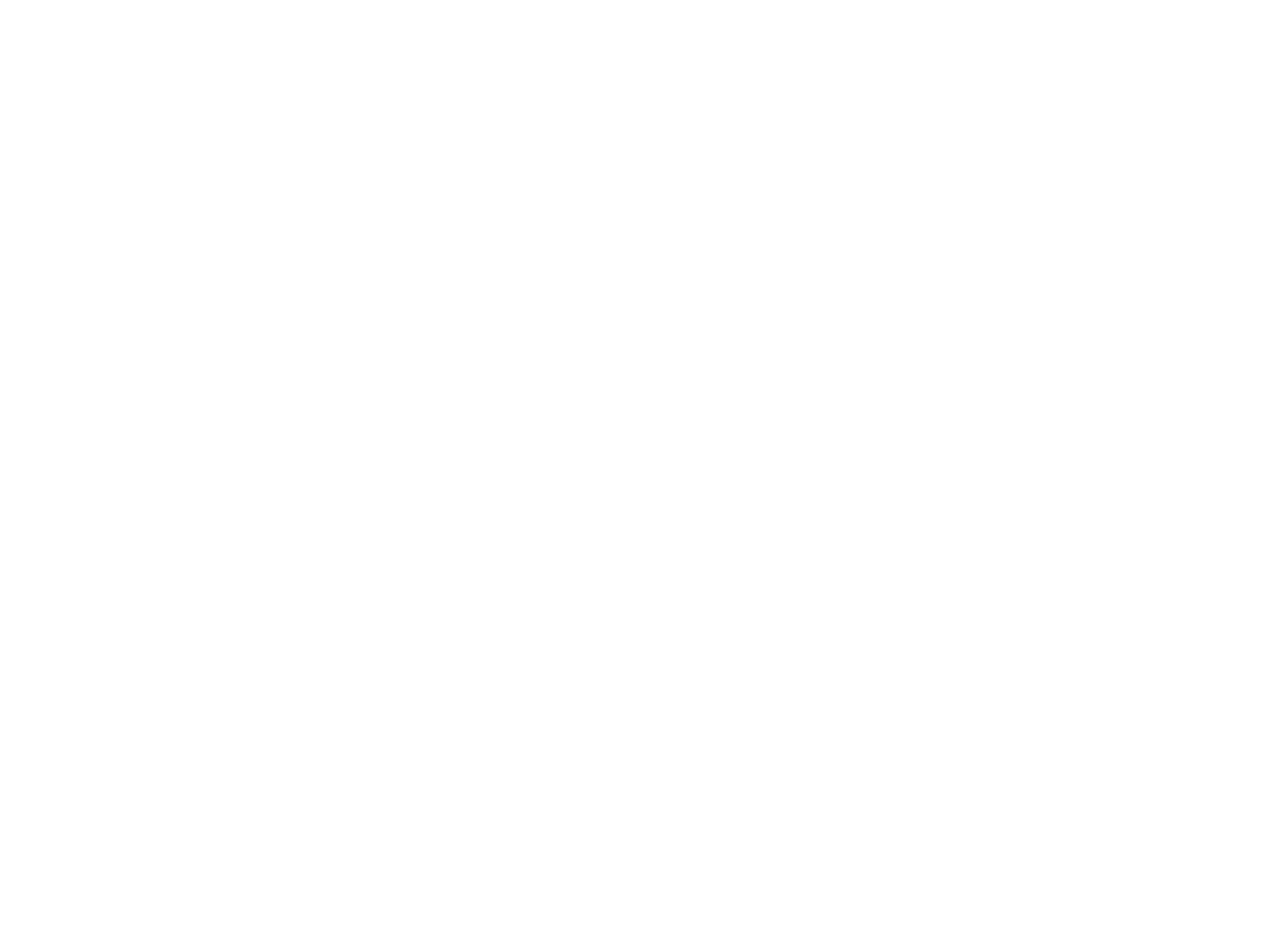 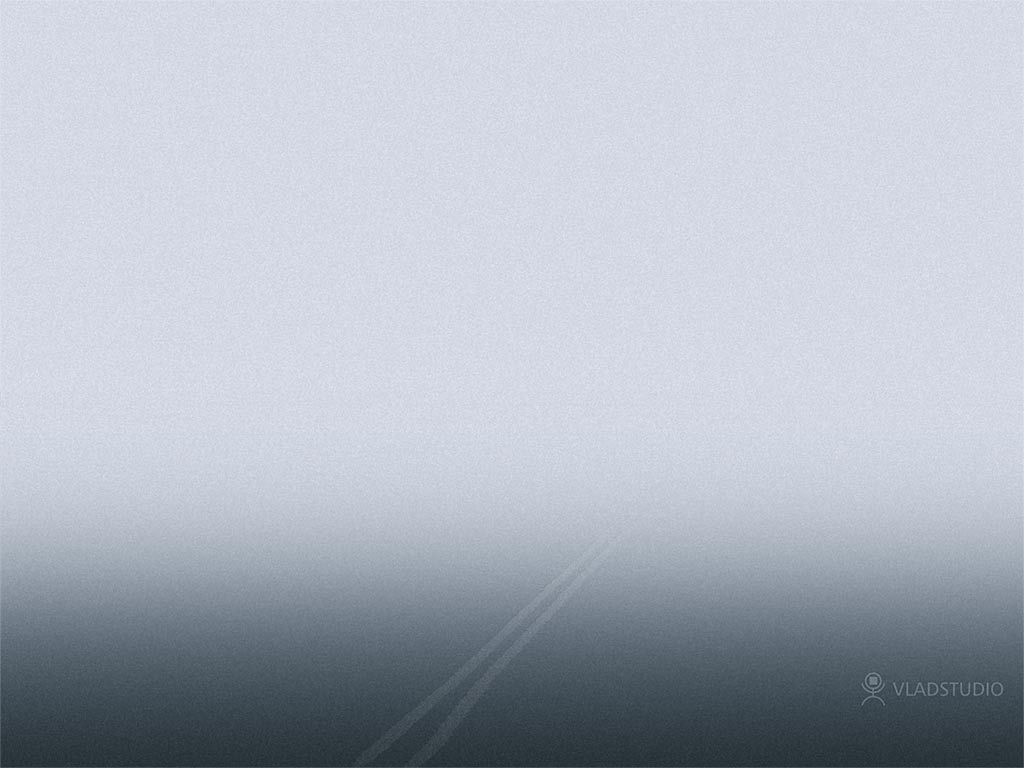 Tables
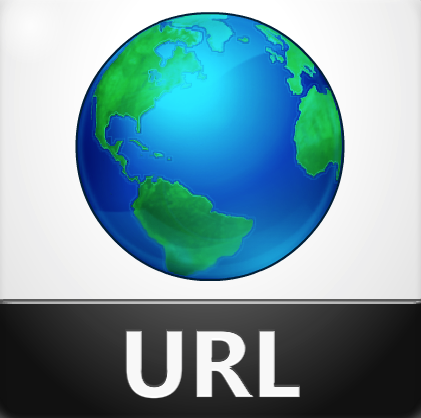 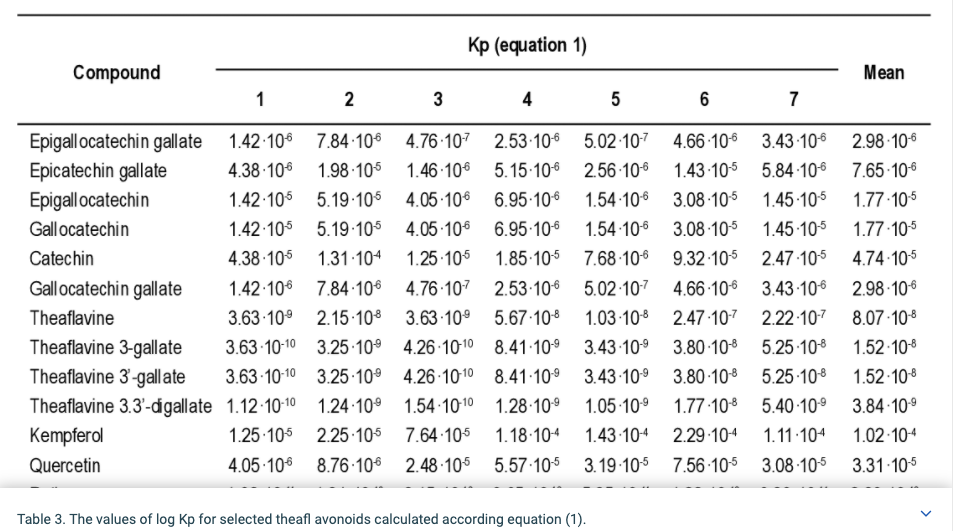 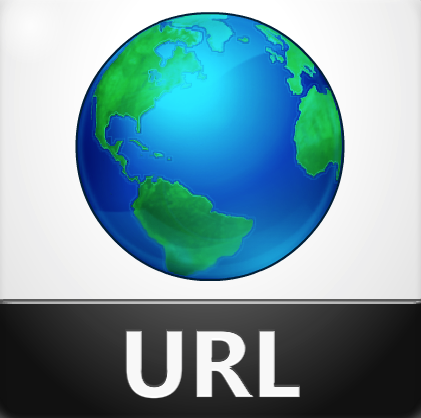 19
[Speaker Notes: Comments]
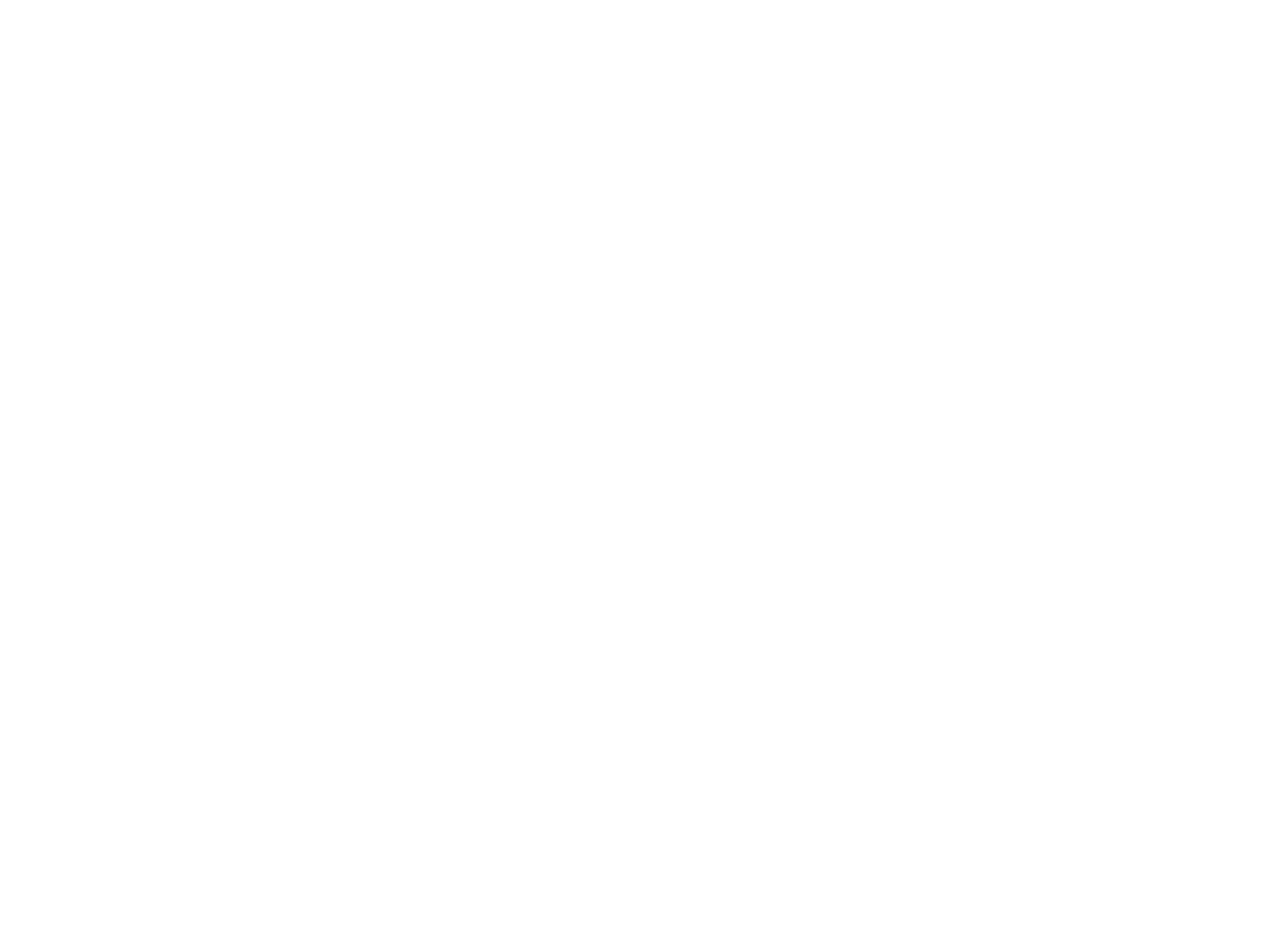 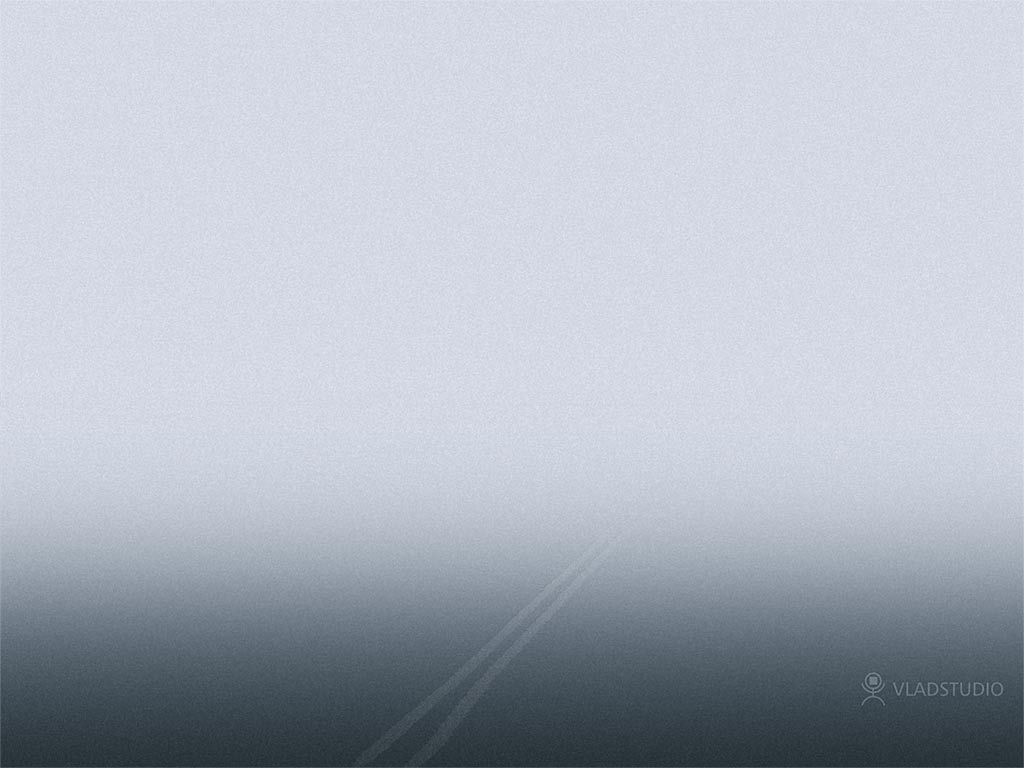 Tables
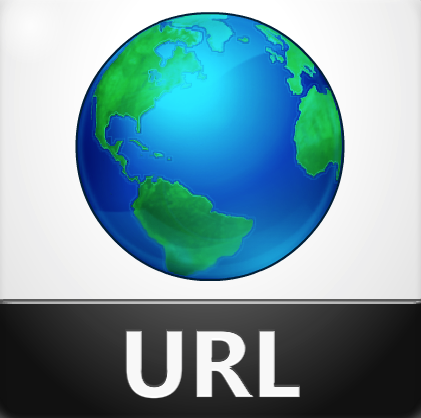 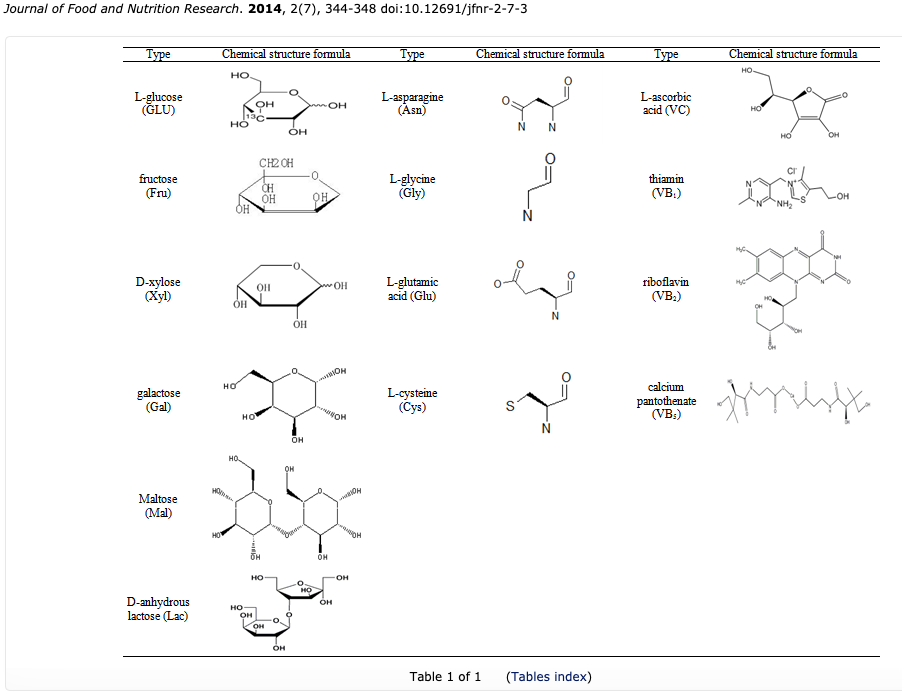 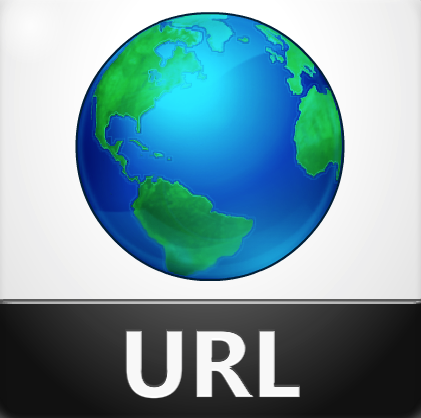 20
[Speaker Notes: Comments]
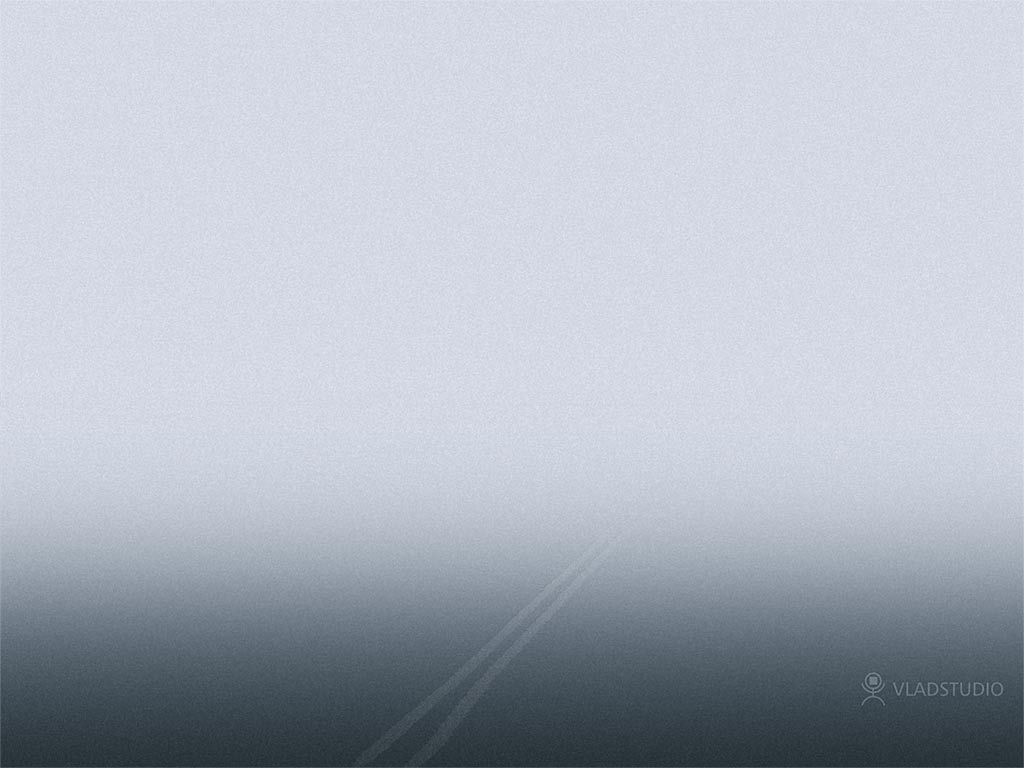 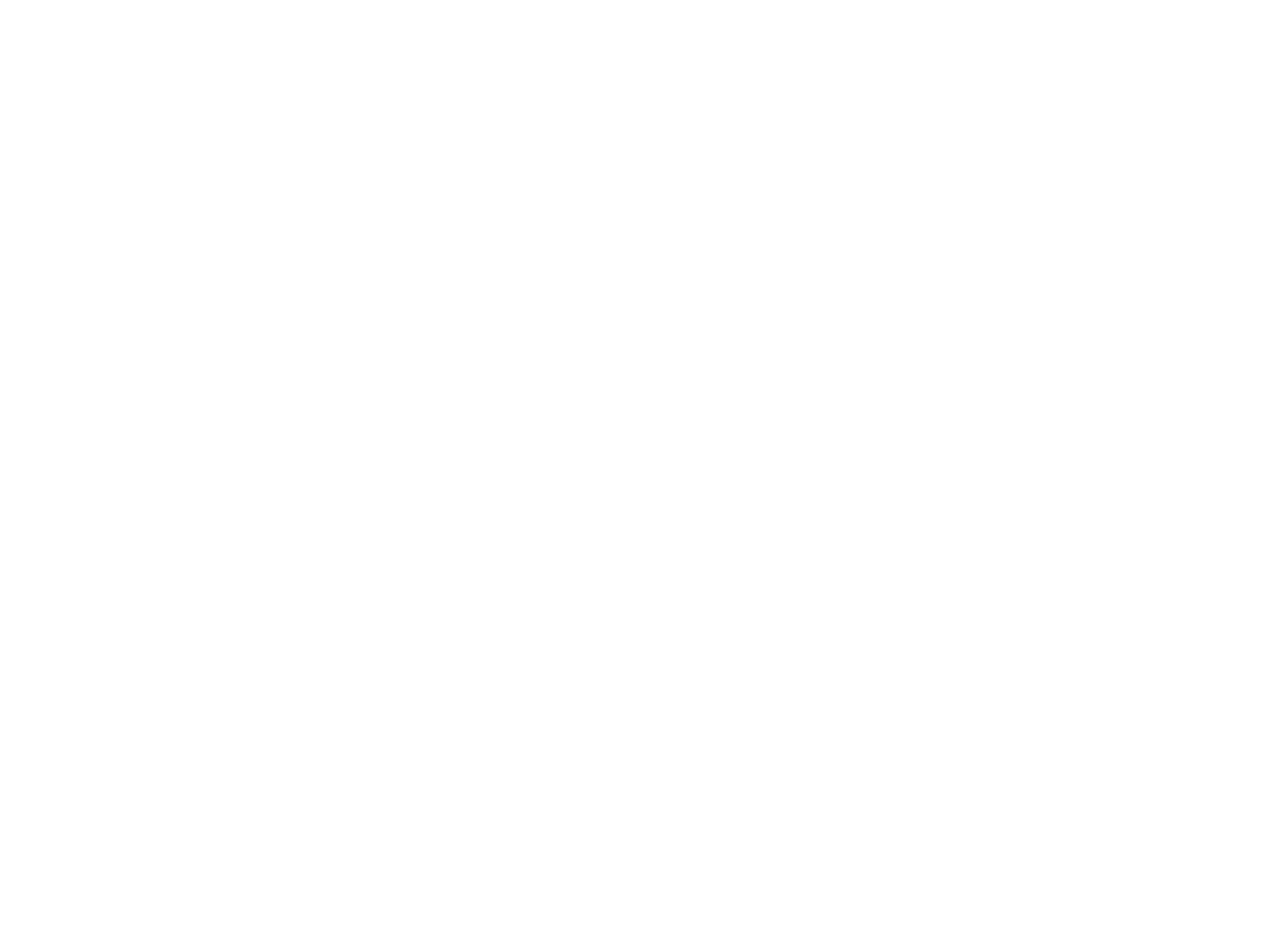 Complex Mathematics
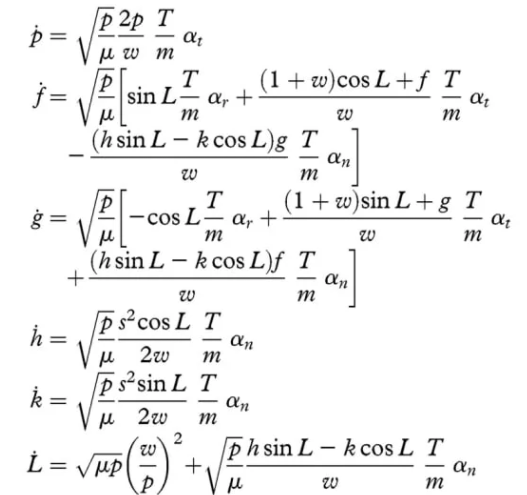 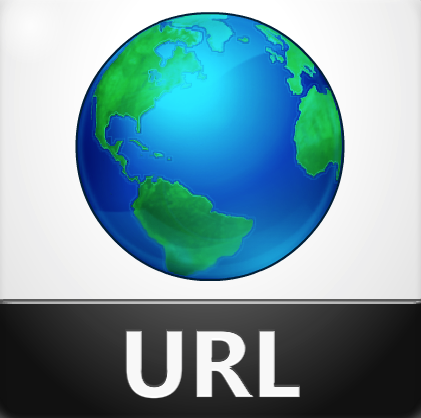 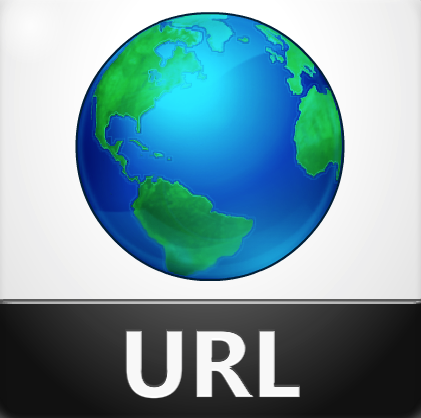 21
[Speaker Notes: Comments]
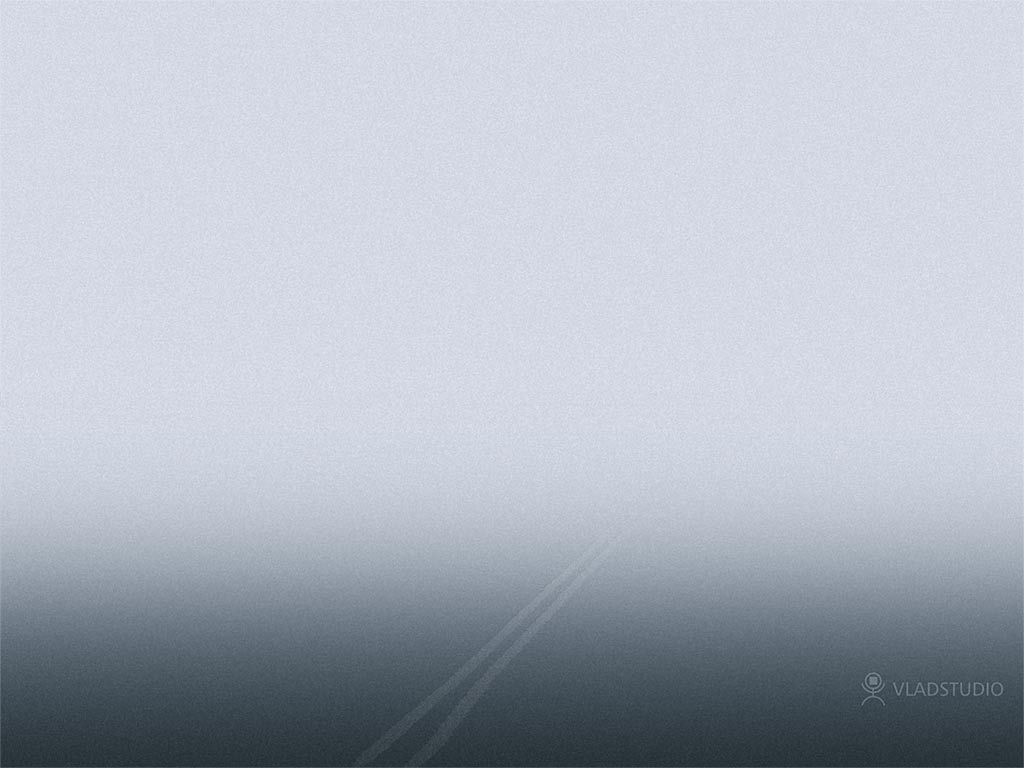 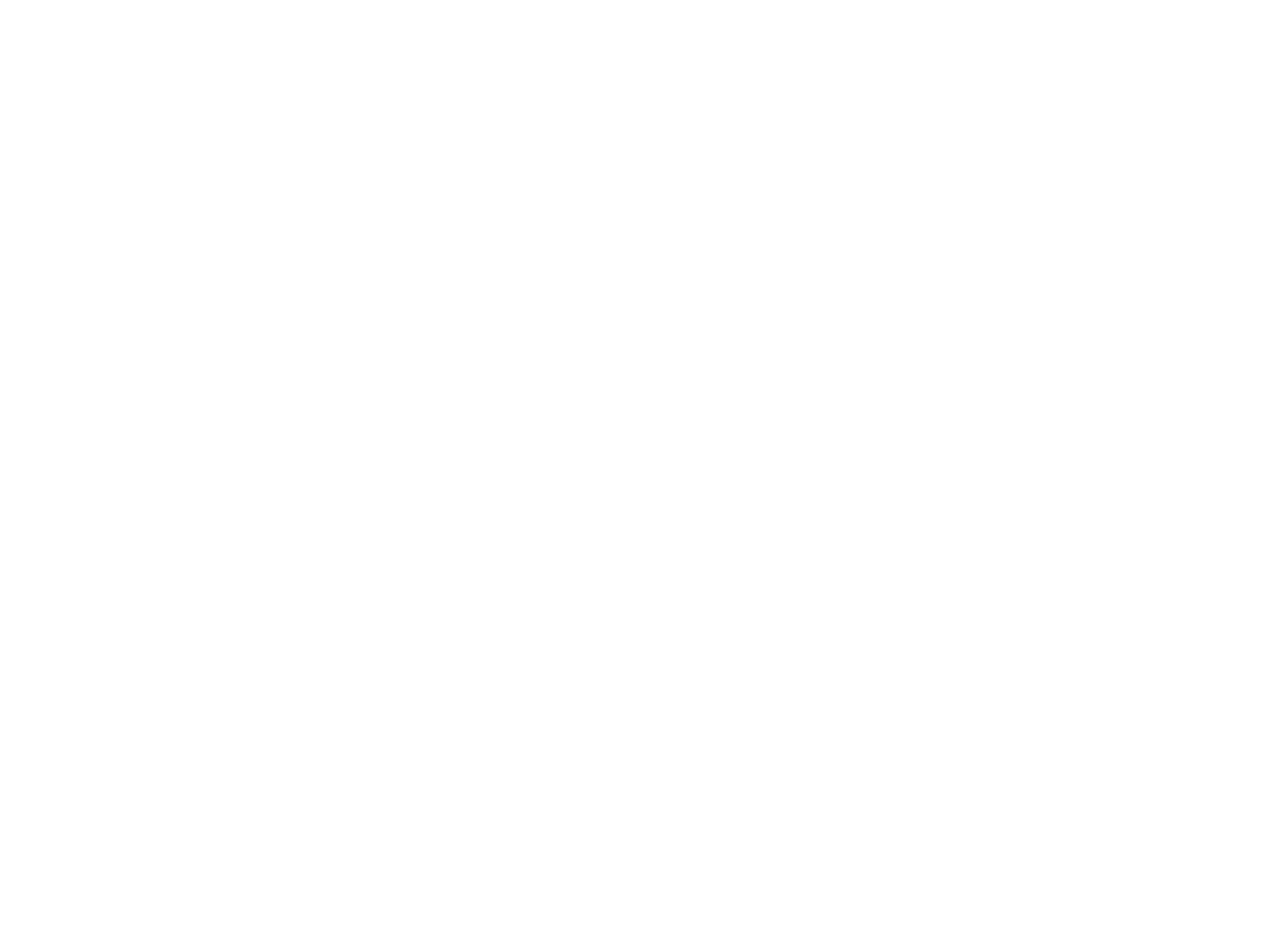 Photographs (B&W)
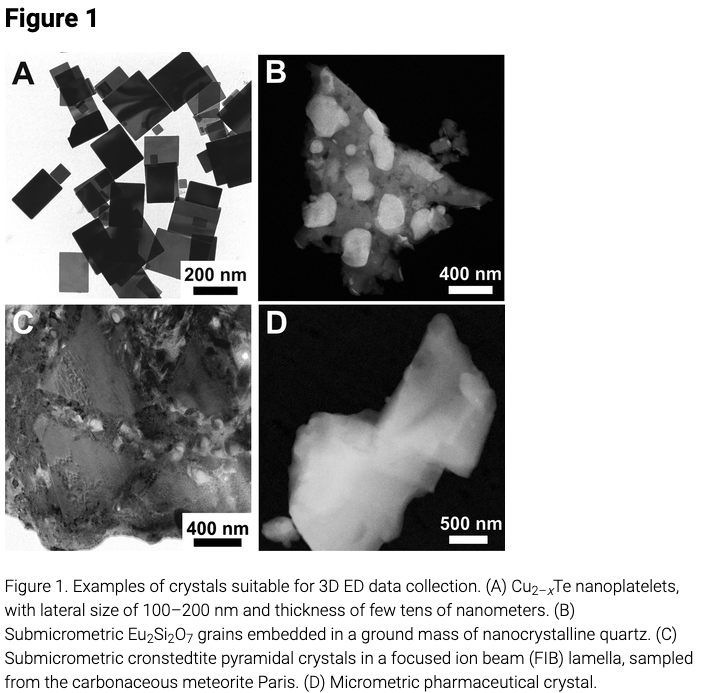 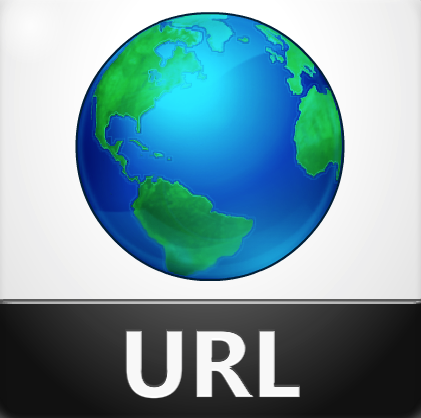 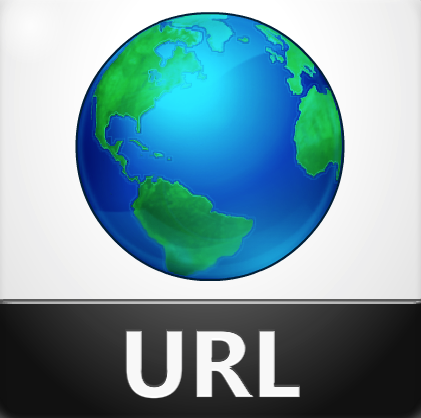 22
[Speaker Notes: Comments]
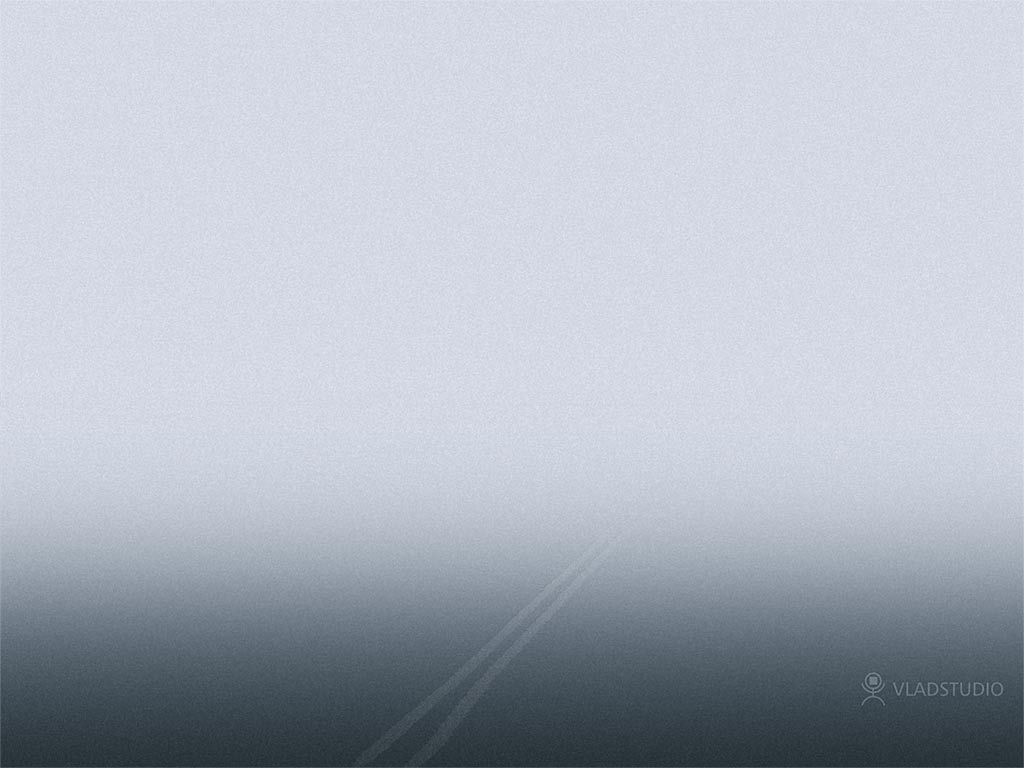 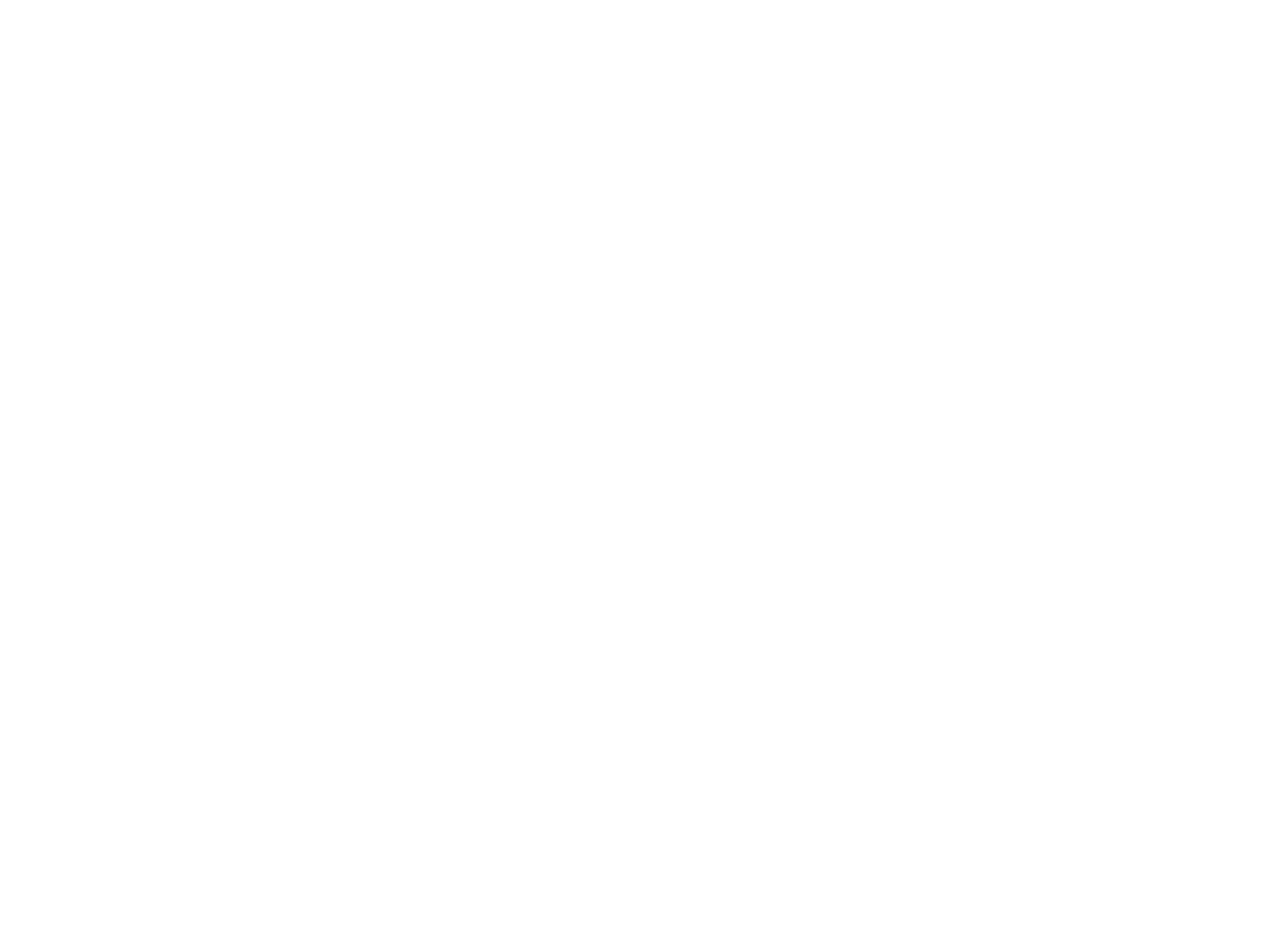 Complex Molecules and Color
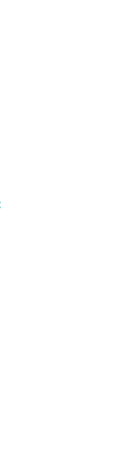 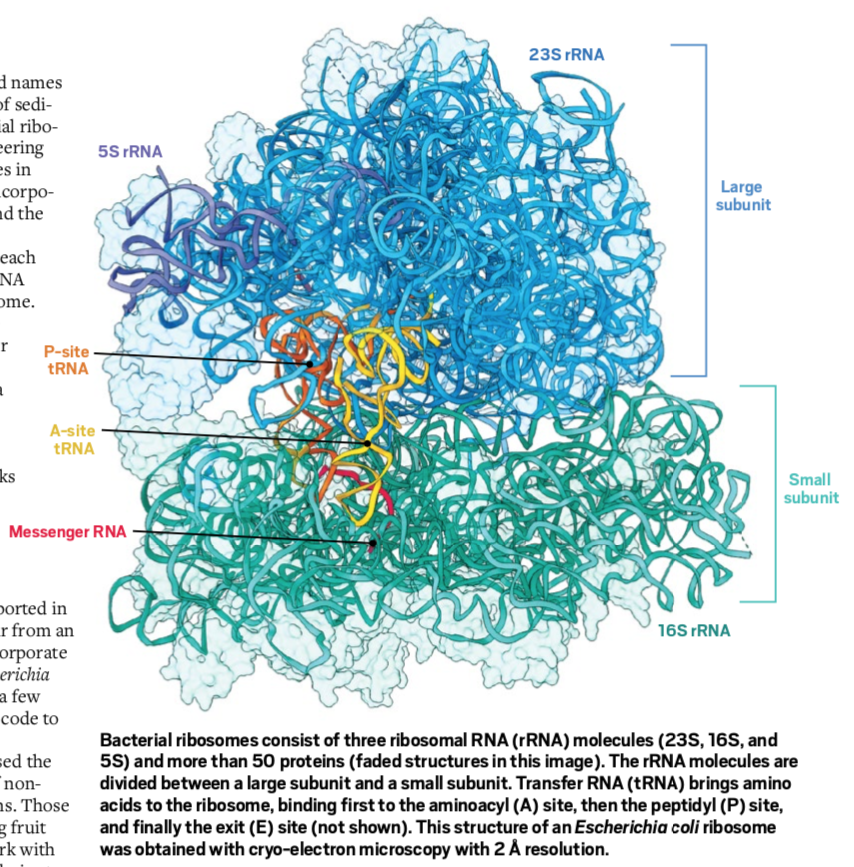 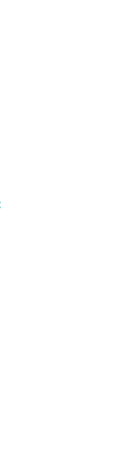 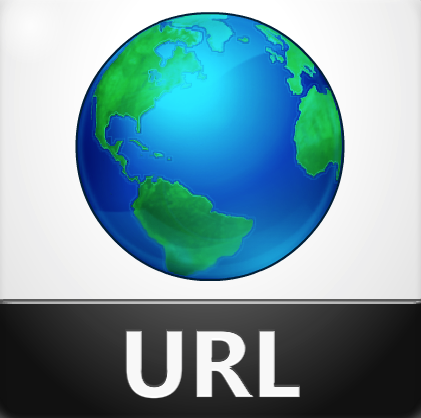 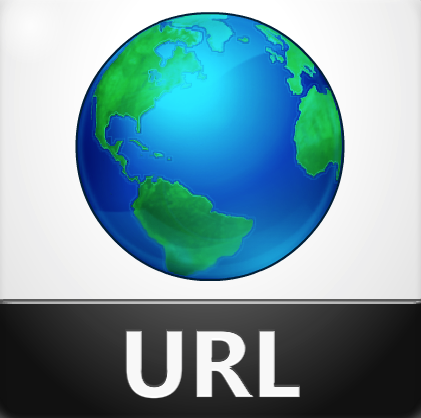 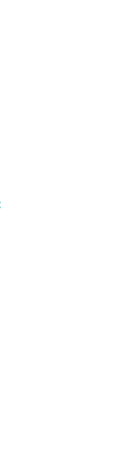 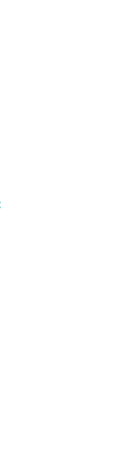 23
[Speaker Notes: Comments]
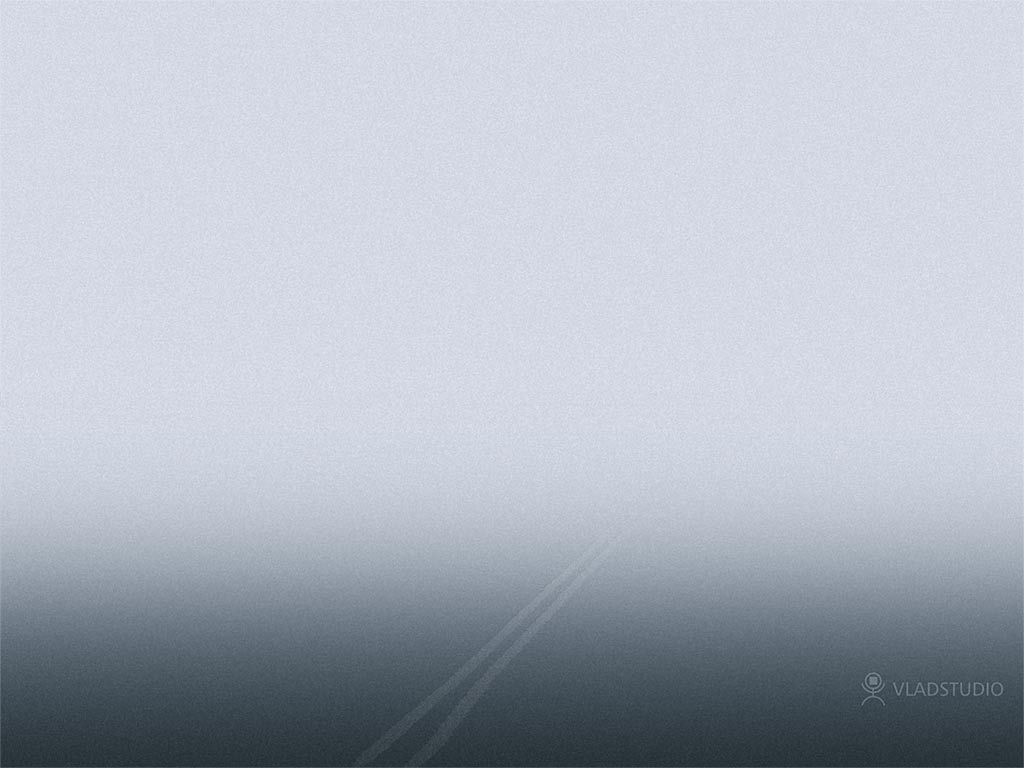 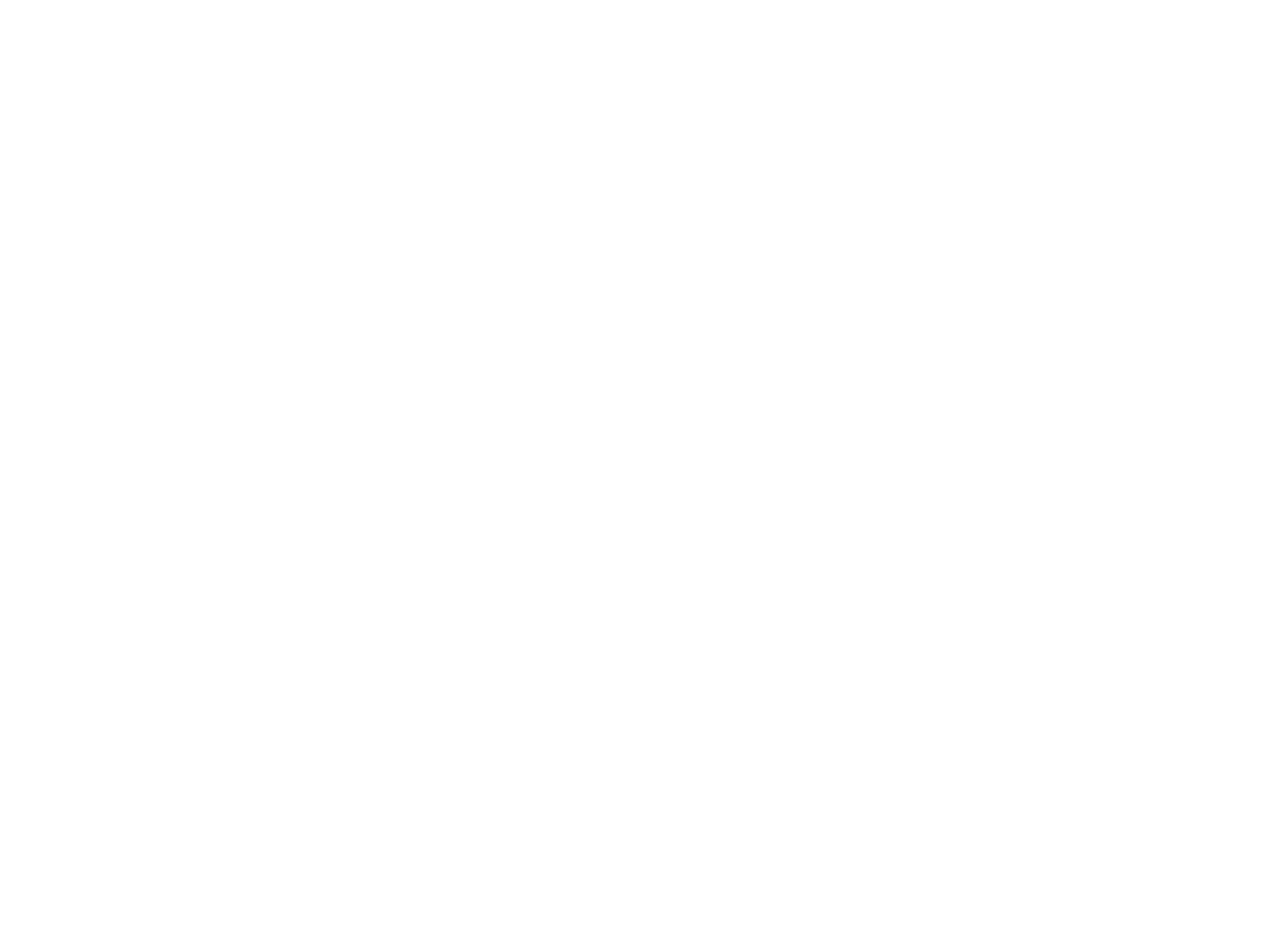 Mass Spectrum—Cholesterol
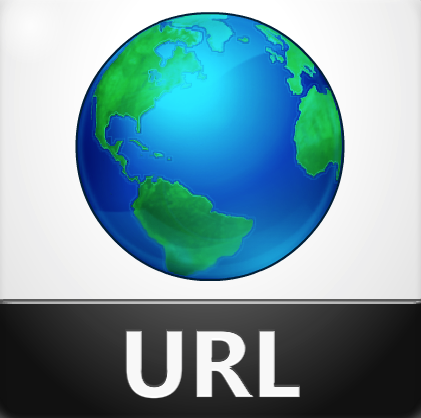 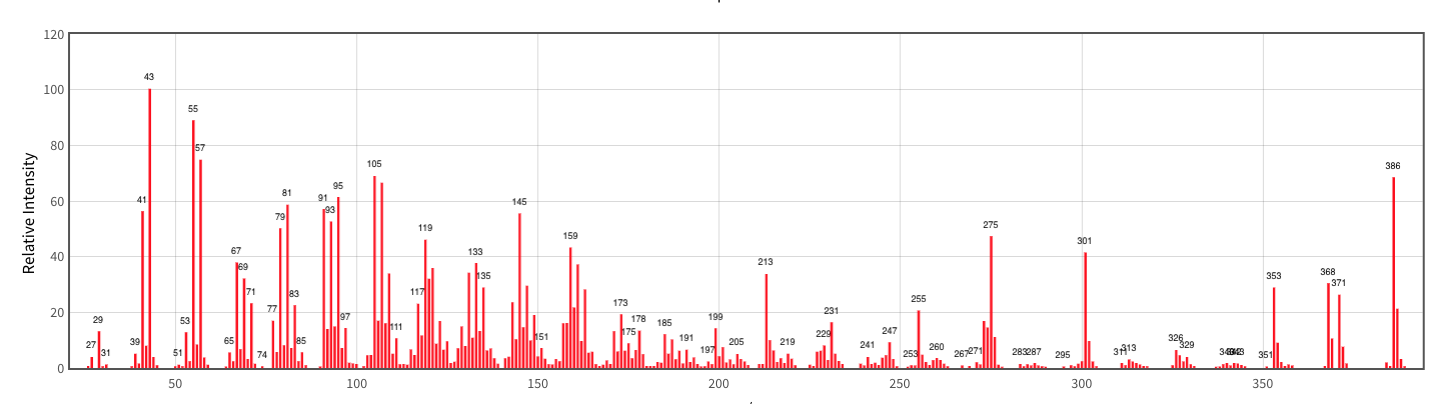 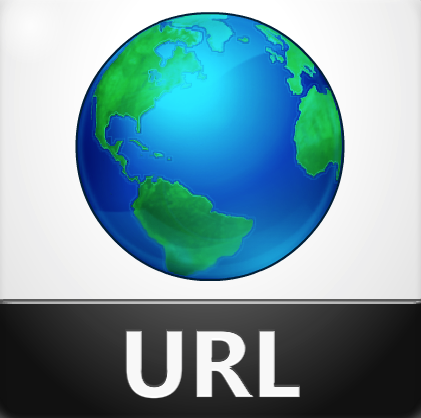 24
[Speaker Notes: Comments]
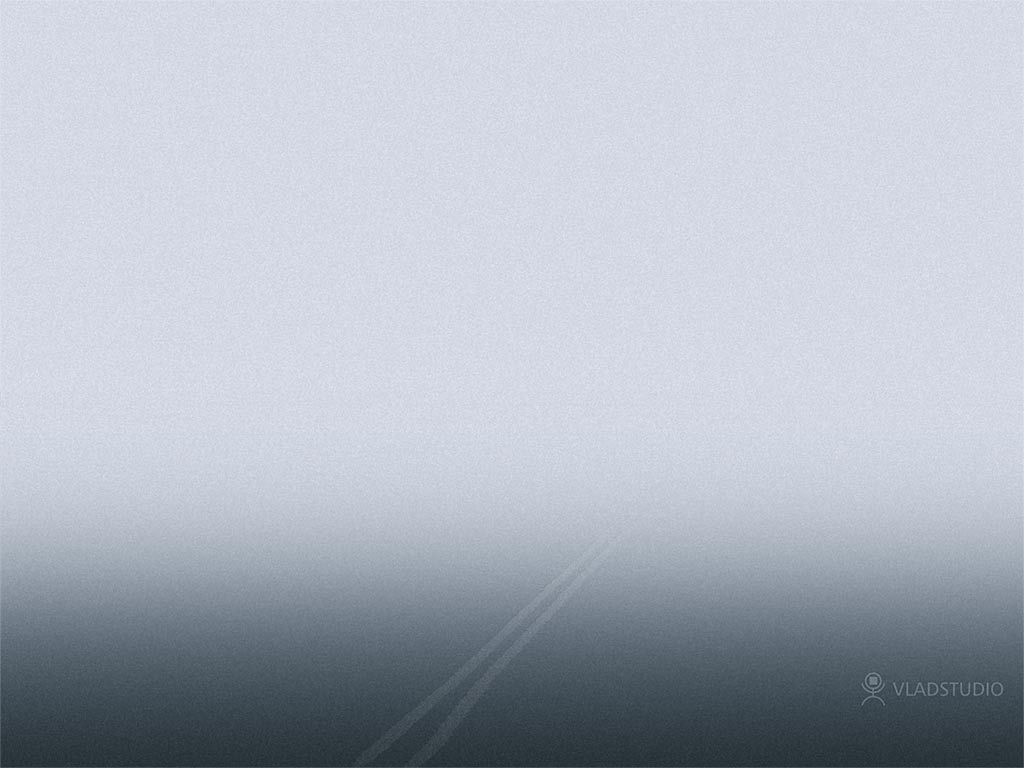 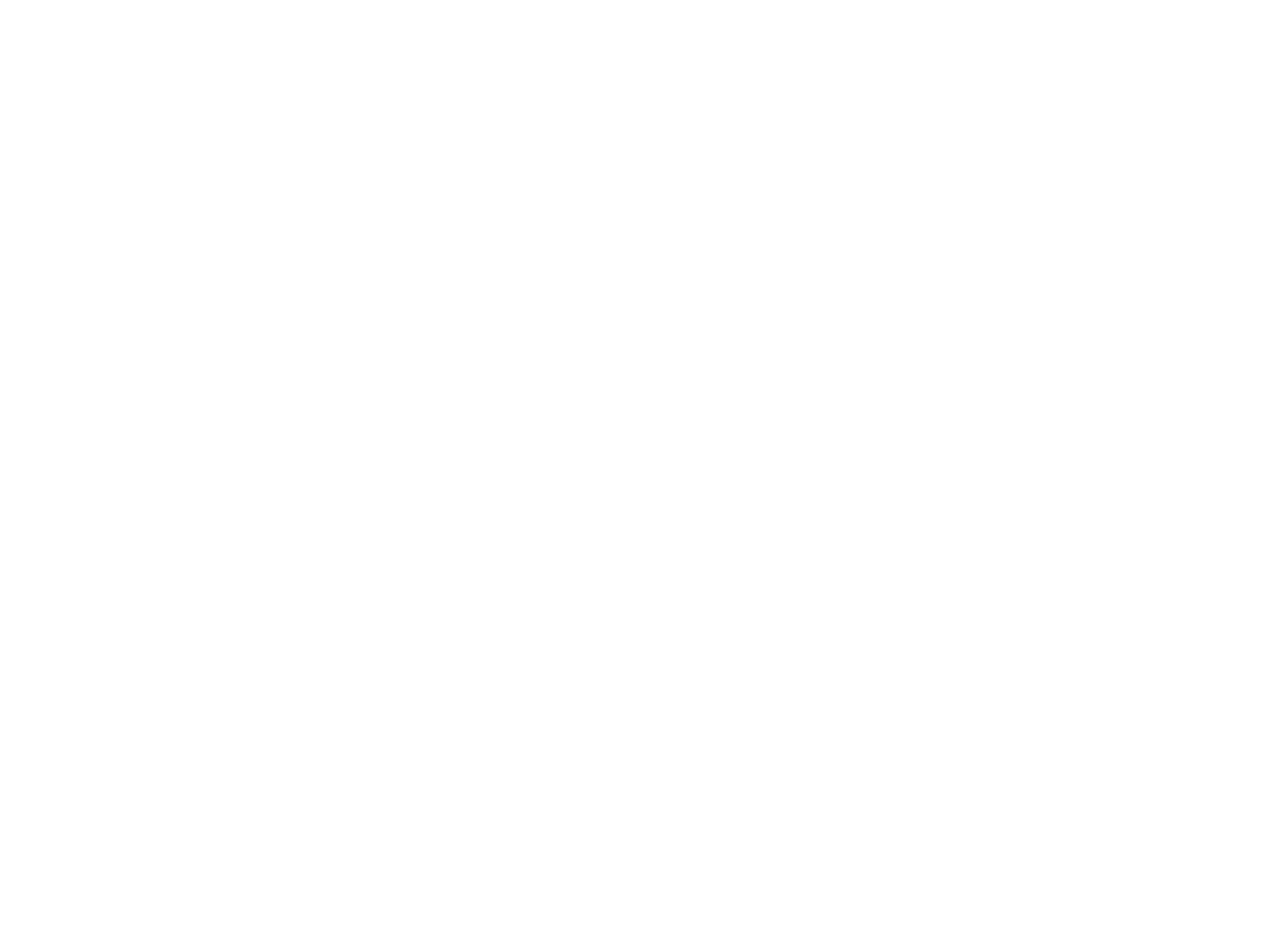 IR Spectrum—Cholesterol
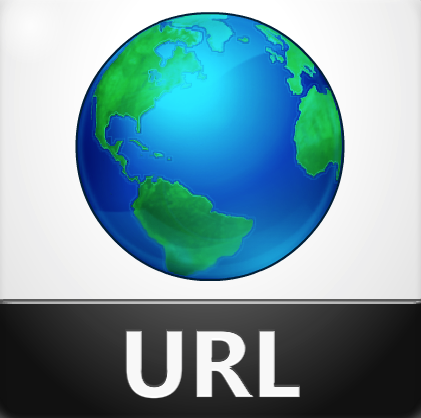 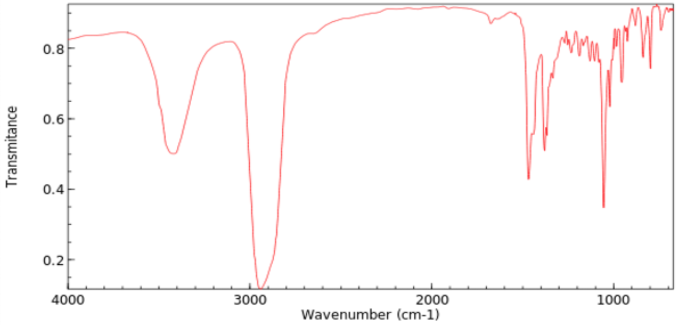 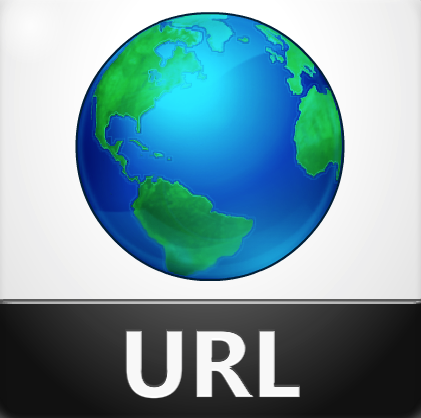 25
[Speaker Notes: Comments]
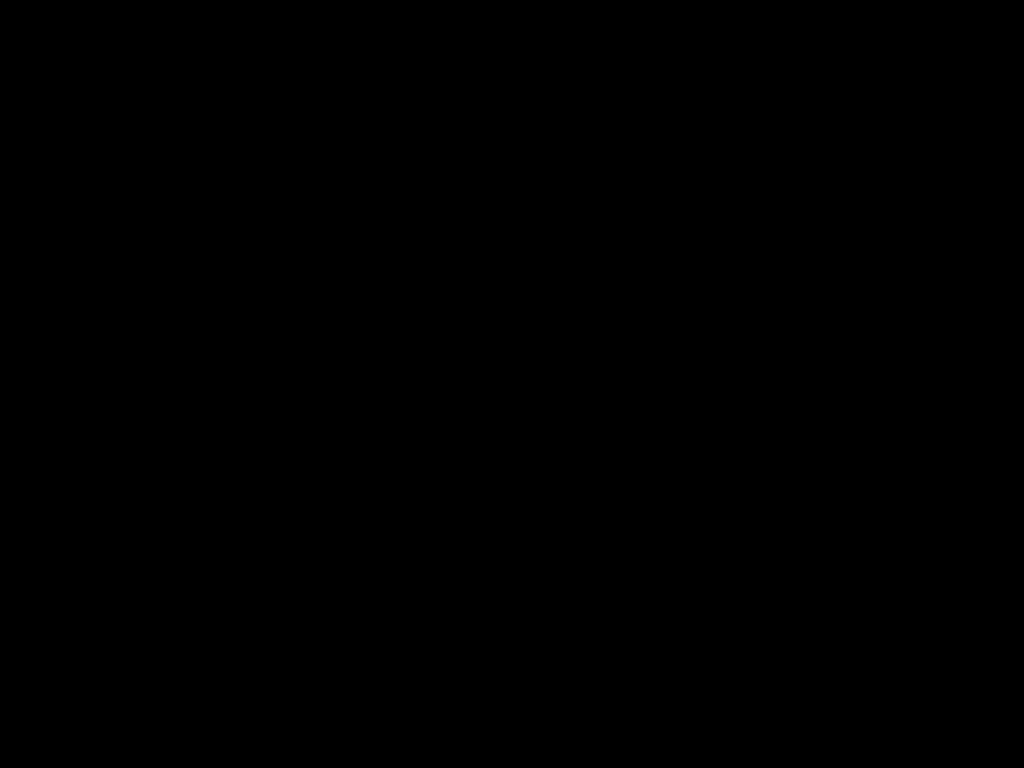 Publishing Chemistry—the Most Complex in STM
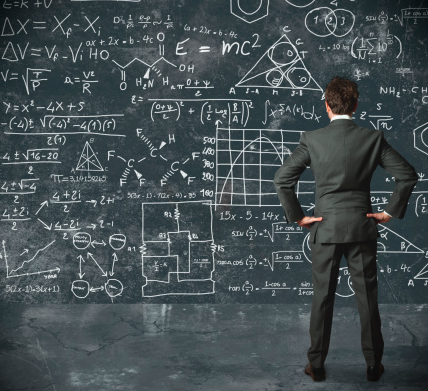 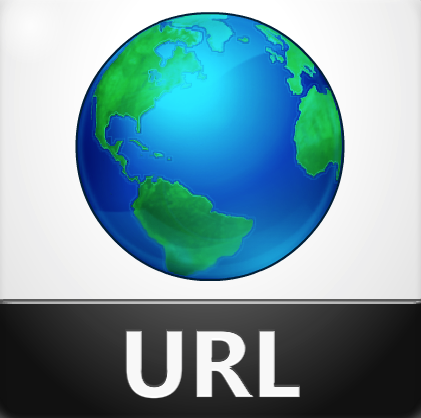 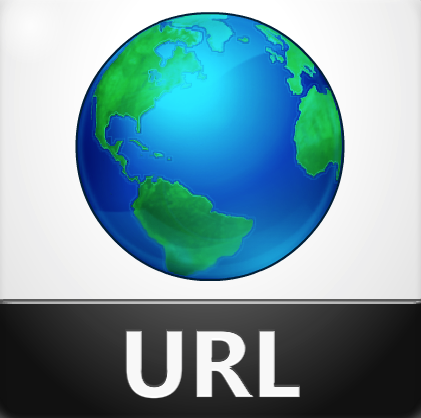 26
[Speaker Notes: Comments]
Composition Systems
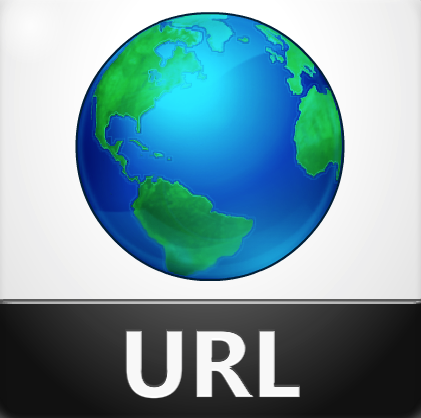 Think Microsoft Word on steroids “Super Word”
adjust objects positions ± 0.001 in
create printing templates 4, 8, 16 pp/“sheet”
Historically focus on traditional printing
Manuscripts  Printed pages in journal issues
Modern composition systems also accommodate electronic publishing
Manuscripts  Printed pages [and] PDF, HTML, search fields, etc.
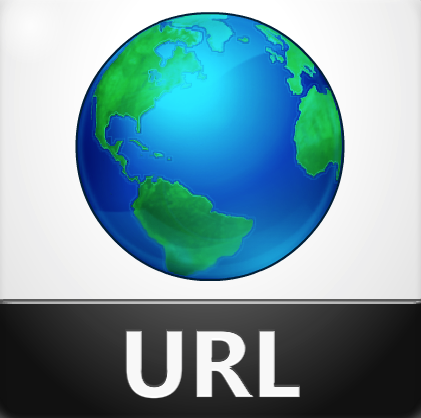 27
[Speaker Notes: Comments]
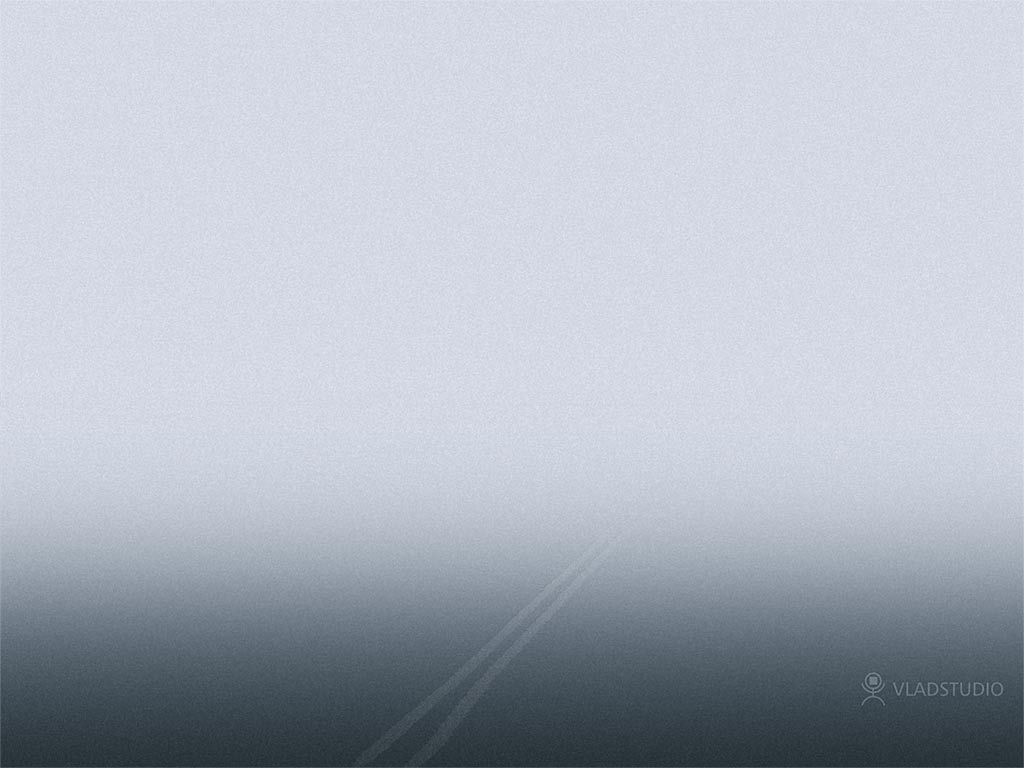 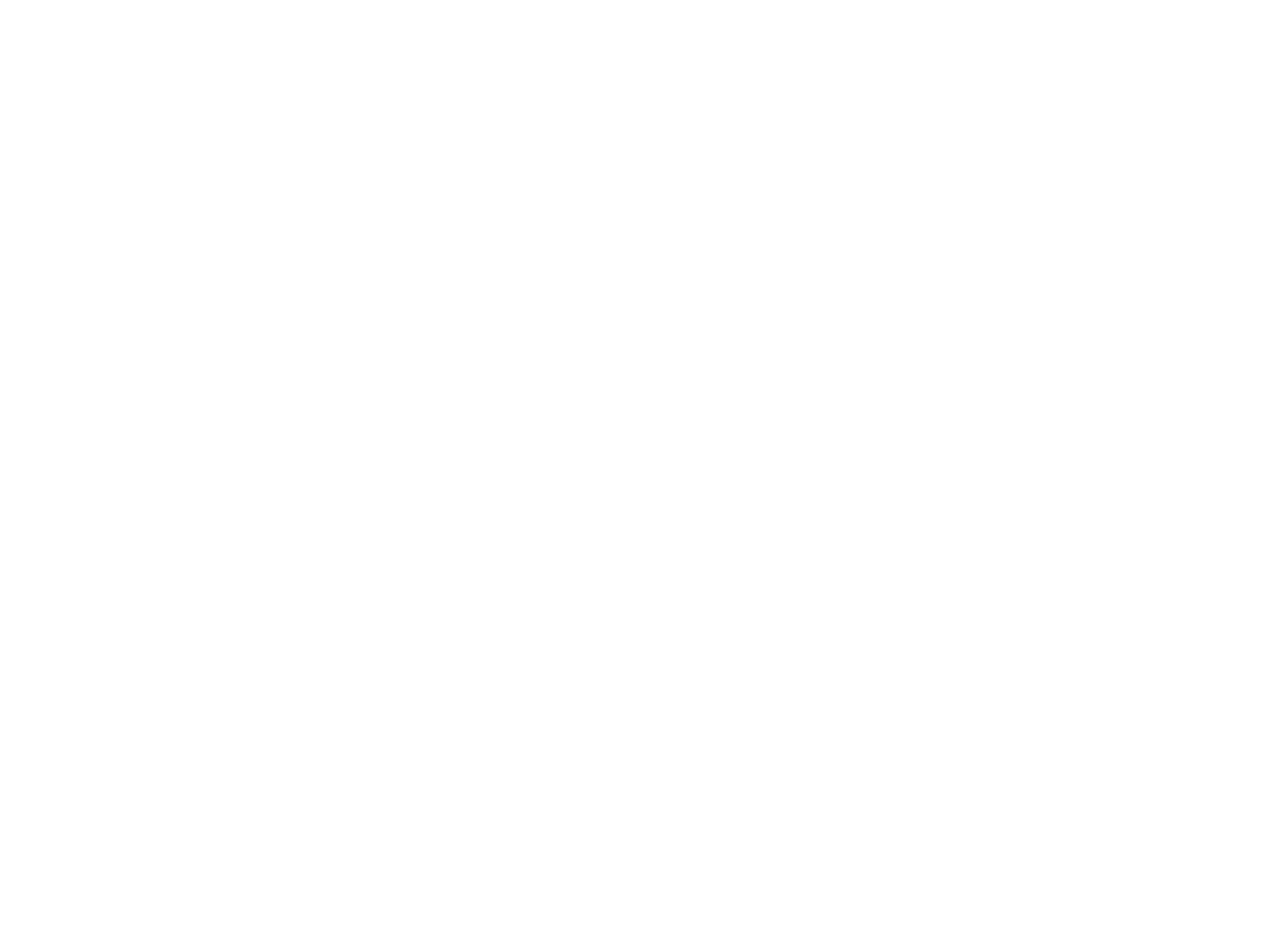 Internal Markup—XML
Begin 
Begin 
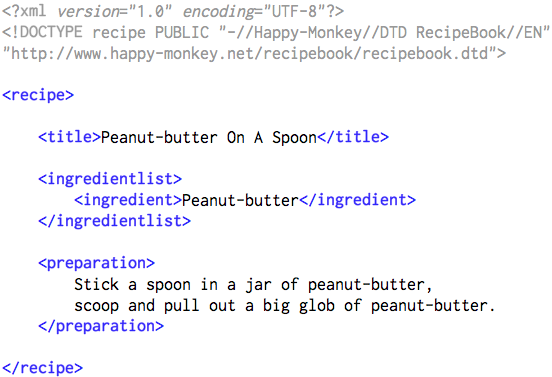 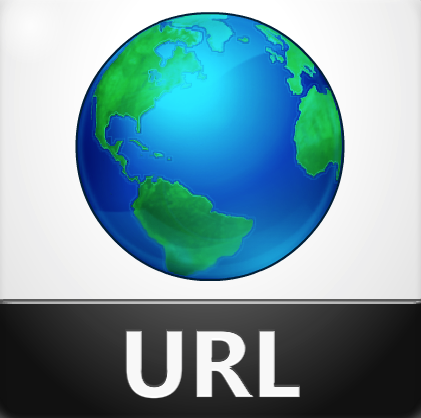 Begin 
Begin 
  End
Begin 
Begin 
  End
  End
Begin 
  End
  End
End 
For more information see
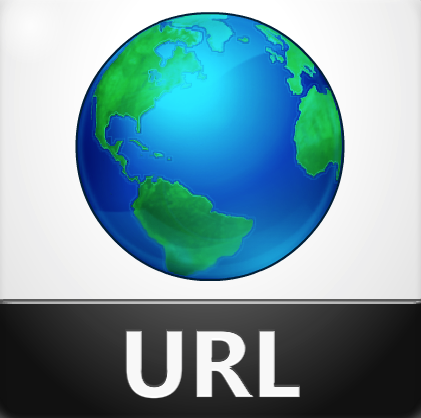 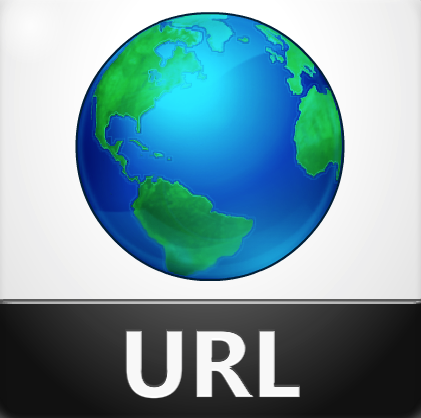 [Speaker Notes: XML = eXtensible Markup Language]
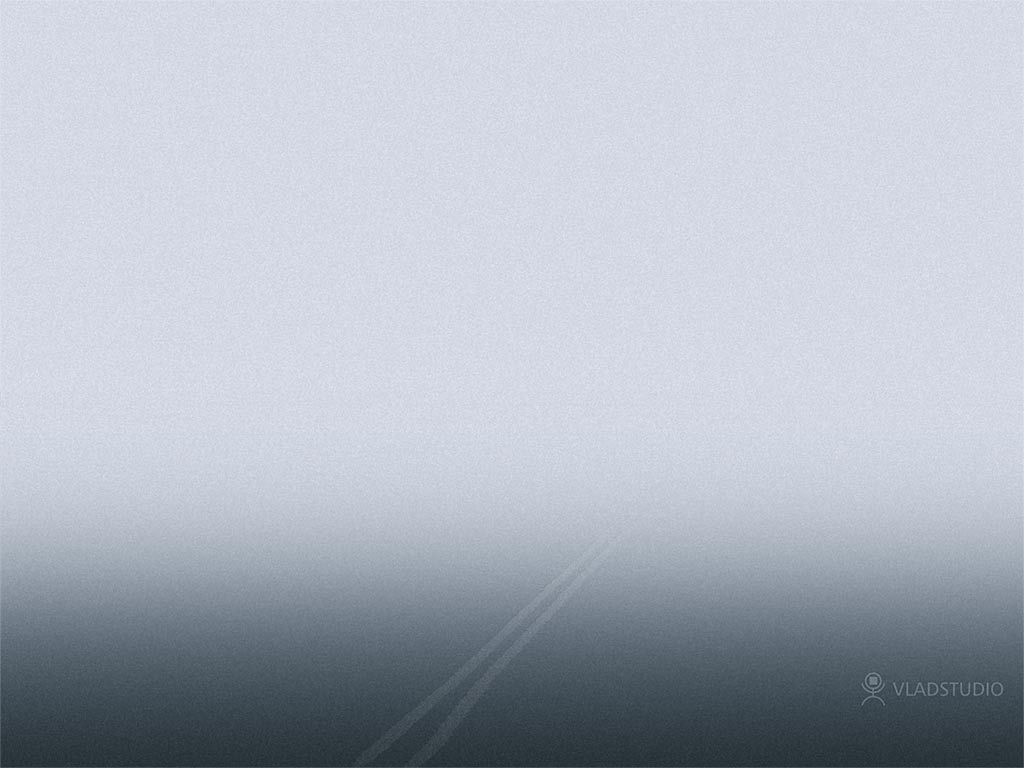 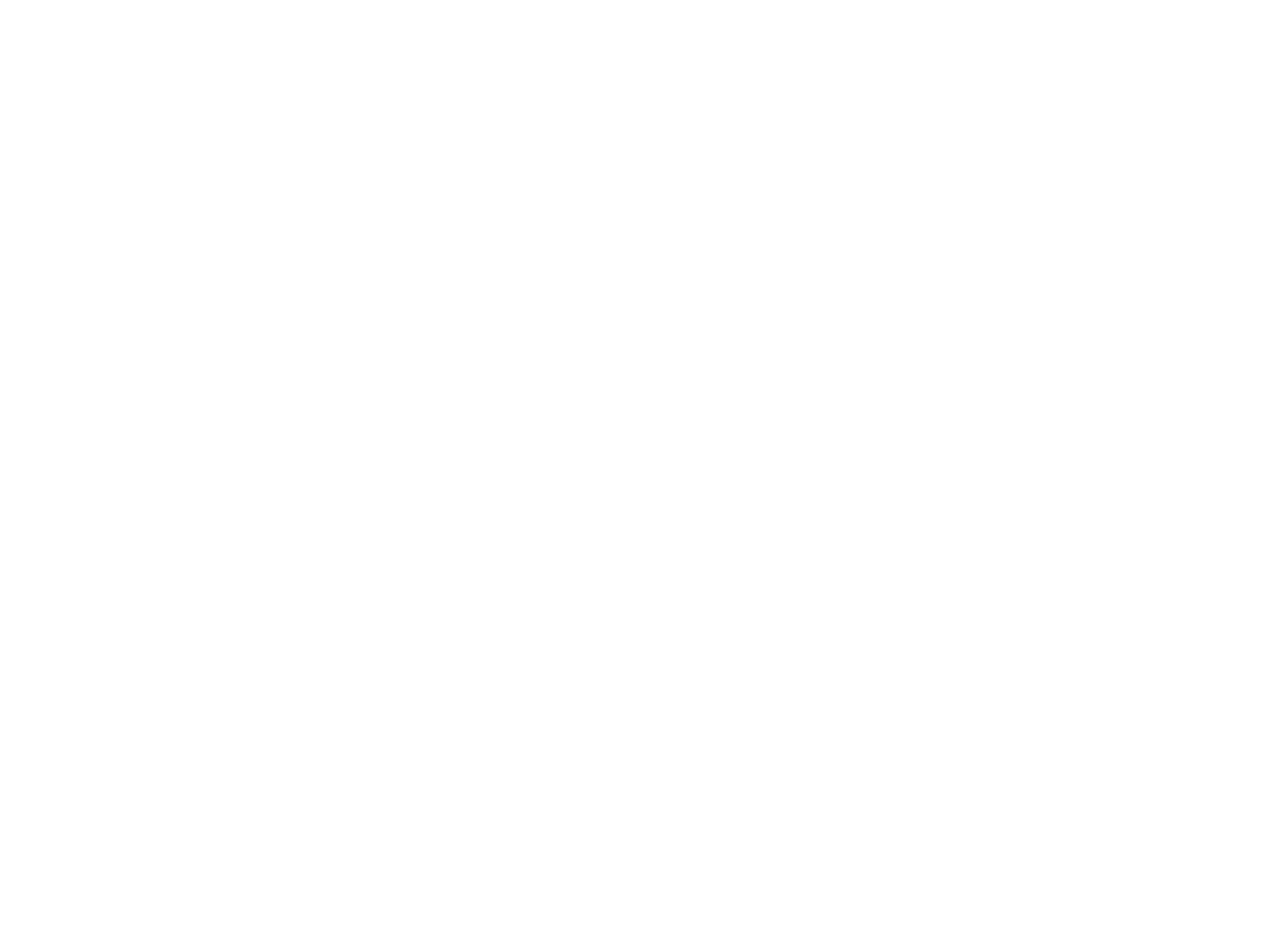 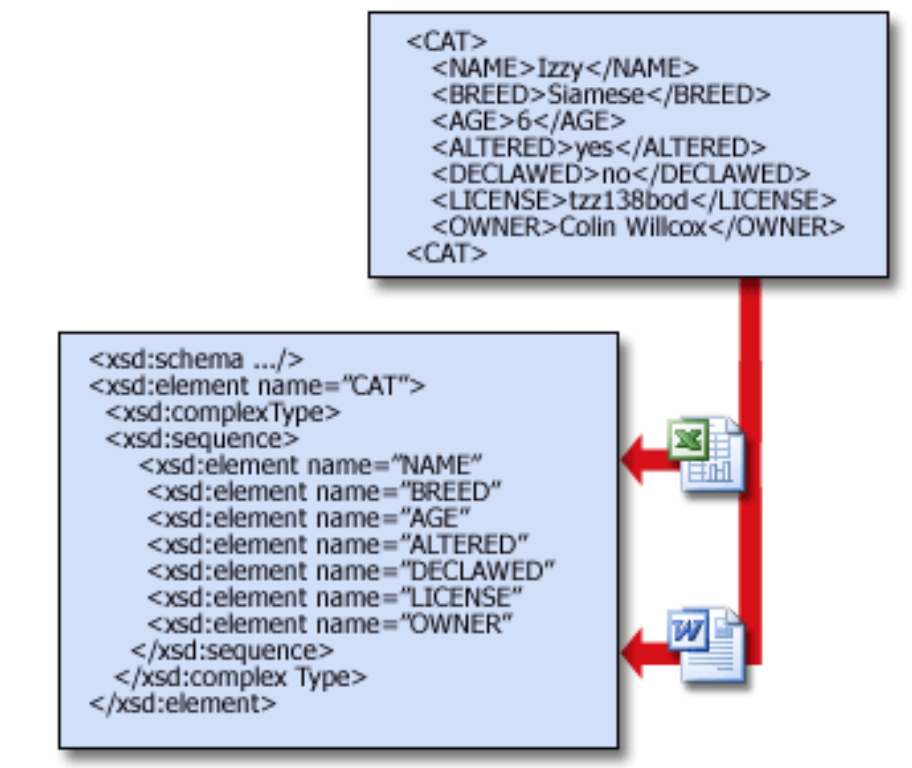 Microsoft 365
XML encoding
From
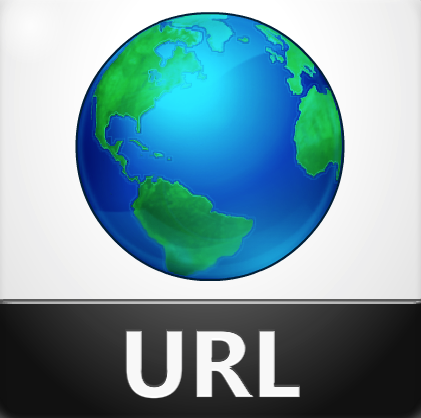 Begin 
Excel
Word
End 
[Speaker Notes: Comments]
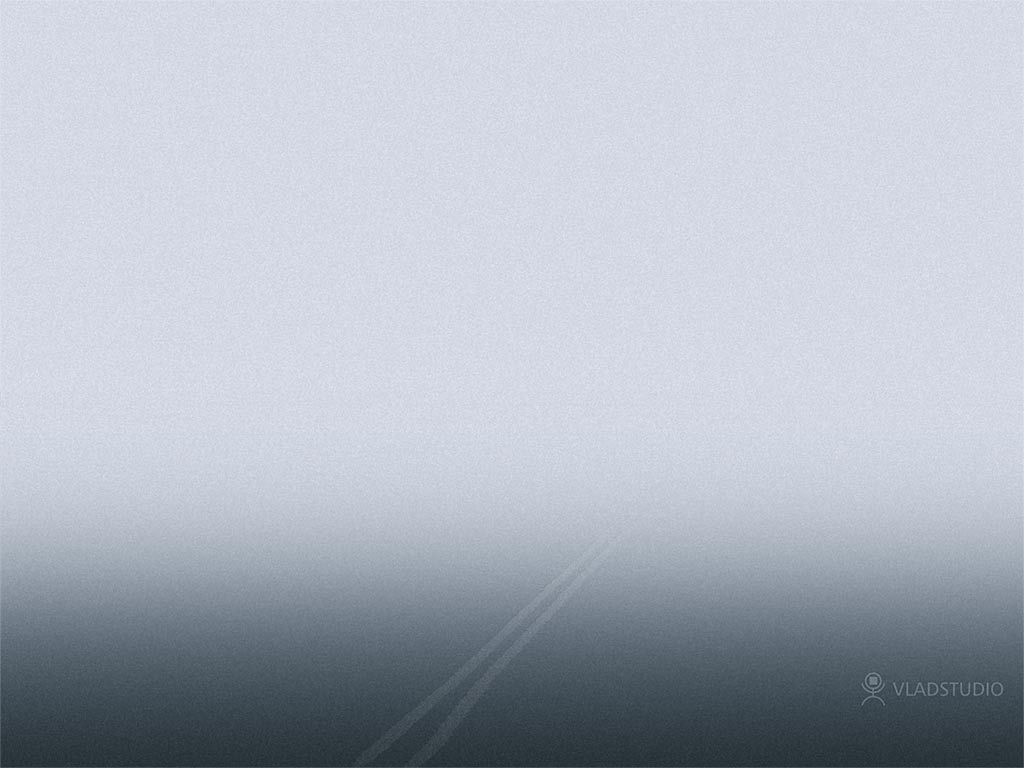 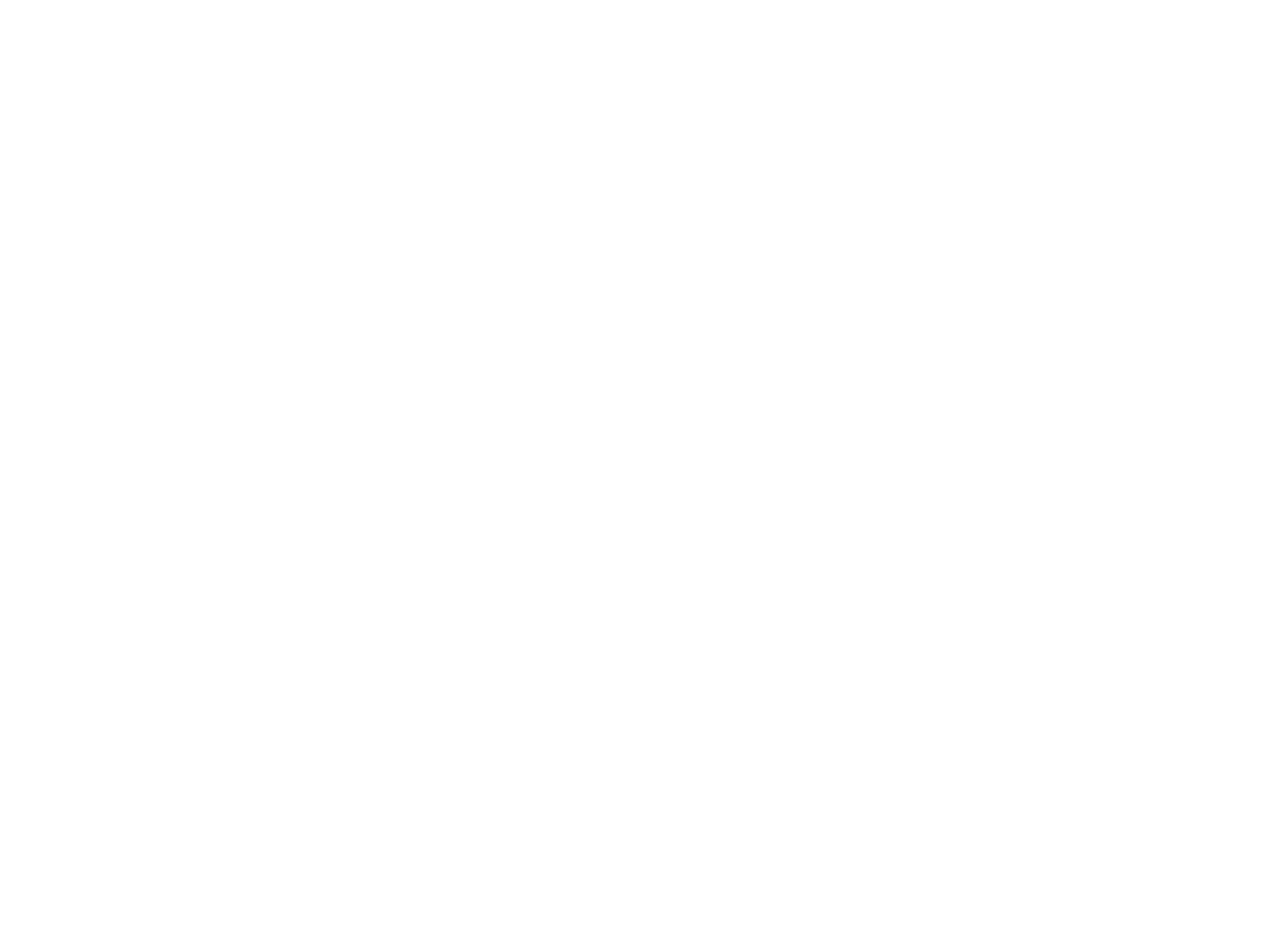 Evolution of Printing
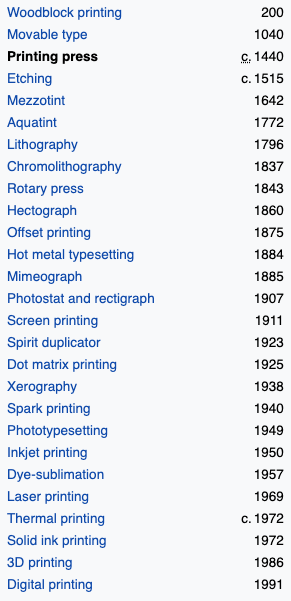 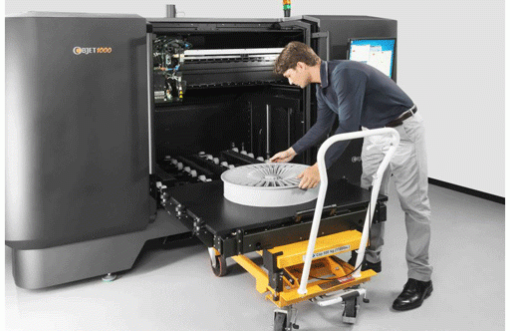 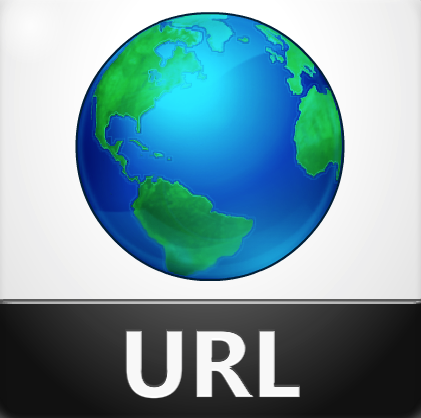 
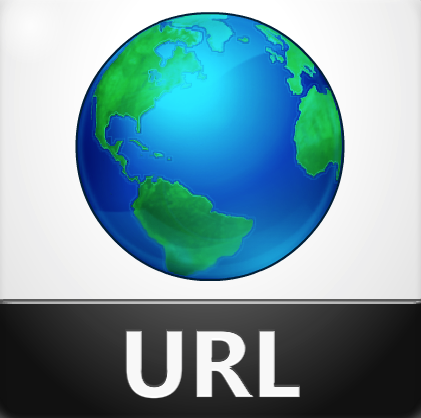 




30

[Speaker Notes: Comments]
The Publishing Process
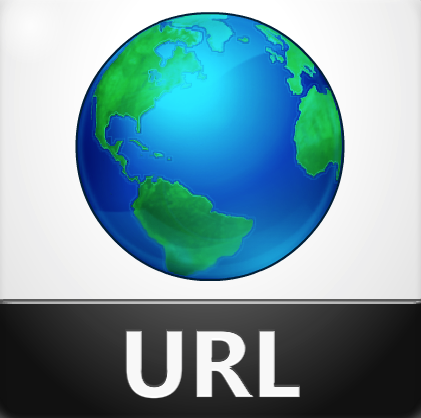 Author creates manuscript and sends to journal scientific editor
Scientific editor decides yes/no for consideration to publish—if yes…
Scientific editor sends manuscript to 2-4 reviewers (experts in the specific area of investigation)—the peer review process
Reviewer  Scientific editor  Author revises manuscript based on reviewers’ comments
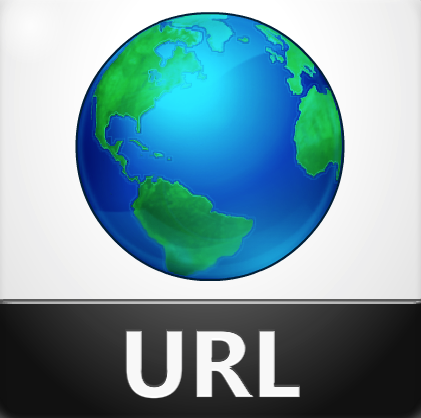 31
[Speaker Notes: Comments]
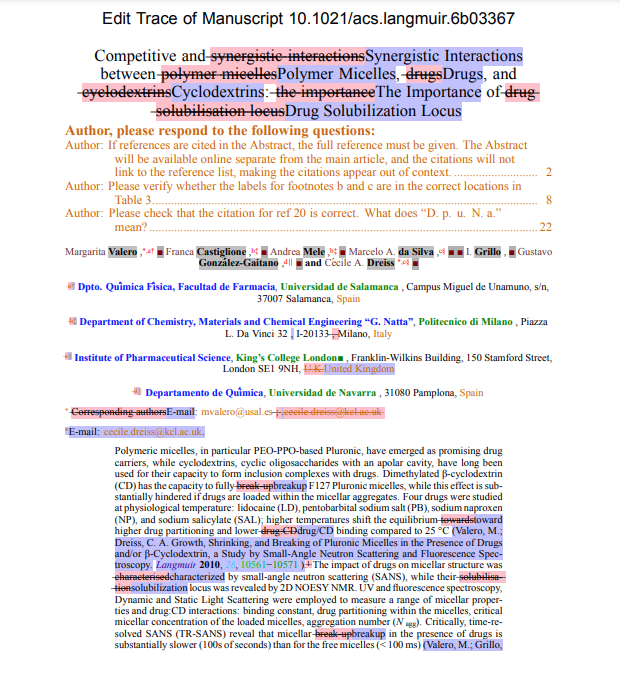 The Publishing Process (cont.)
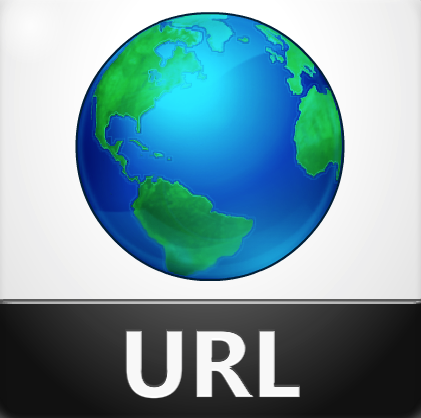 The scientific editor rejects the manuscript or sends it to a production editor 
Production editor redacts/marks-up manuscript
Manuscript keyboarded or word processor file*  composition system
Tables, math, chemical structures, graphics, etc. are processed
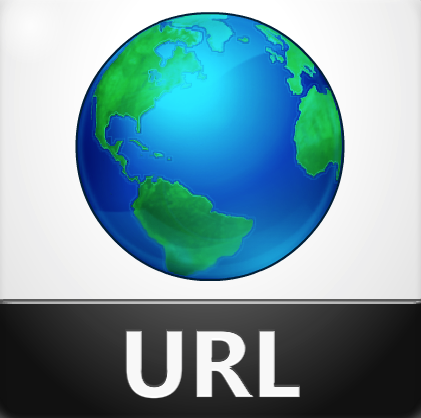 32
* Microsoft Word most common; several other software
   packages are accommodated (TeX in mathematics)
[Speaker Notes: Comments]
The Publishing Process (cont.)
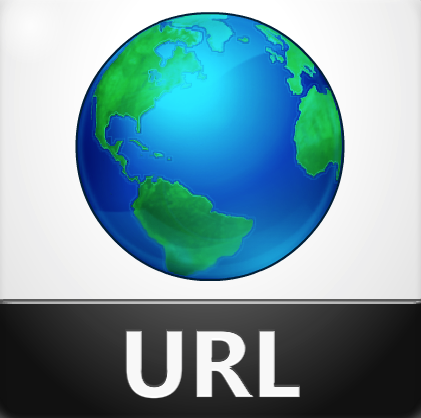 Article proof created 
checked by production editor
sent to author
Author returns corrected proof to production editor
Article assigned to an issue and placement
The issue is prepared for printing through composition system
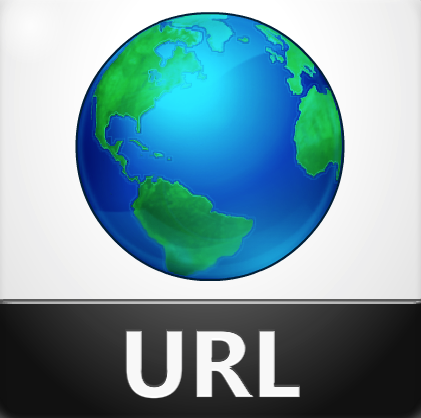 33
[Speaker Notes: Comments]
Creation of Printed Journal
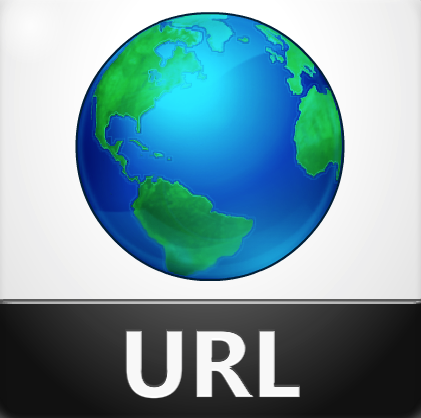 From the composition system—forms are prepared for printing…
for 4-up, 8-up, 16-up printing (signatures) 
Issue printed
Pages trimmed and bound
Issue mailed
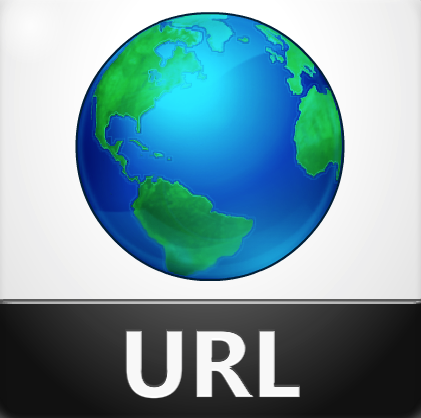 34
[Speaker Notes: Comments]
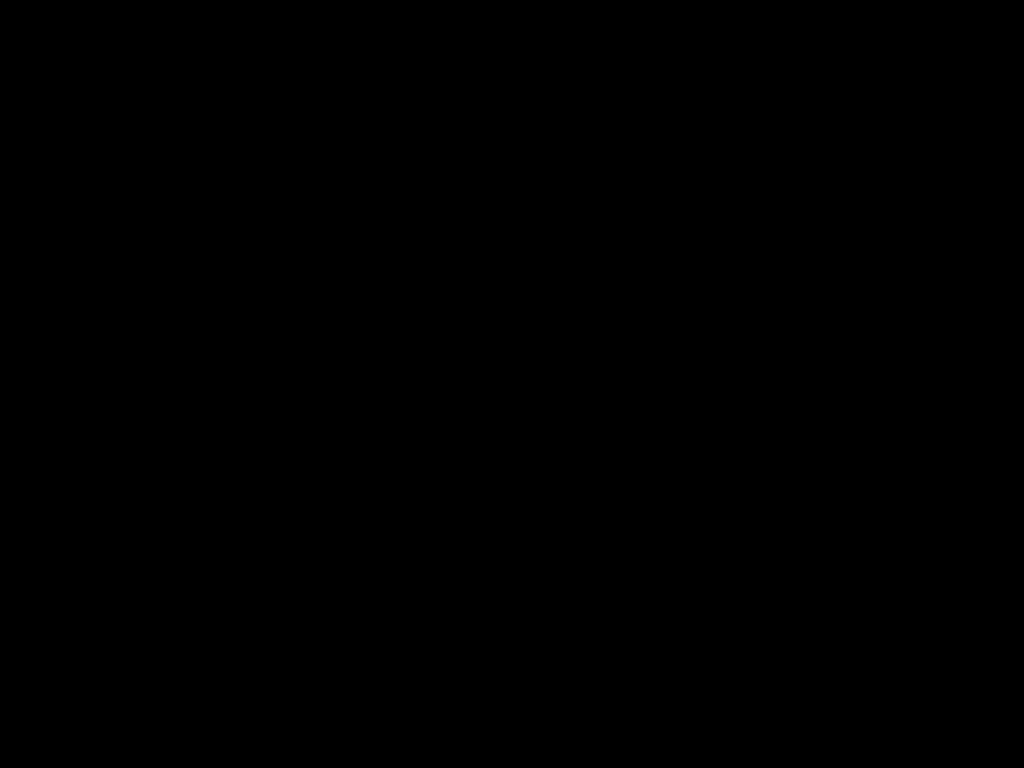 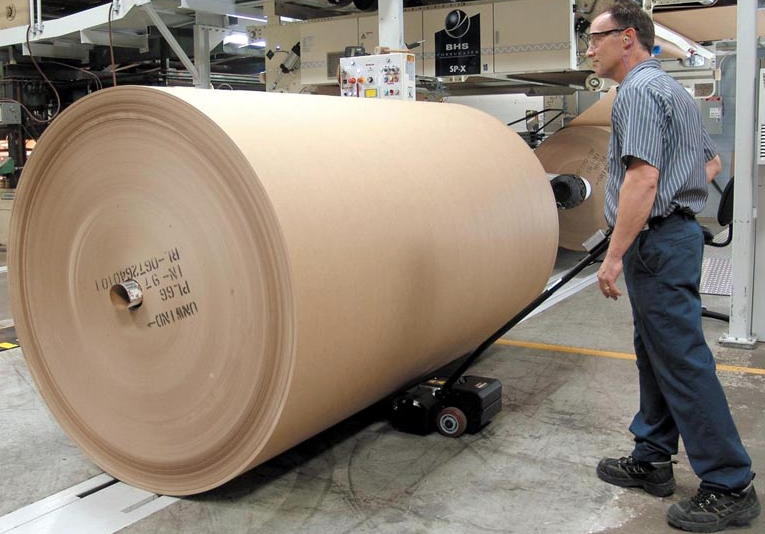 [Speaker Notes: Comments]
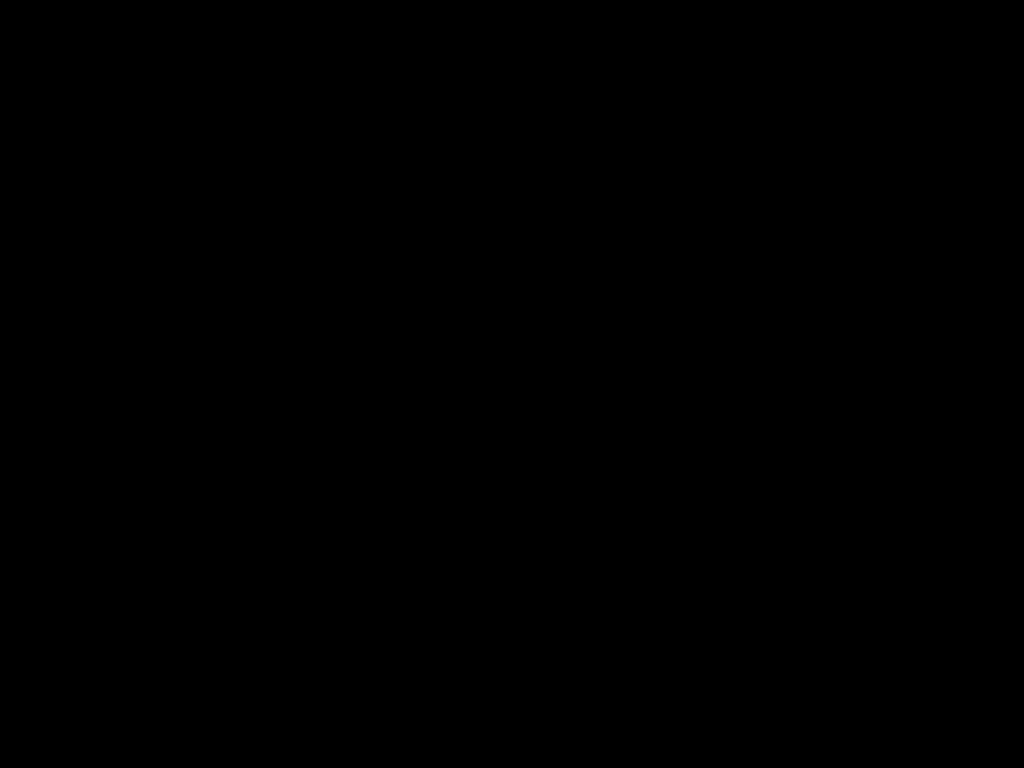 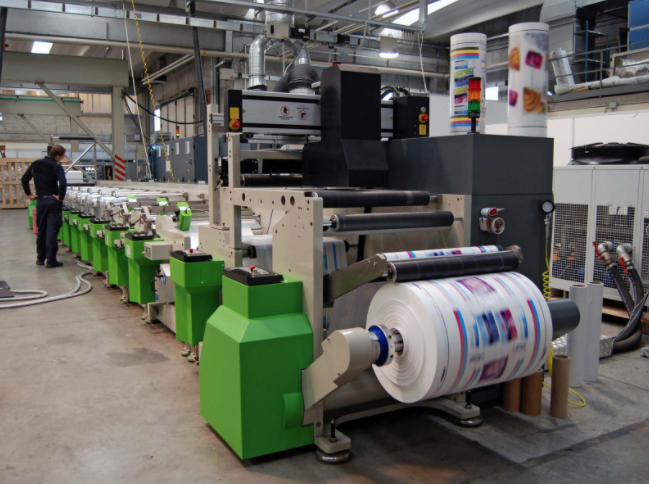 [Speaker Notes: Comments]
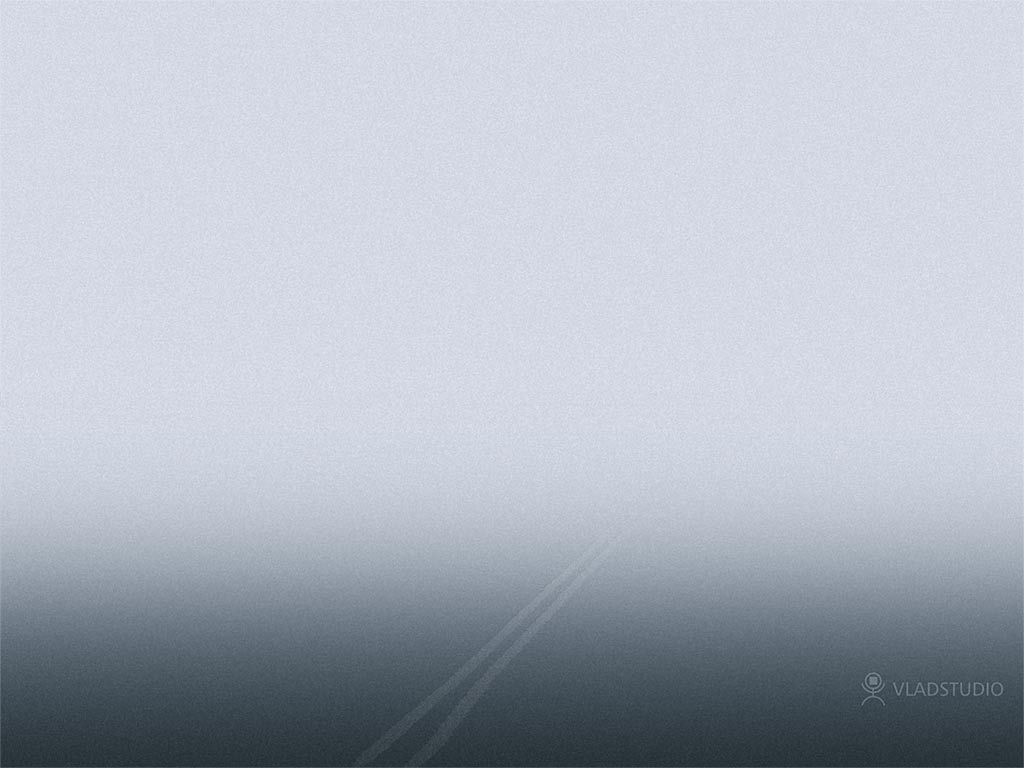 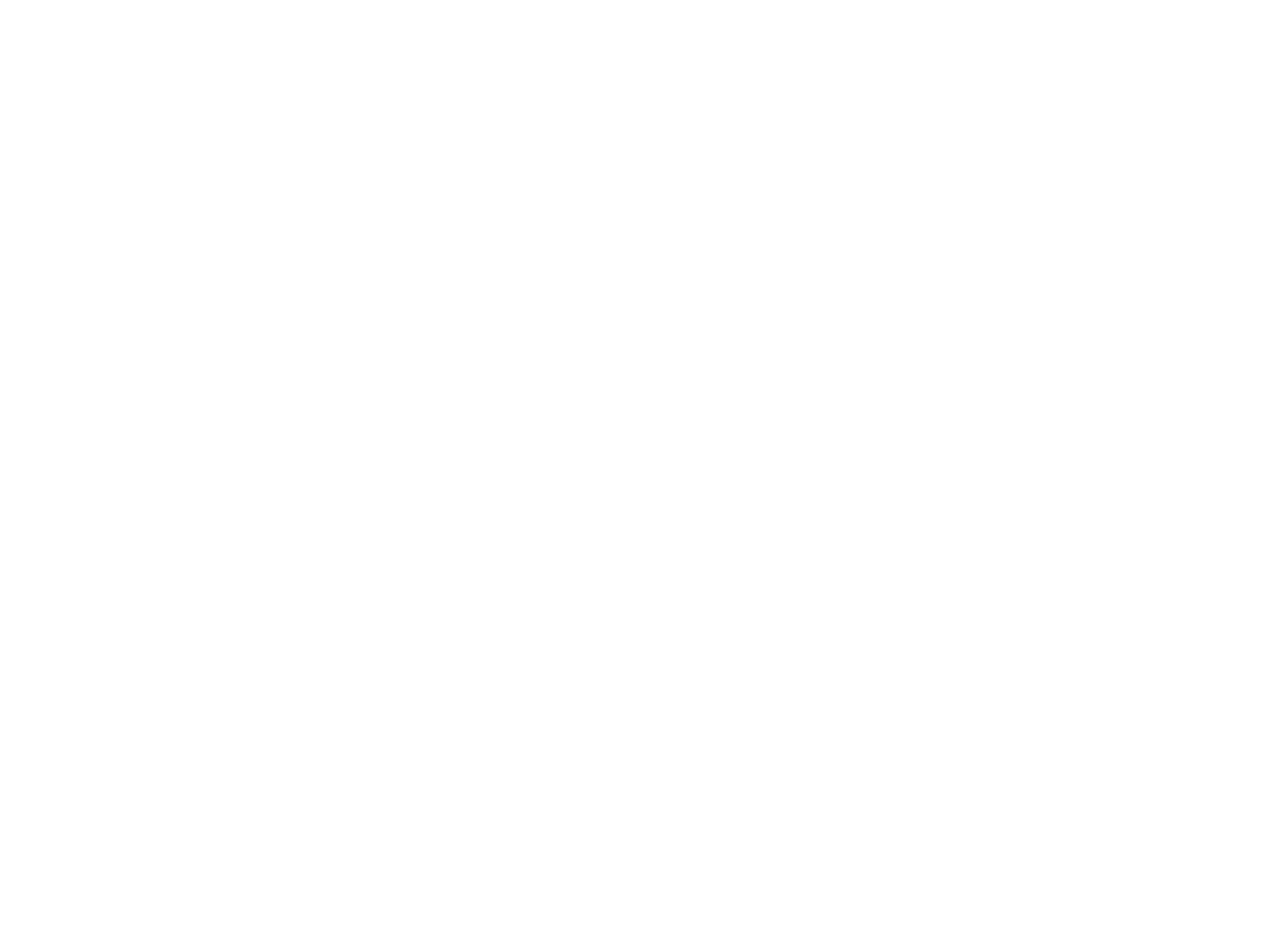 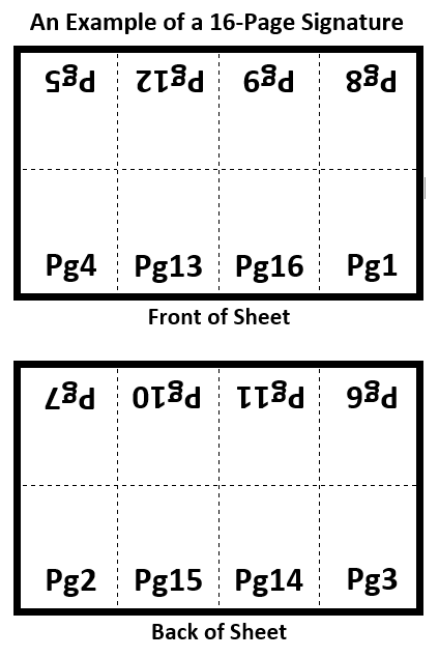 Signatures
are folded,
trimmed and 
bound to make
the issue
8 pages
on one
side    
8 pages
underneath  
[Speaker Notes: Comments]
Electronic Version Preparation
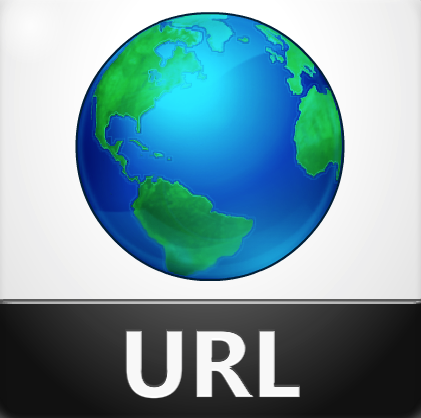 Processing done on an article-by-article basis from the composition system
Indexing elements extracted from composition system (title, author, affiliation, year, abstract, text, etc.)
PDF file created
HTML file created
Index created from extracted elements
Article loaded in RDBMS, server, etc.
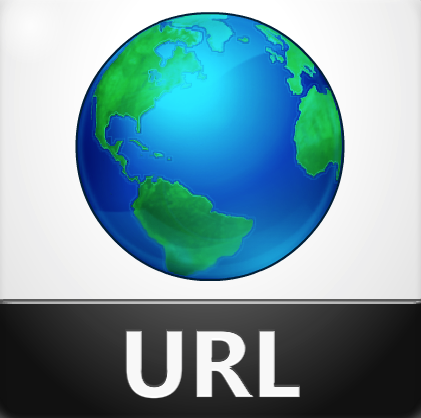 38
[Speaker Notes: Comments]
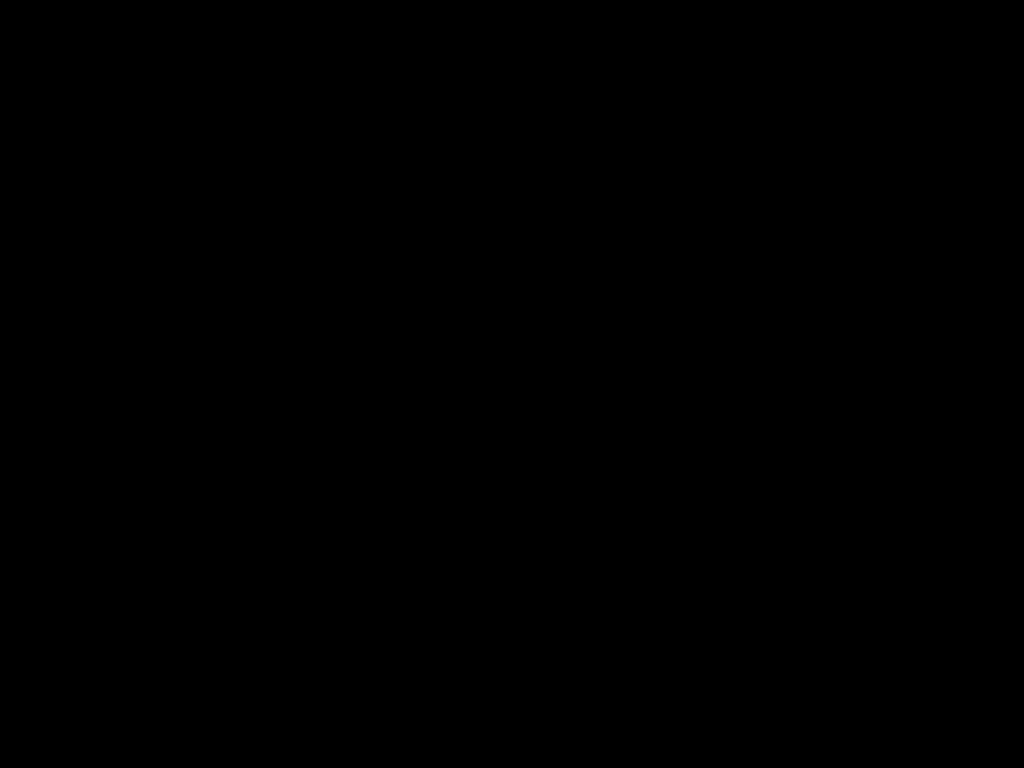 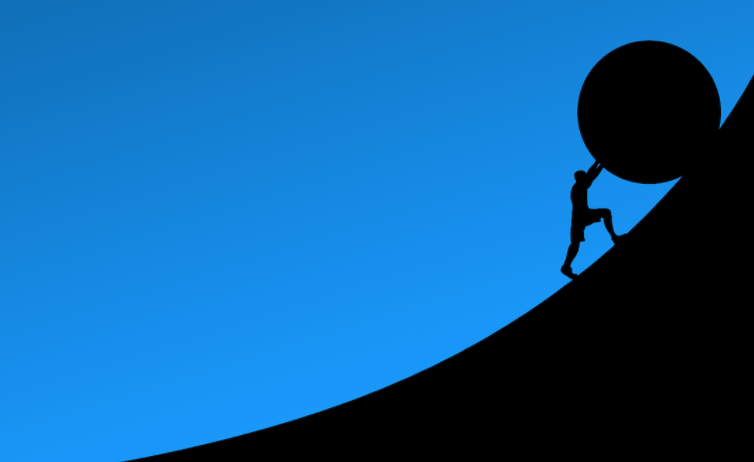 The challenges on the road
to electronic publishing?
[Speaker Notes: Comments]
How Long for Development?
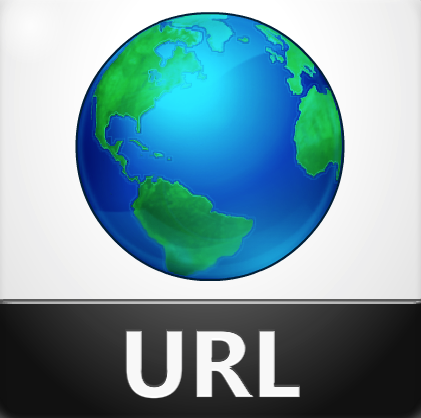 My first estimate in 1974—2 to 3 years
On second thought in 1975—4, 5, maybe 6 years
Oh so naïve—it took 28 years!
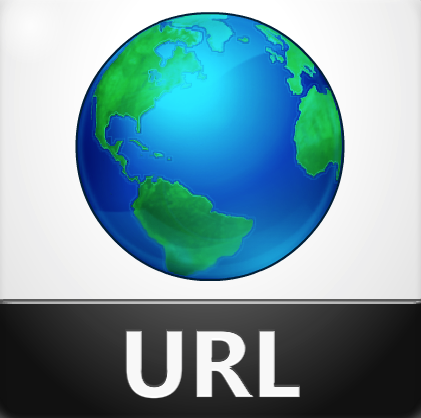 40
[Speaker Notes: Comments]
Challenges to Electronic Publishing
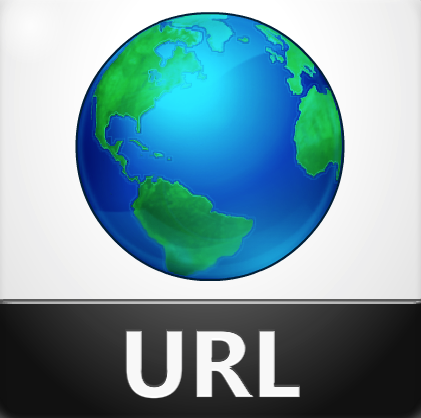 Many technical Issues
Requirement for print and electronic journals
Differing philosophies among stakeholders…
“Electronic is the wave of the future”
“If it ain’t broke don’t fix it” “Paper forever!”
Internal fiefdoms and power struggles
Competition for resources (R&D is expensive)
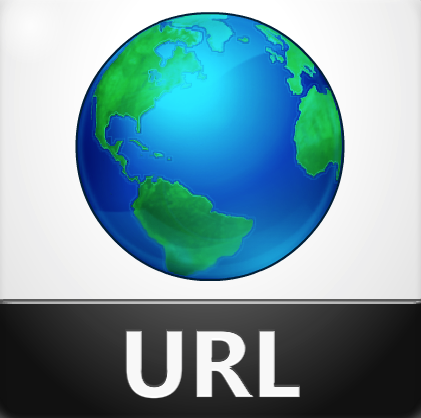 41
[Speaker Notes: Comments]
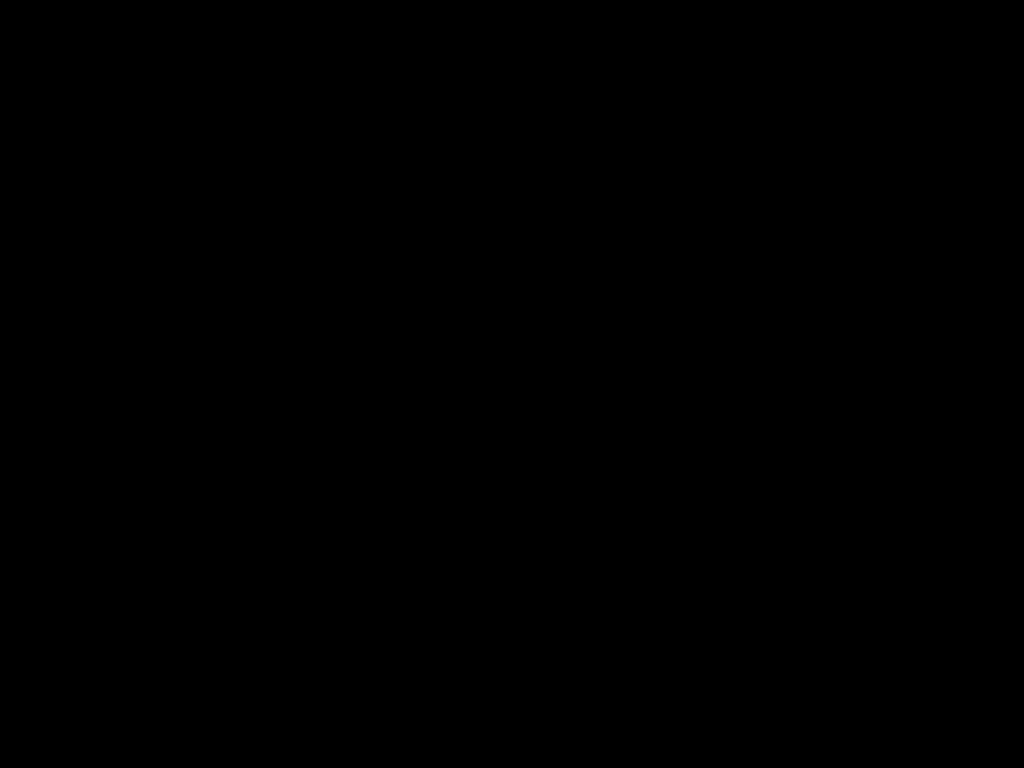 Ah… … the Technical Challenges
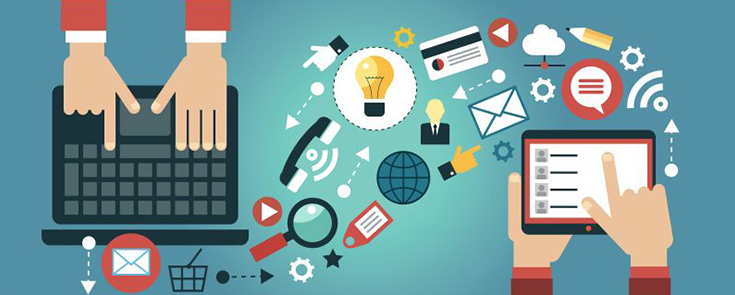 [Speaker Notes: Comments]
Availability of Computers
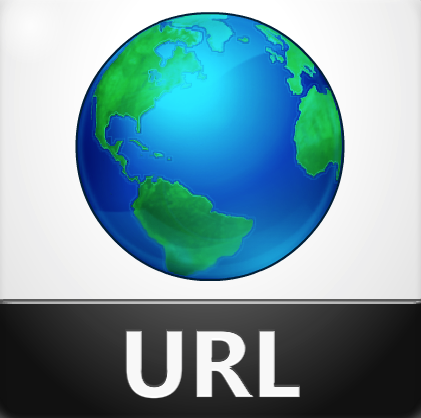 1974—no PCs or Apple computers, no iPads
1970—a IBM System 370 introduced
1975—Microsoft established
1976—Apple founded
1970s—Apple I & II, TRS-80, Commodore 
1980s—IBM PC, Dell, HP, Apple (labs and libraries)
In 1980s computers still not ubiquitous
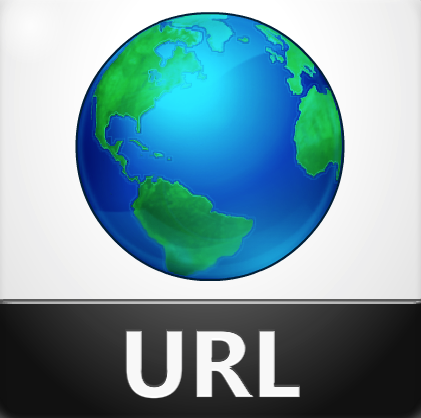 43
[Speaker Notes: Comments]
Telecommunications
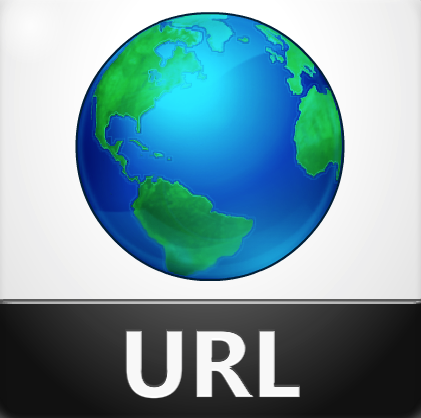 1980—Communications over phone lines* at 300 baud= 300 bits/sec = 0.0003 Mbps
ACR article 121 KB (PDF)—requires 53 min  47 sec to download
3.5 MB photo (JPEG)—requires 25.93  hours to download
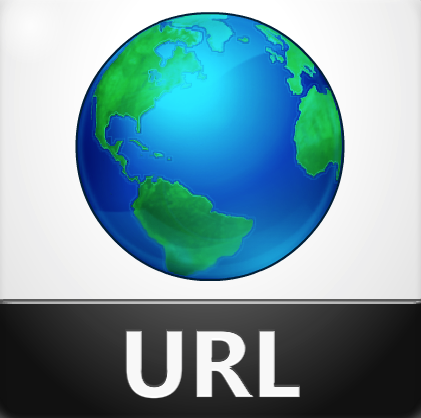 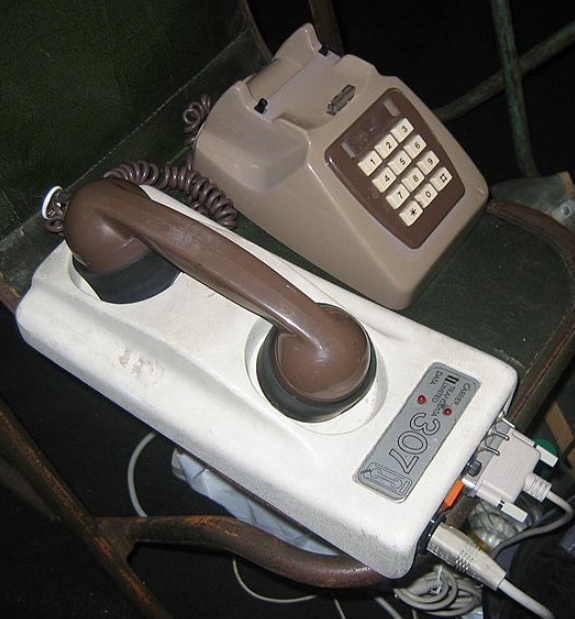 * Using an acoustic coupler
44
[Speaker Notes: Comments]
Telecommunications (cont.)
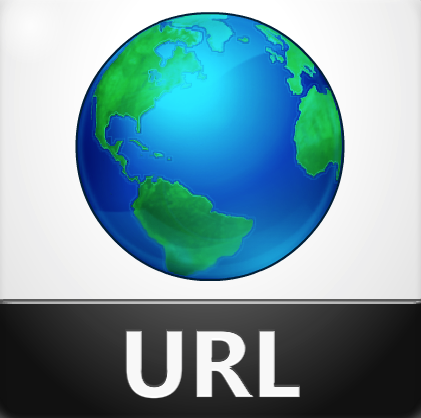 1984—ACS established T1 lines: Columbus, OH to Tokyo, Japan and Karlsruhe, Germany—1.544 Mbps 
ACR article 121 KB (PDF)—requires 0.627 sec to download
3.5 MB photo (JPEG)—requires 18.1 sec to download
T1 shared among numerous tasks and very expensive
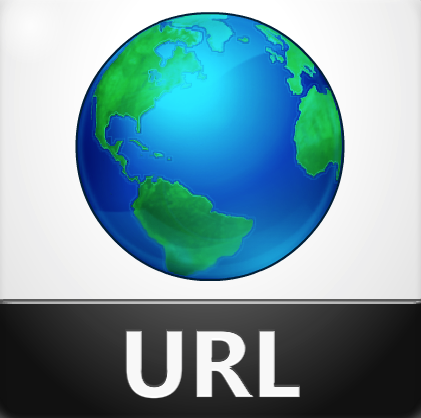 45
[Speaker Notes: Comments]
Telecommunications (cont.)
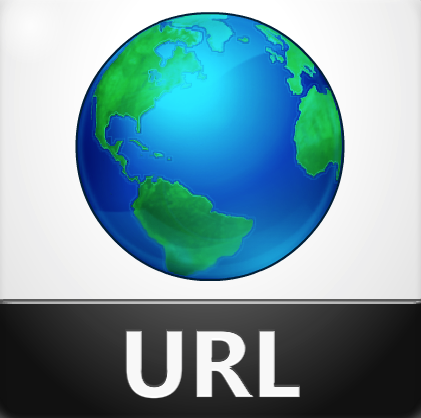 Today—My house: 300 Mbps down and 340 Mbps up* (equal to ~200 T1 lines or ~7 T3 lines)
ACR article 121 KB (PDF)—requires 0.00323 seconds to download
3.5 MB photo (JPEG)—requires 0.093 seconds to download
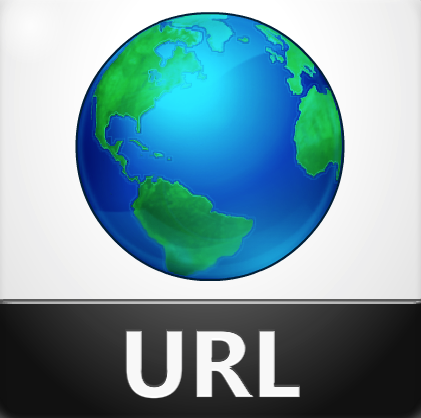 * Verizon FiOS
46
[Speaker Notes: Comments]
Cost of Data Storage
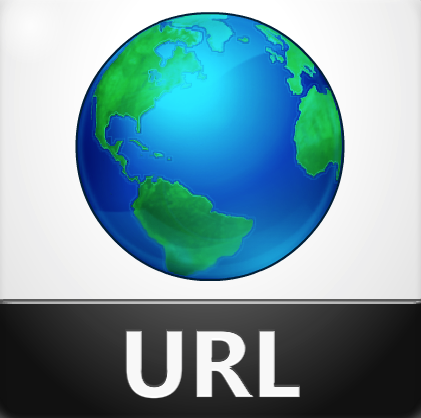 1974—75 MB hard disk drive
$12,500 ($44,600 in 2021 dollars)
$594,000/TB
2021—4 TB Hitachi disk drive
$70
$17.50/TB
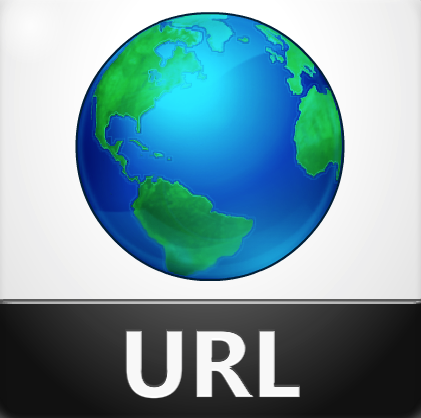 47
[Speaker Notes: Comments]
Cooperative Experiments
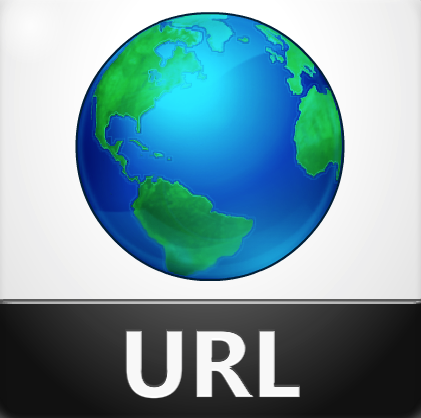 1989-1995: CORE project to build a prototype digital library at Cornell University
ACS, Belcore, Chemical Abstracts Service, Cornell University and Ohio Computer Library Center (OCLC)
1992-1997: Red Sage Project another prototype digital library
20 publishers with UC-San Francisco 
Efforts made obsolete by WWW & Internet
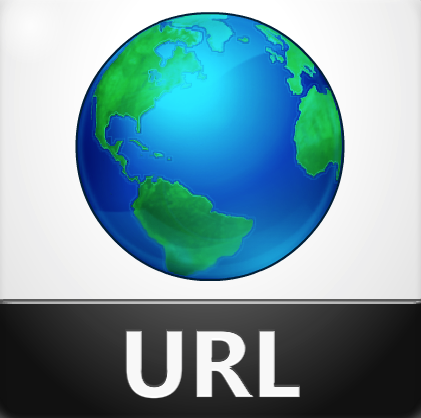 48
[Speaker Notes: CORE = Chemical Online Retrieval Experiment
World Wide Web established 1989]
ACS Highlights for Electronic Publishing
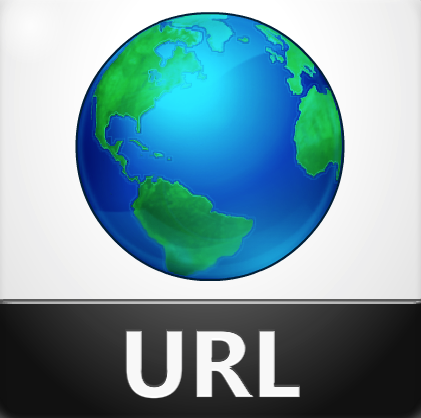 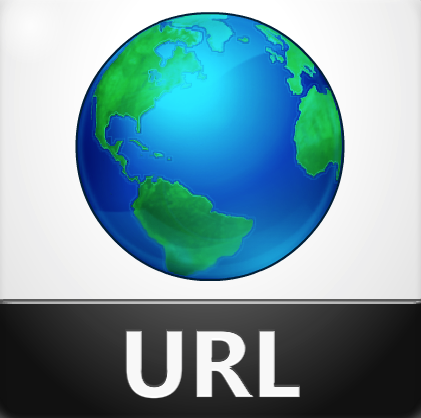 1980—1,000 articles from J. Med. Chem. on BRS* (text only)
1982—all 16 ACS journals on BRS** (text only)
1996—J. Phys. Chem.  (100th anniversary) on STN International
______
______
* Bibliographic Retrieval Services.  Today sold as LiveLink ECM     Discovery Server by Open Text Corporation
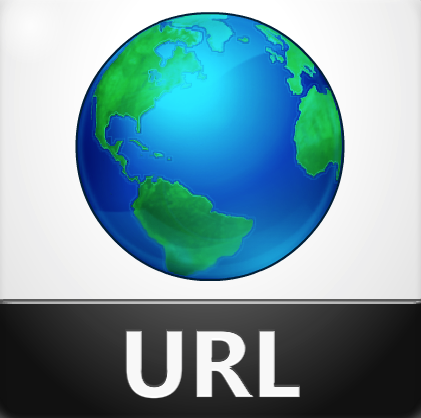 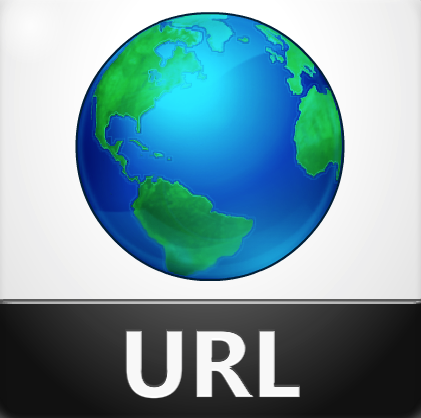 ** 1974-1980, goal achieved after 8 years?
49
[Speaker Notes: STN = Scientific and Technical information Network]
Timeline for Electronic Publishing
(cont.)
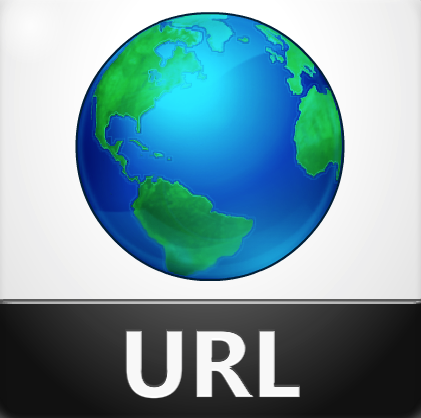 1997—presentation to ACS Board of Directors then scientists at ACS National Meeting in Las Vegas 
1997—all 26 ACS journals on STN International
2002—all ACS journals, from 1879 forward, on STN International (graphics, math, tables, chemical structures, etc.)
1974 to 2002—28 years!
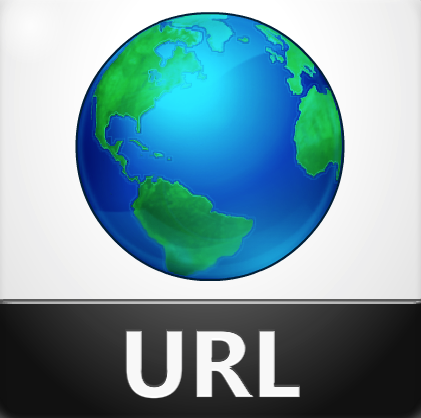 50
[Speaker Notes: STN = Scientific and Technical information Network]
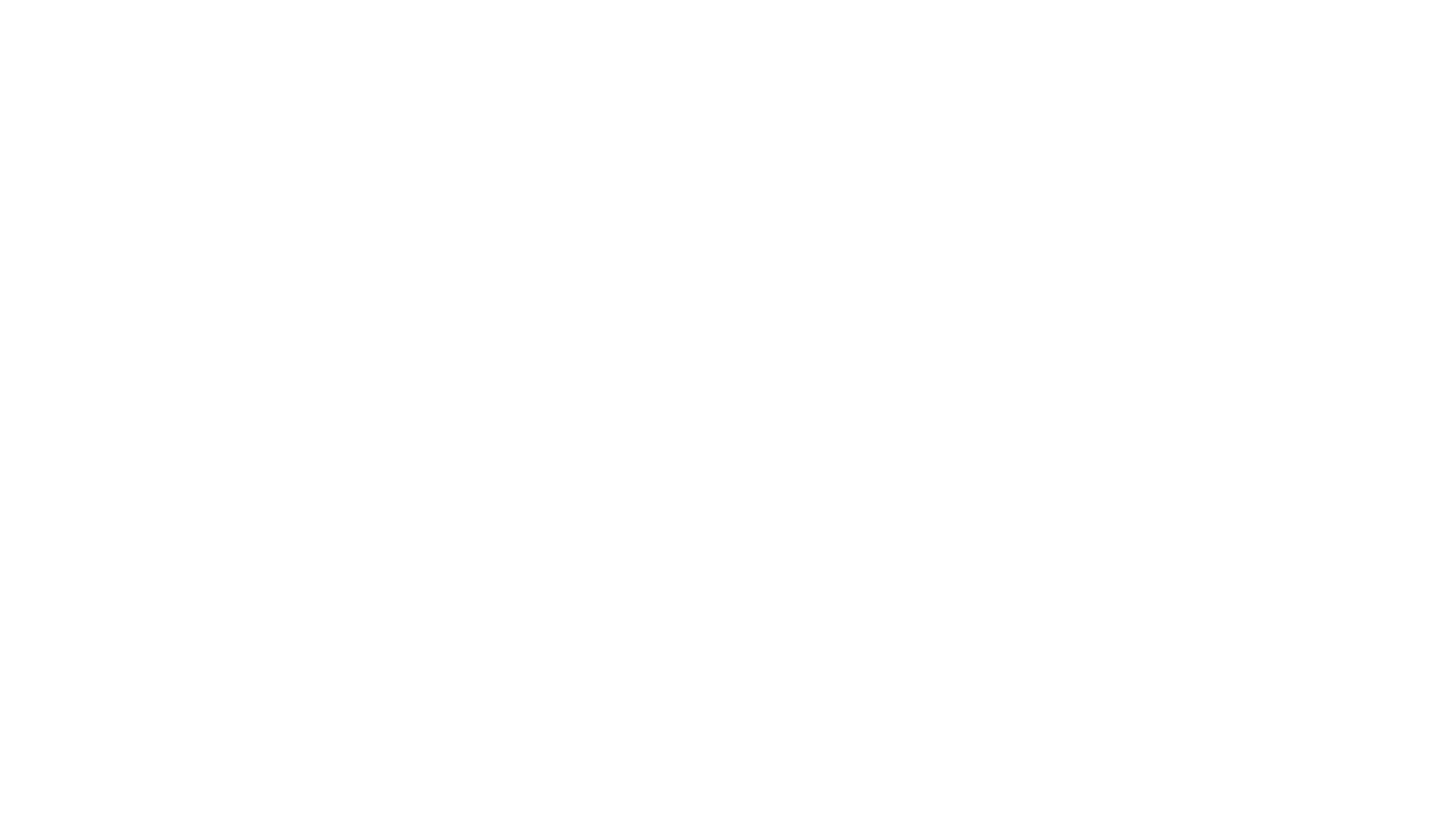 Thanks for your attention!
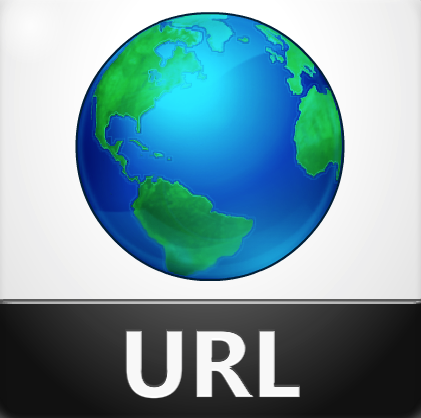 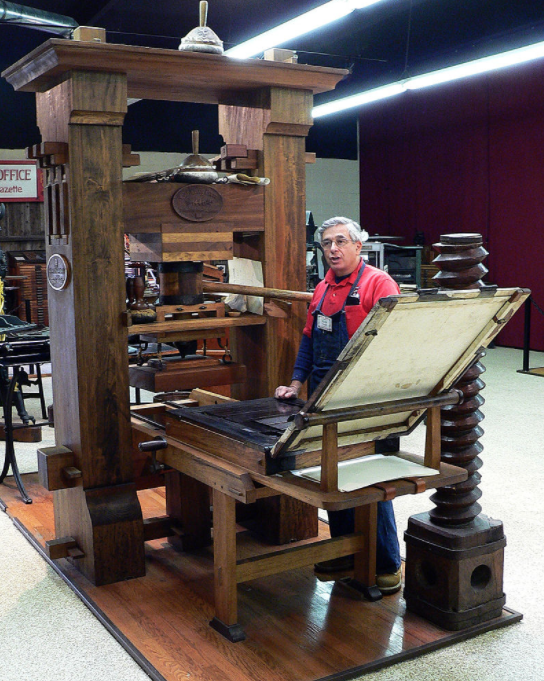 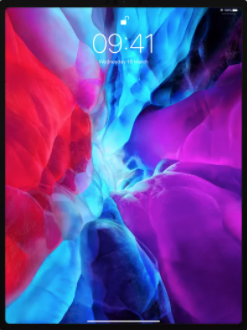 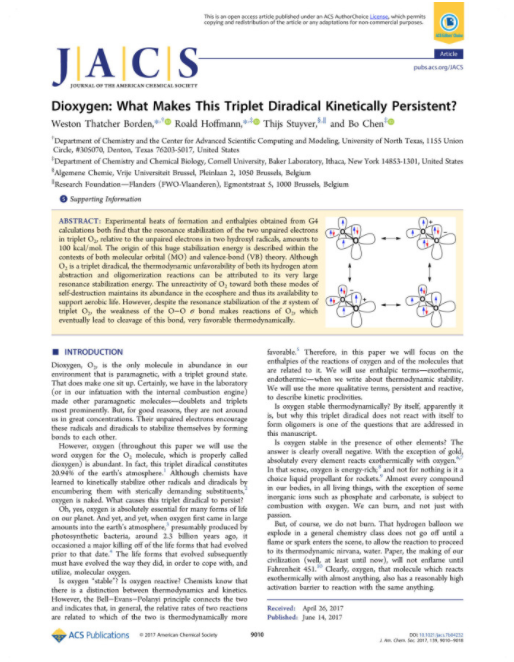 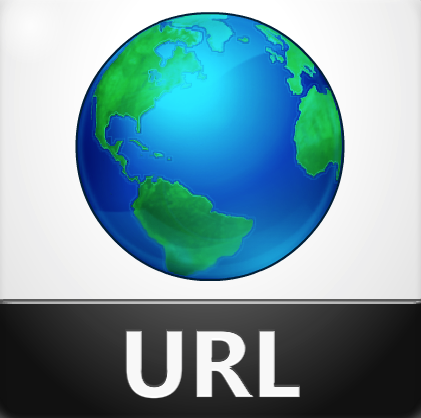 
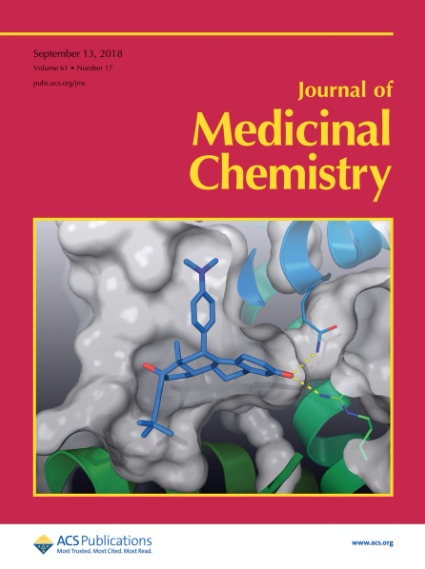 51
[Speaker Notes: Comments]